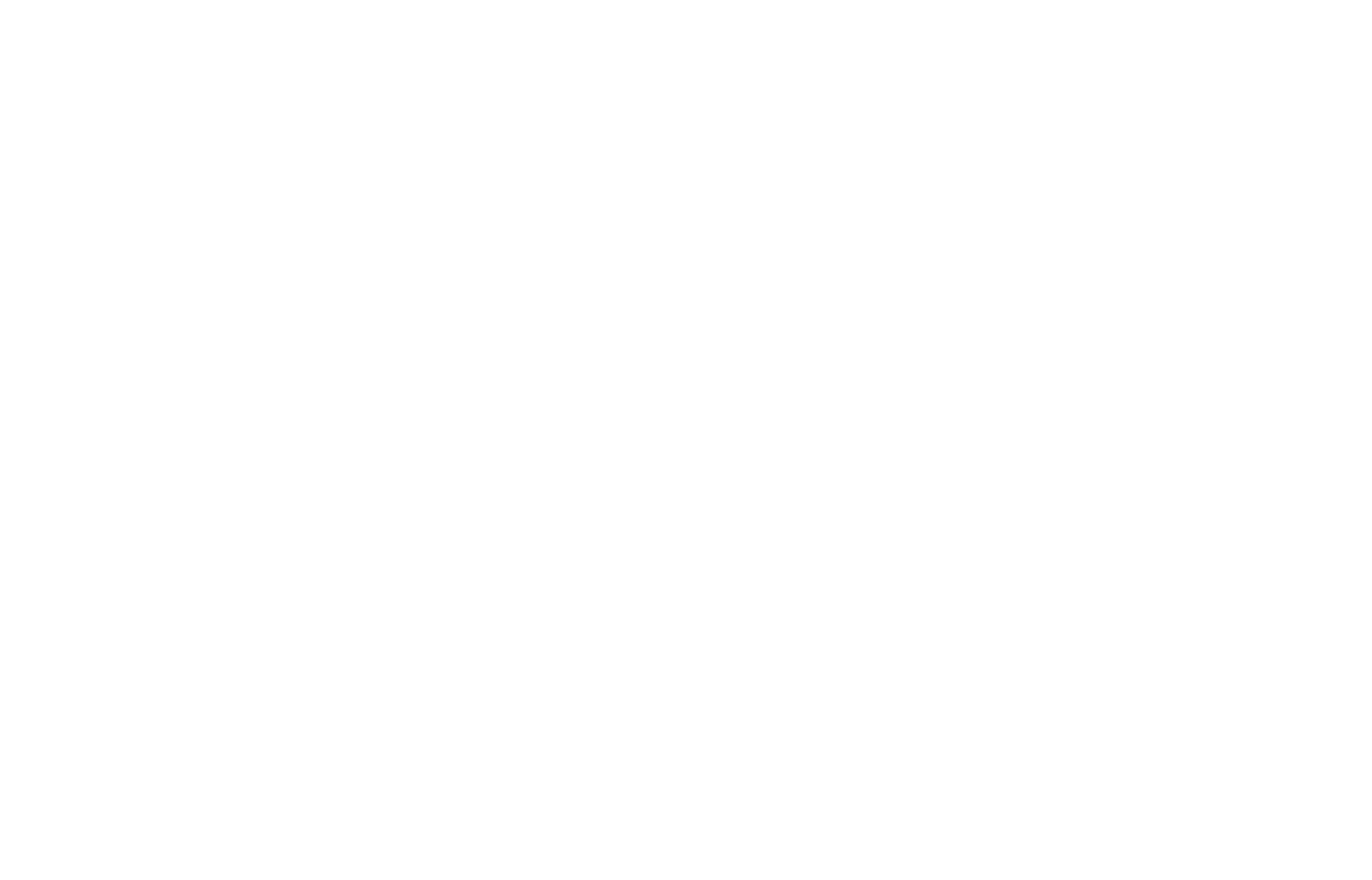 Travellers Rest PR76EG
97 Chains
21/06/2023 - 12/06/2024
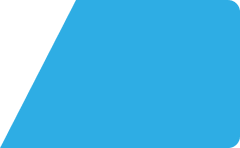 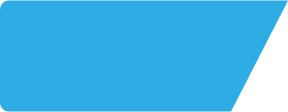 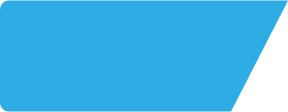 Travellers Rest PR76EG
Site Intel
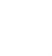 Site Summary
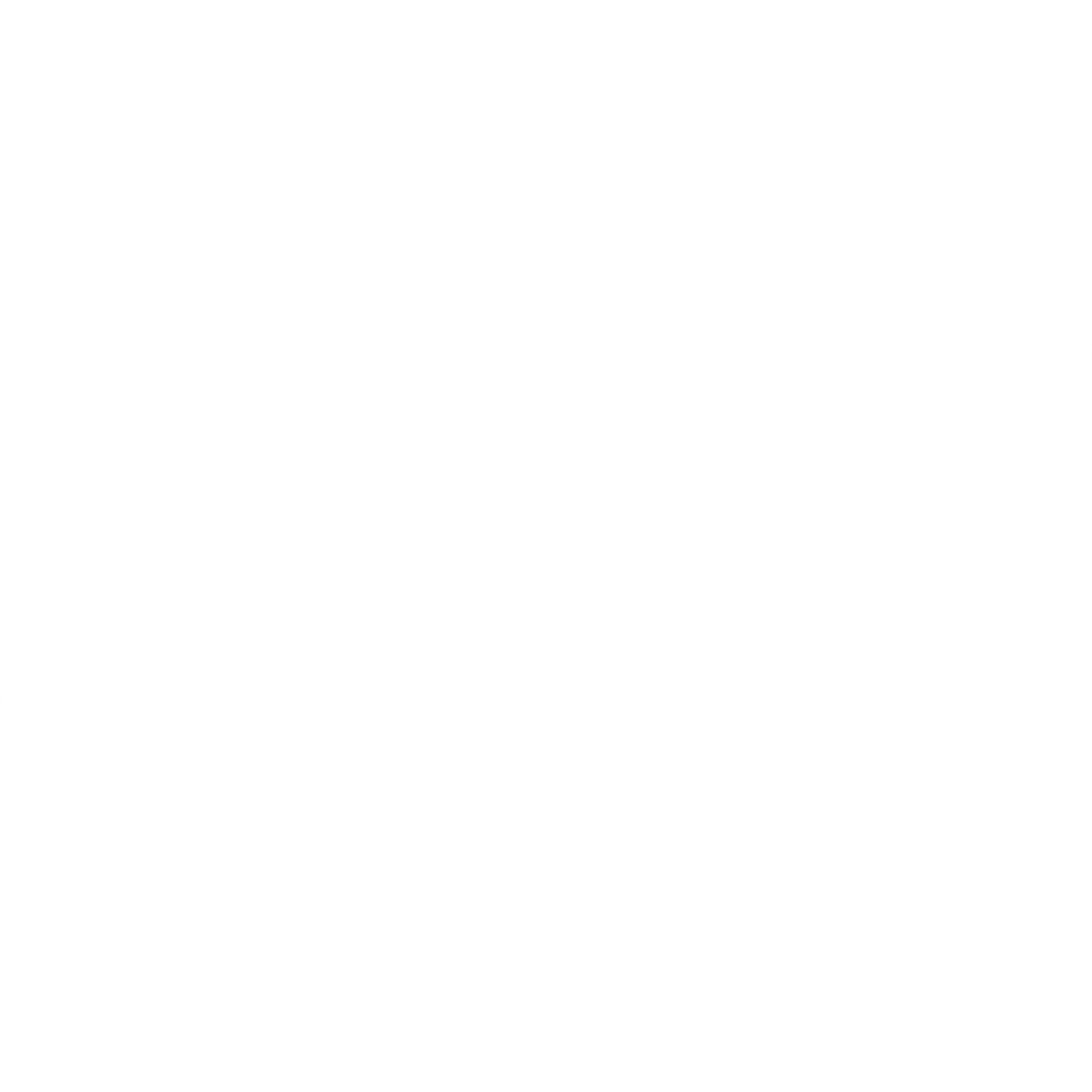 Work Area
Region
TV Region
Urbanicity
Travellers Rest PR76EG
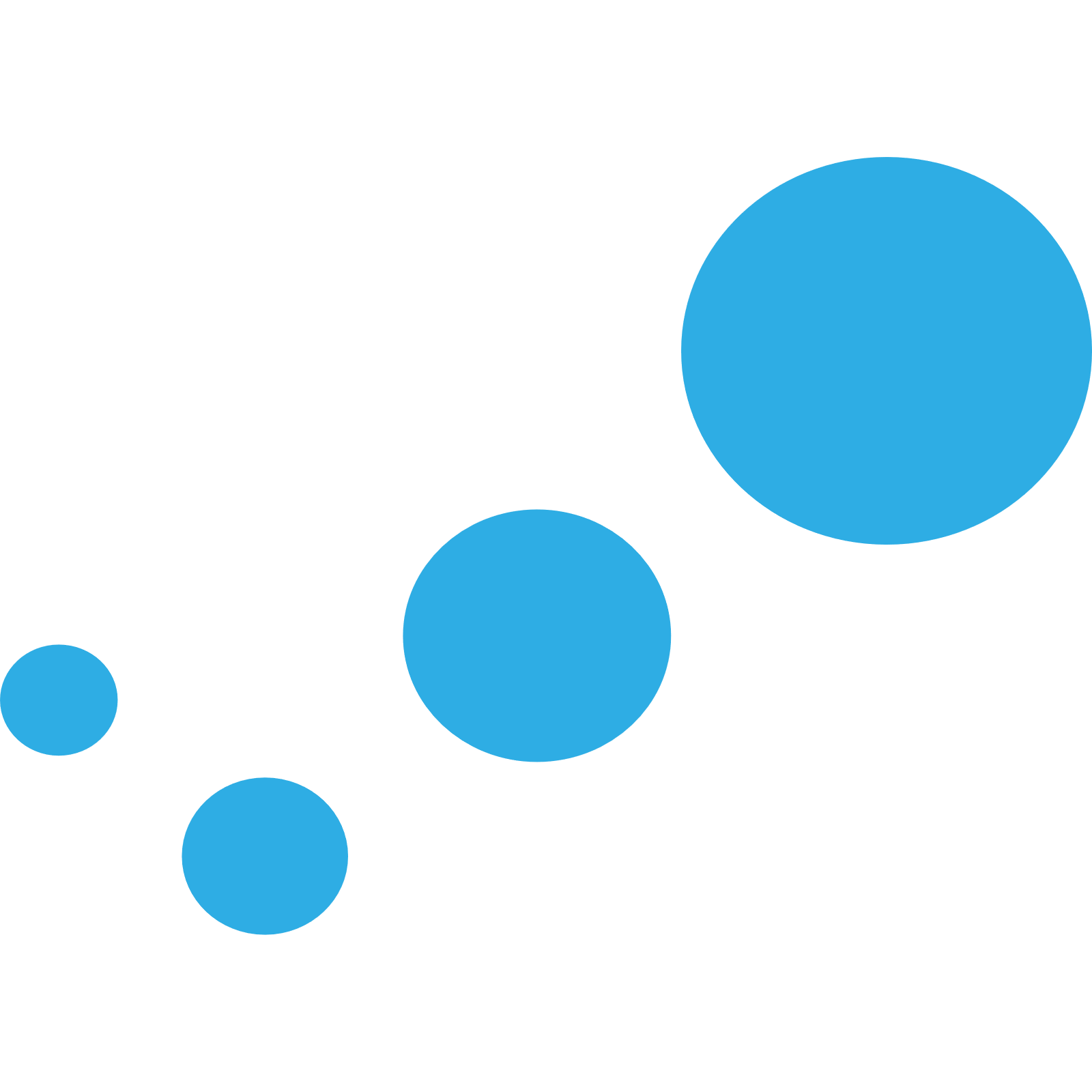 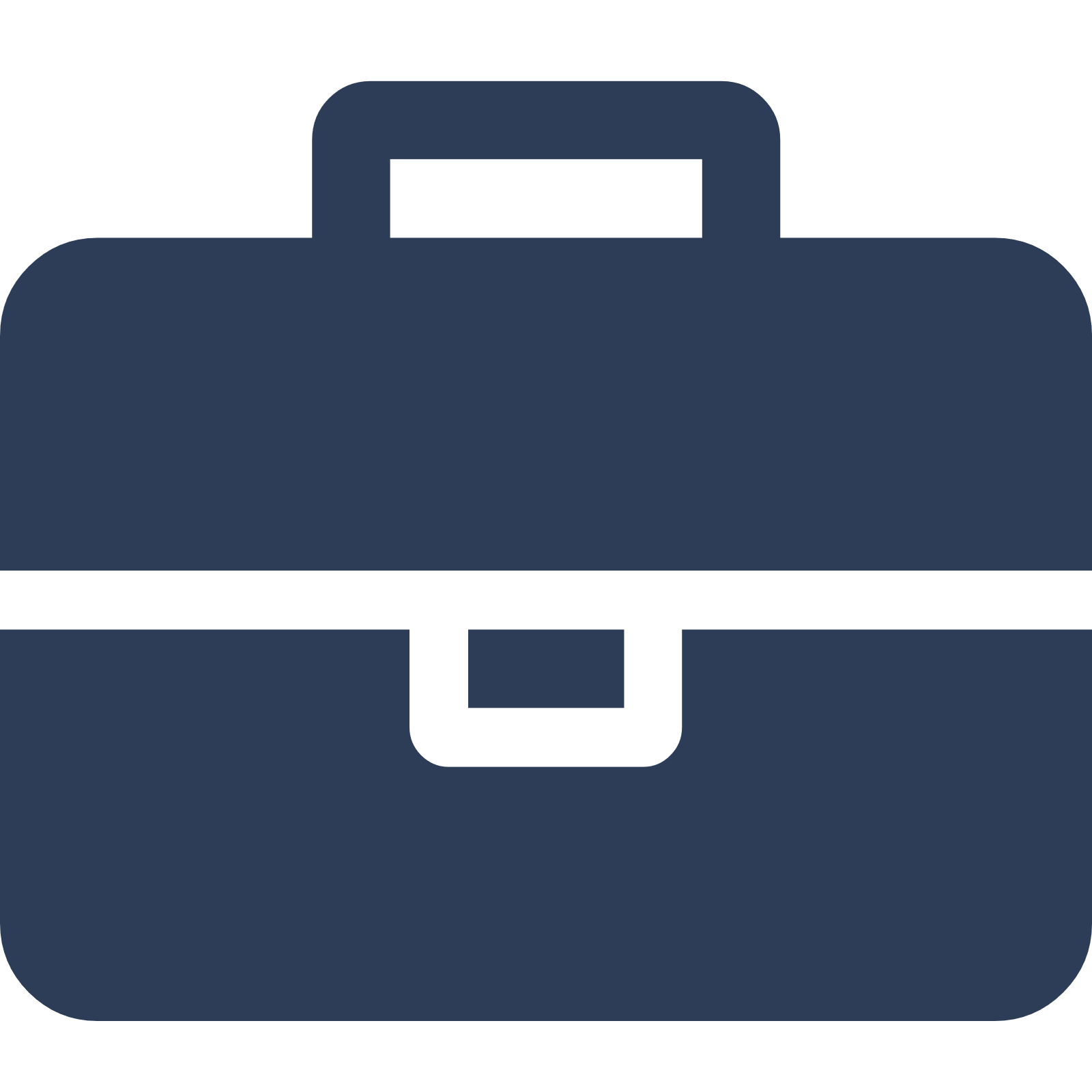 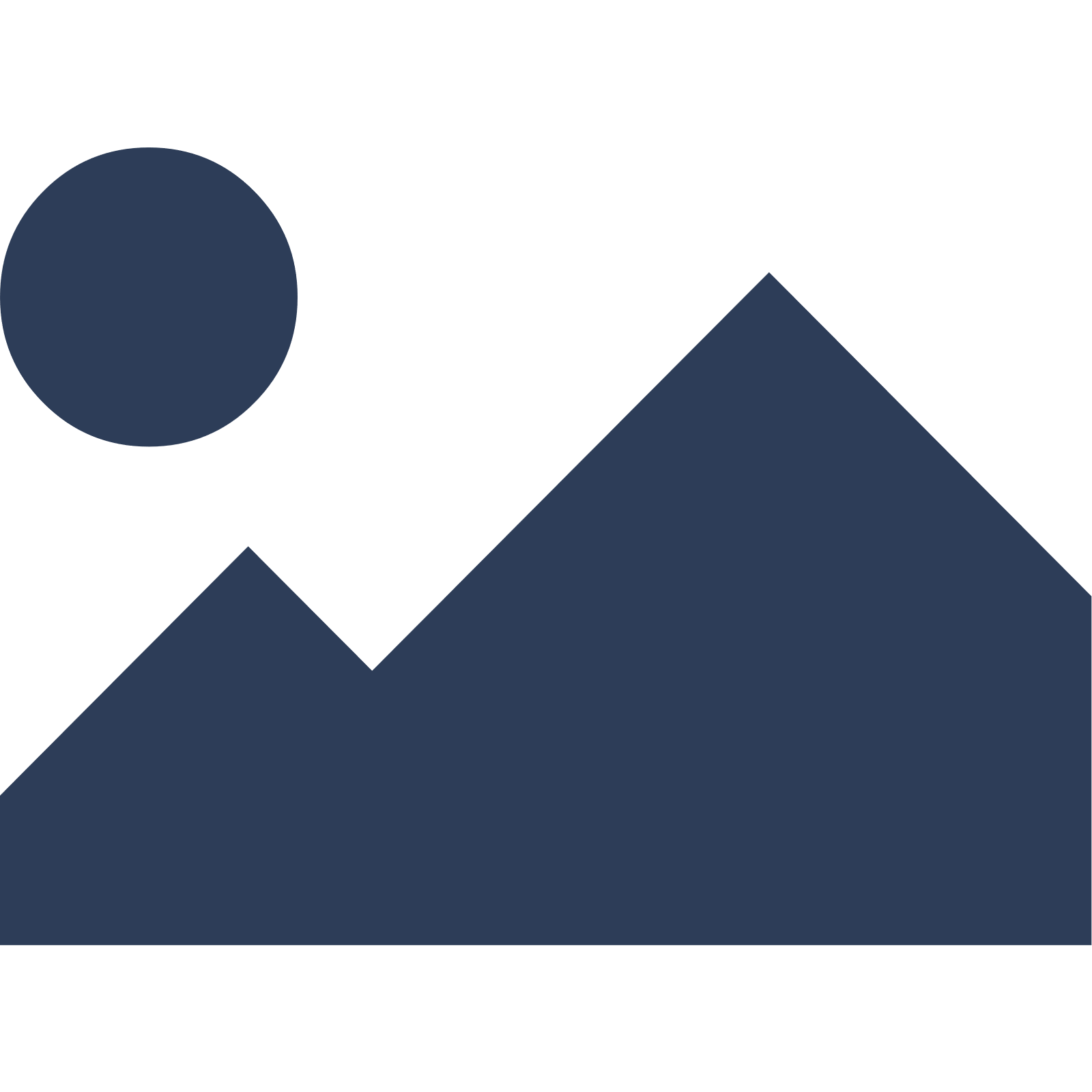 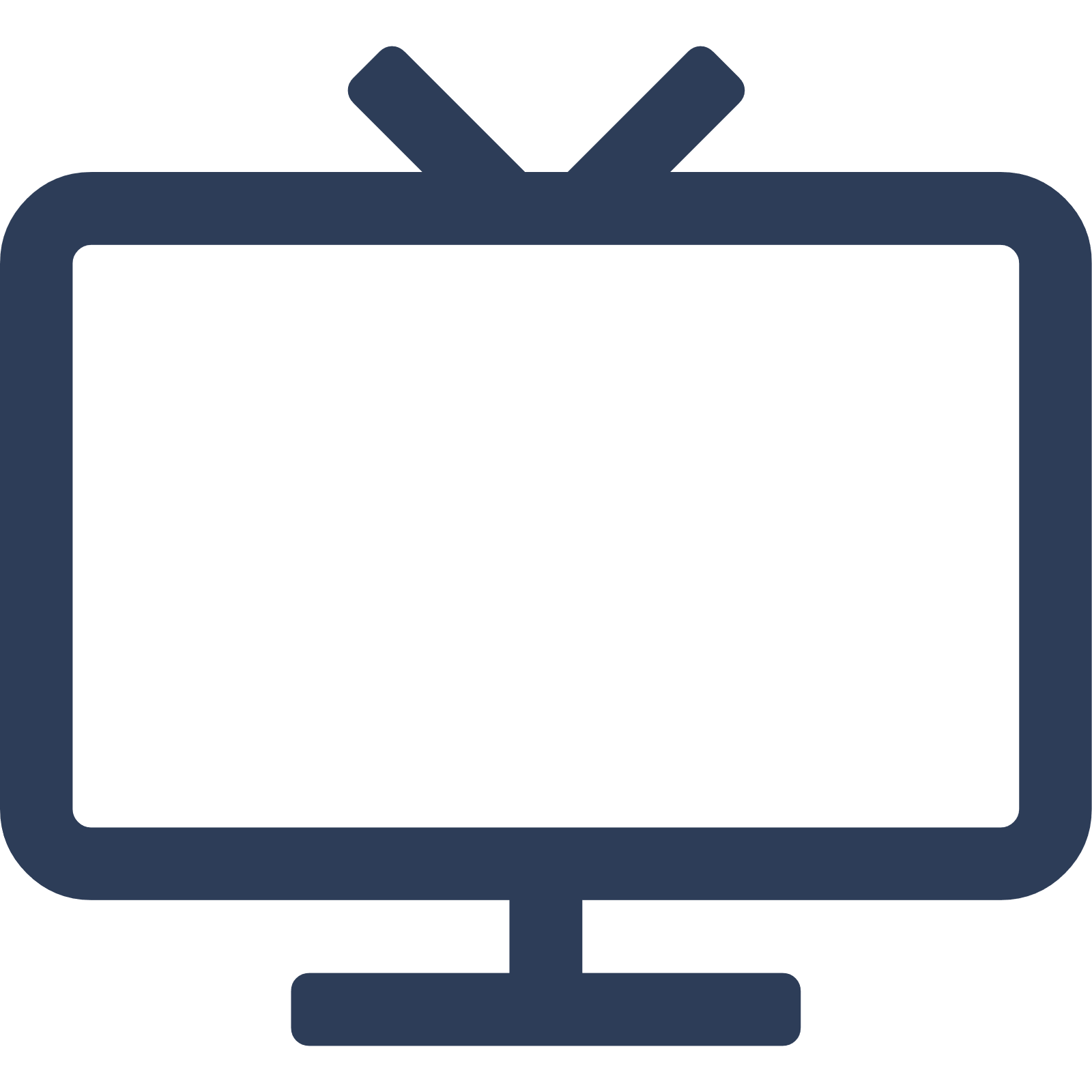 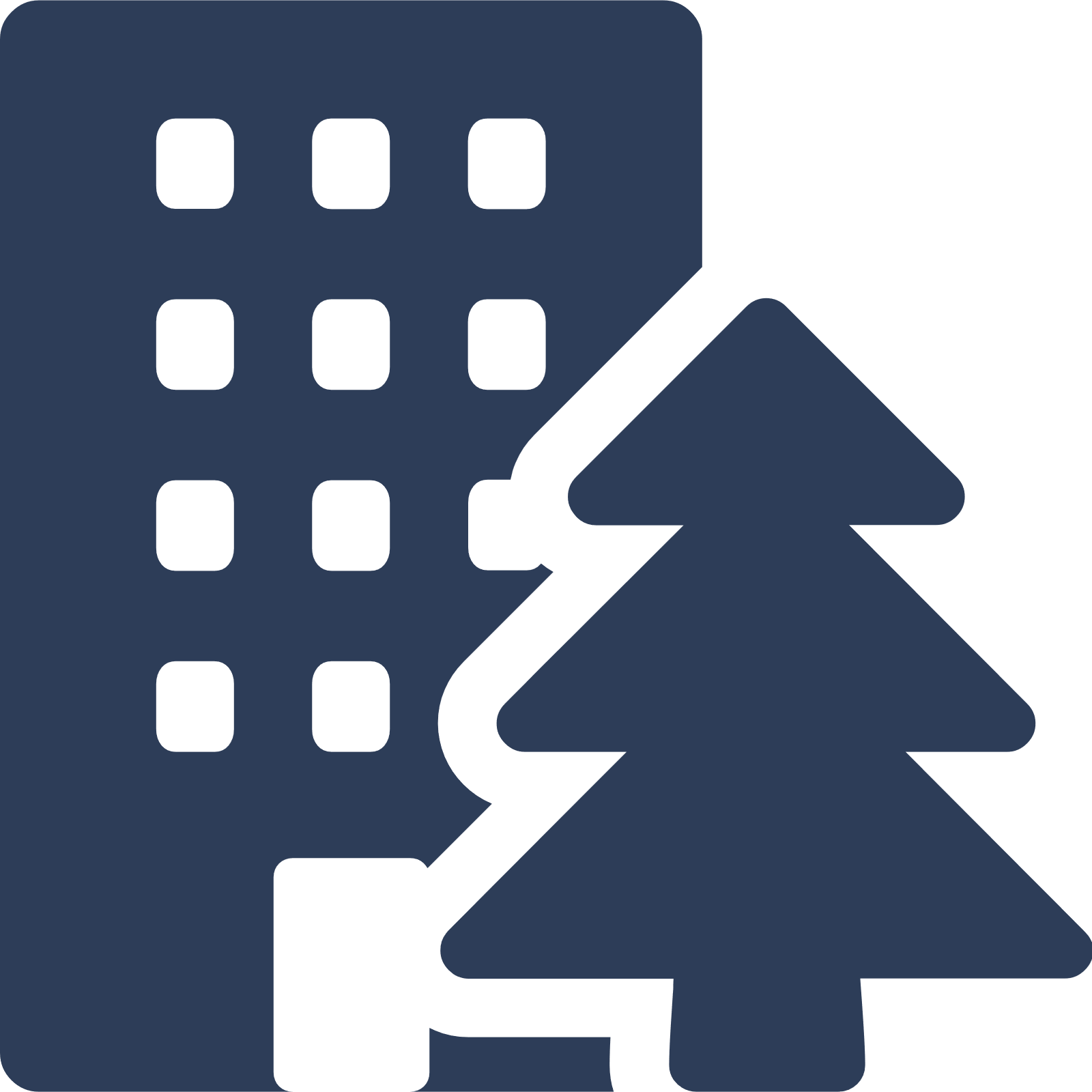 Preston
North West
North West
Rural hamlet and isolated dwellings
Punch - Fireside
PR76EG
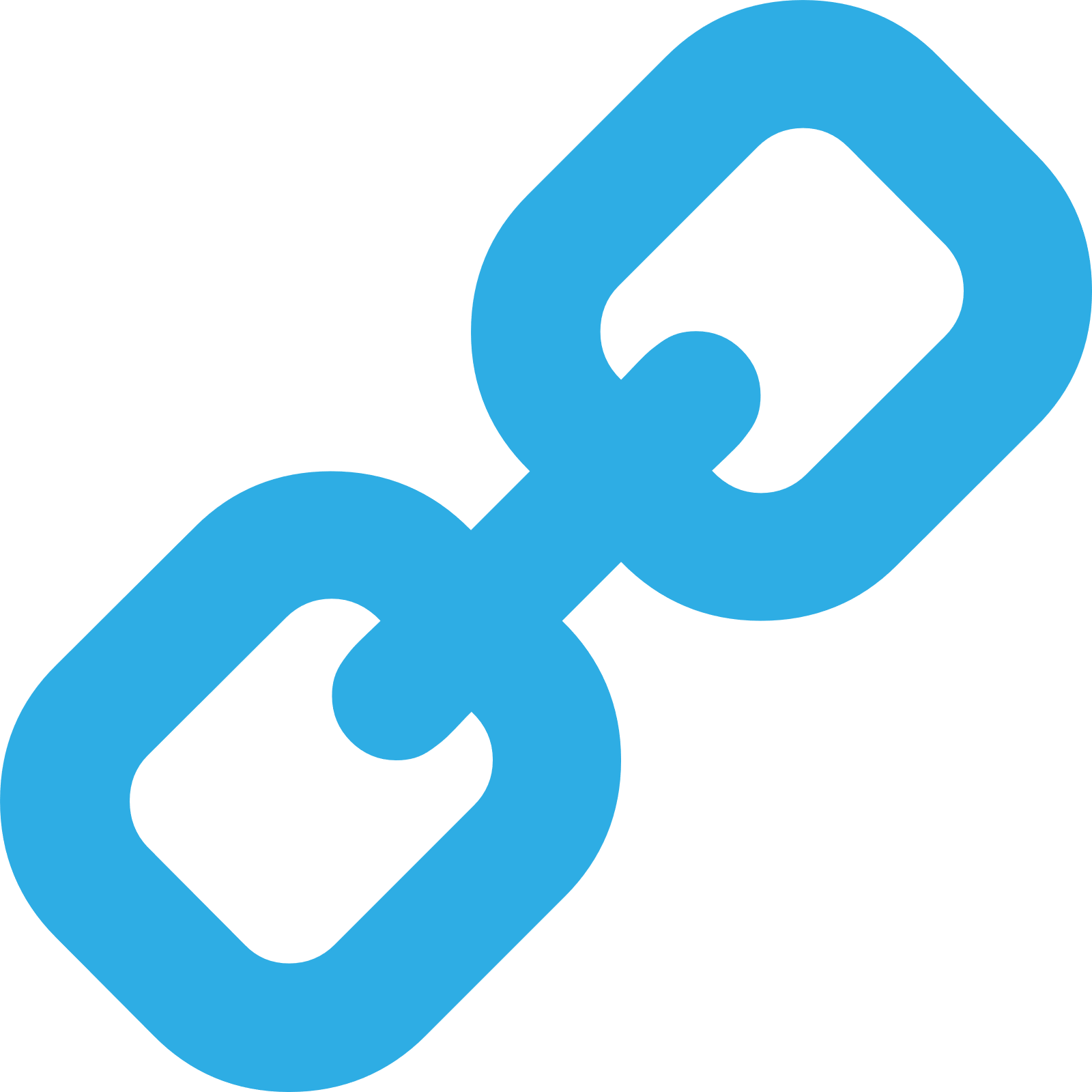 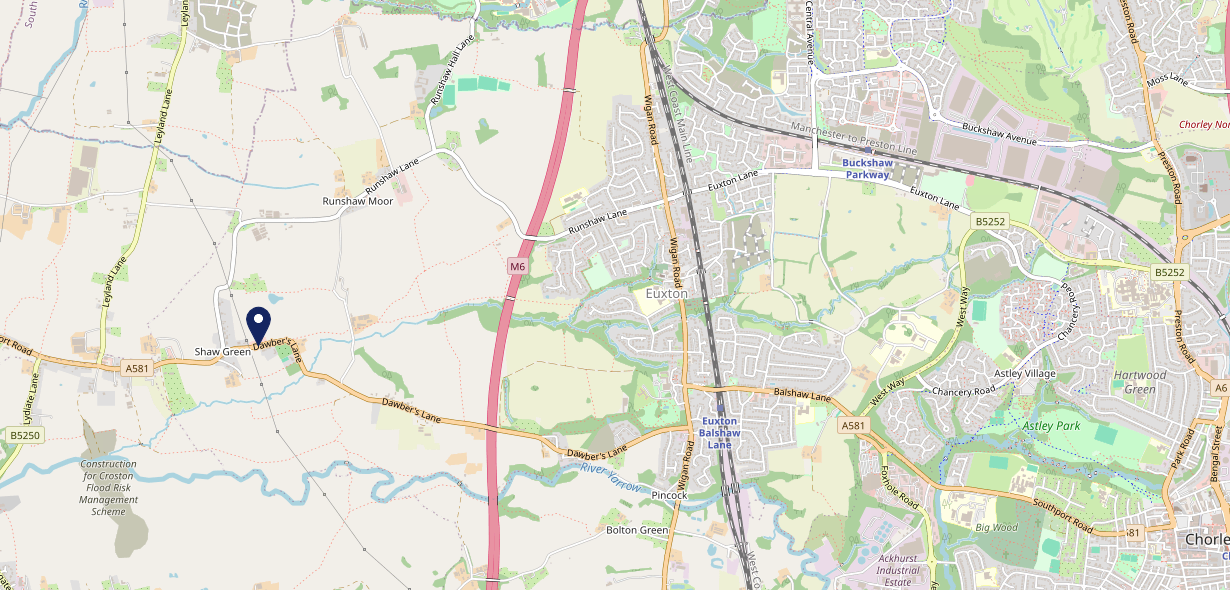 Top Competitors
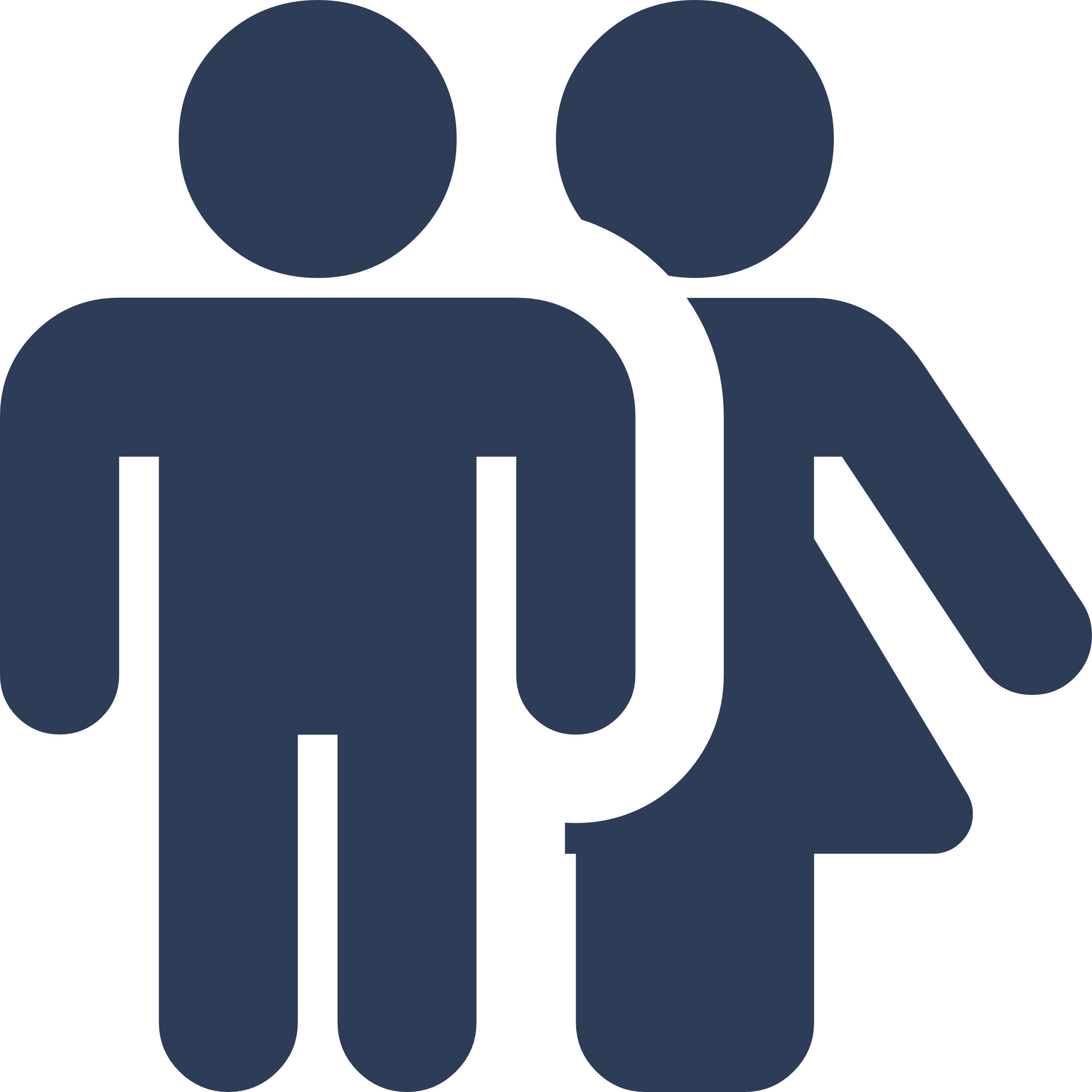 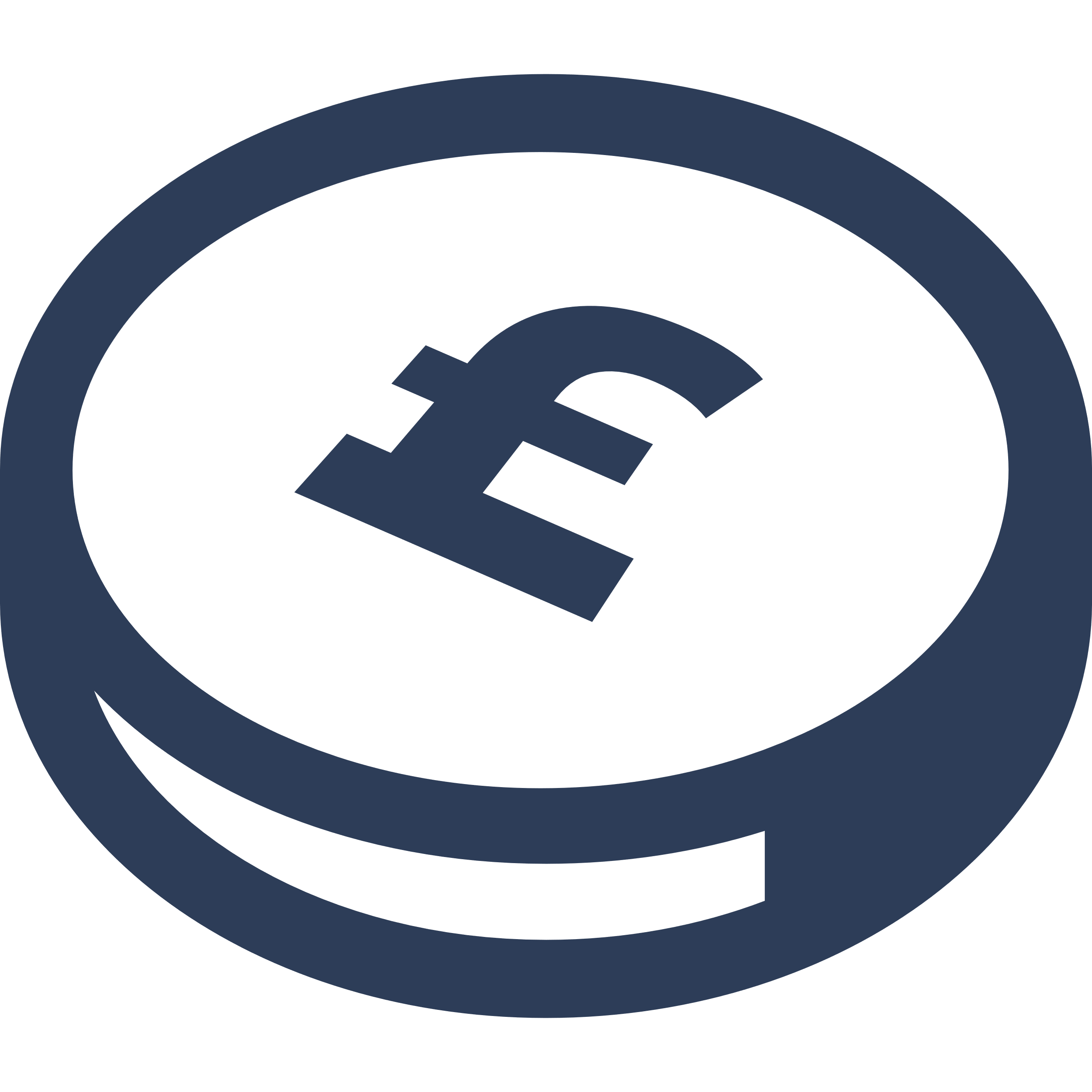 ATV
Gender
#1
Rose & Crown Inn
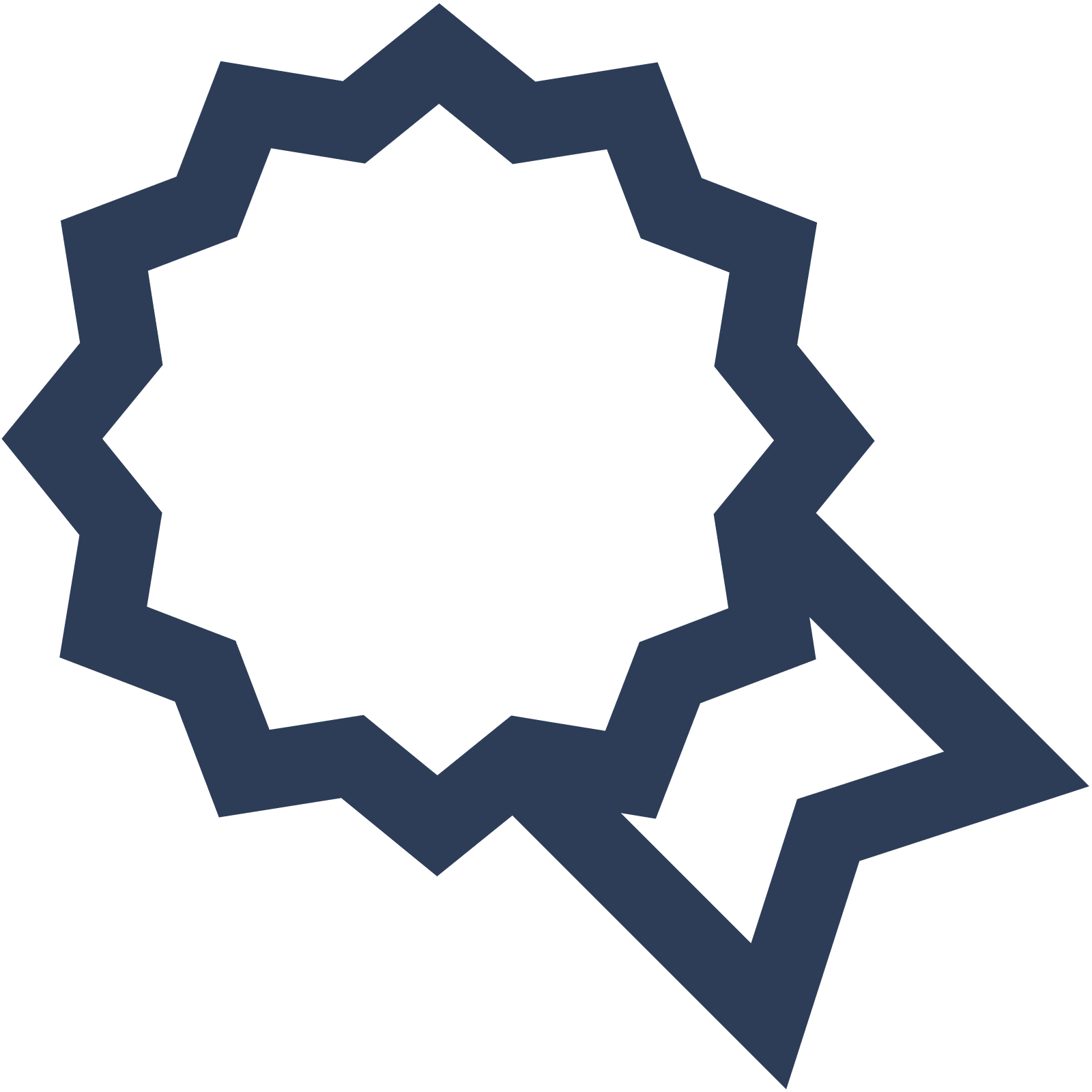 £38.42
56.23%
PR268LP
Male
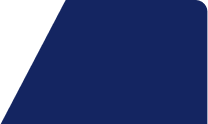 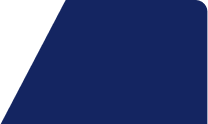 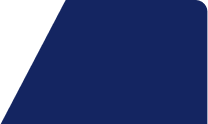 Marstons - T&L
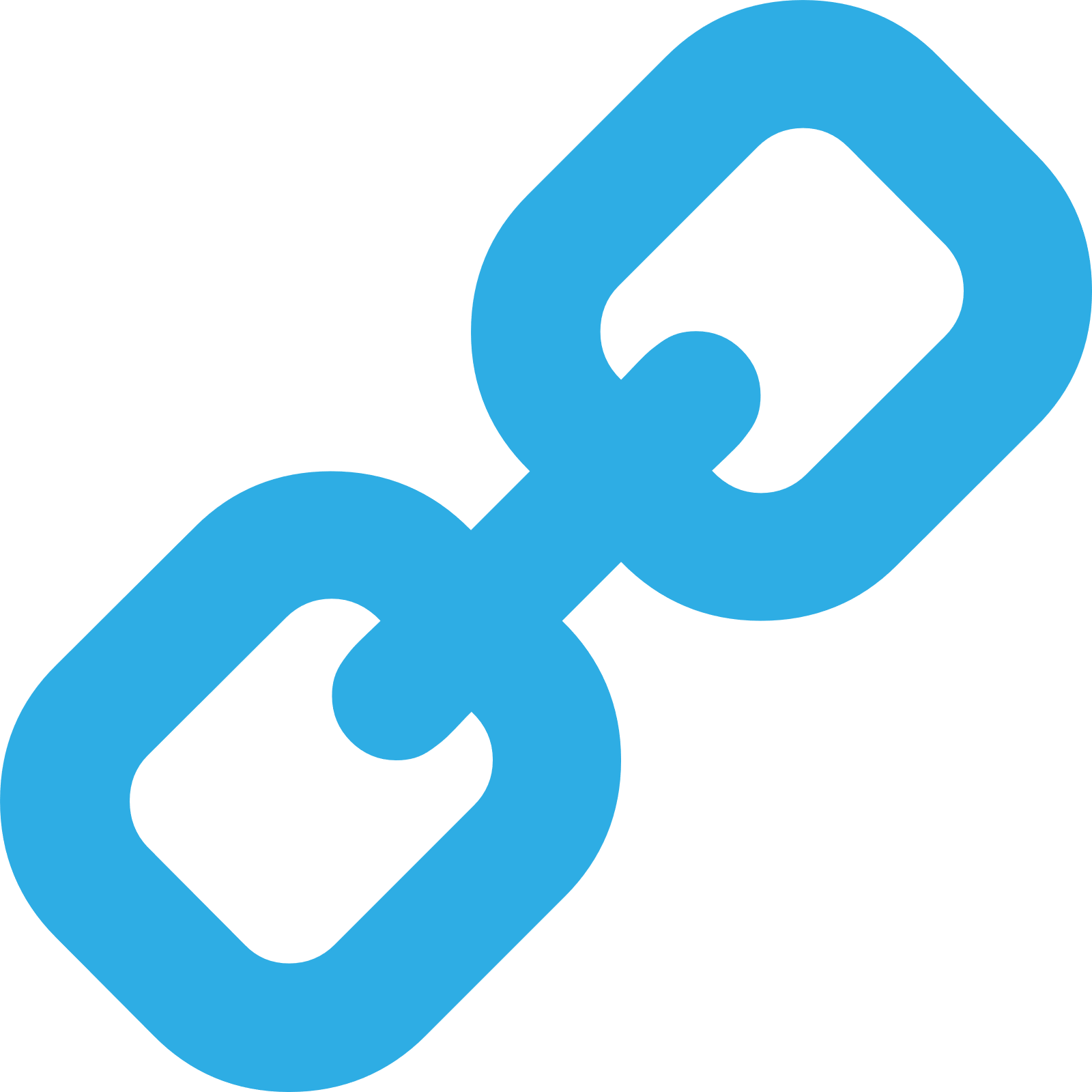 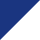 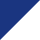 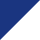 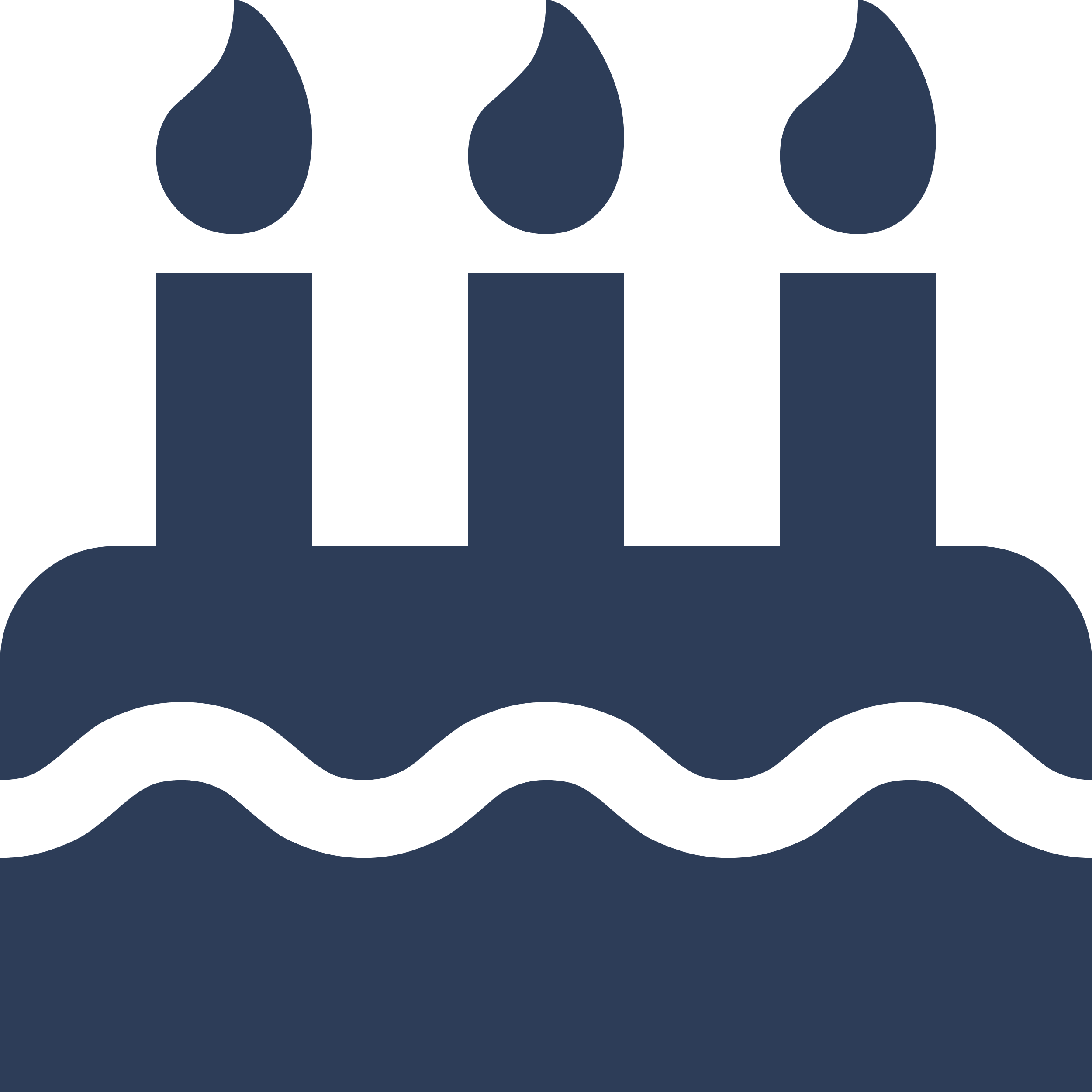 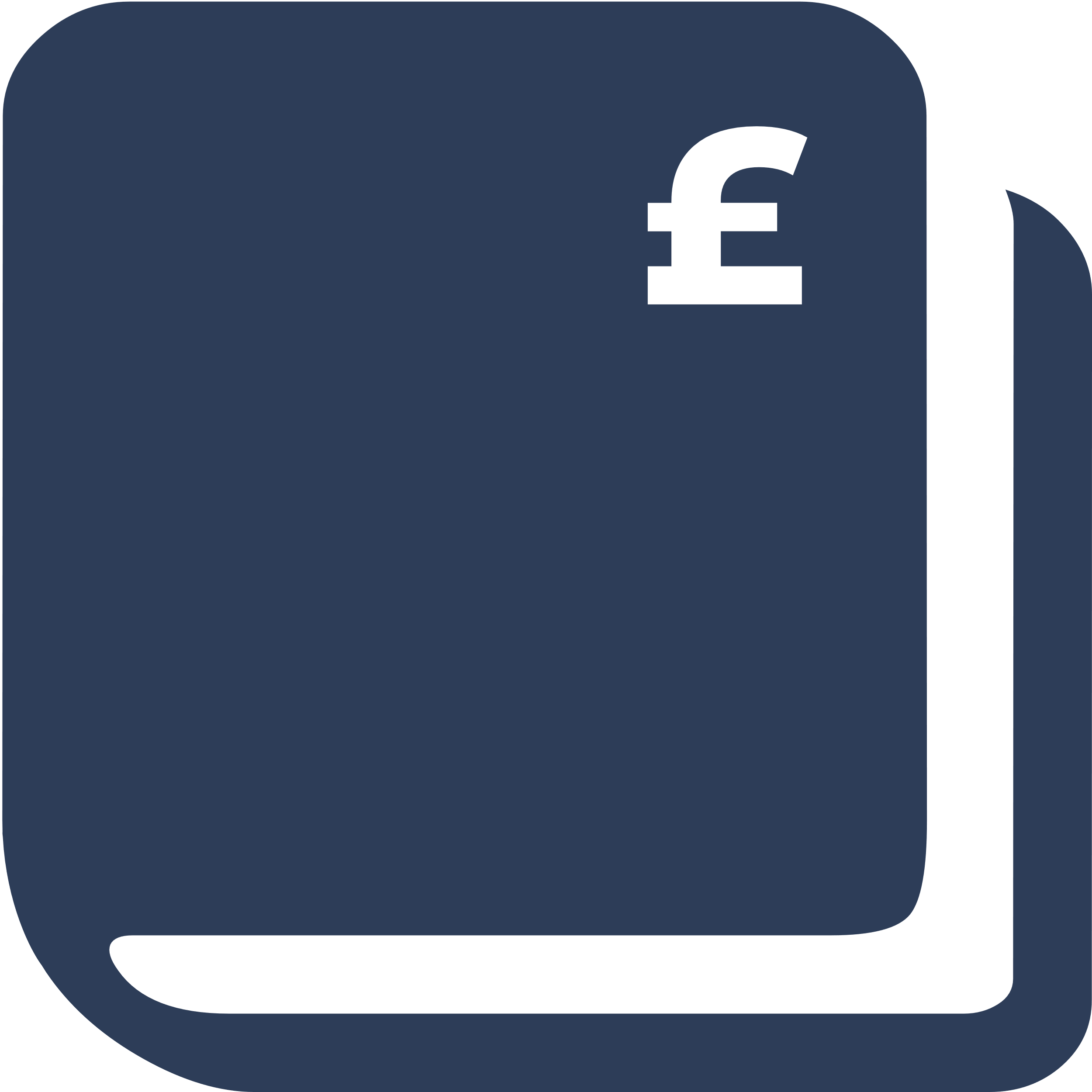 Segmentation
Affluence
#2
The Talbot
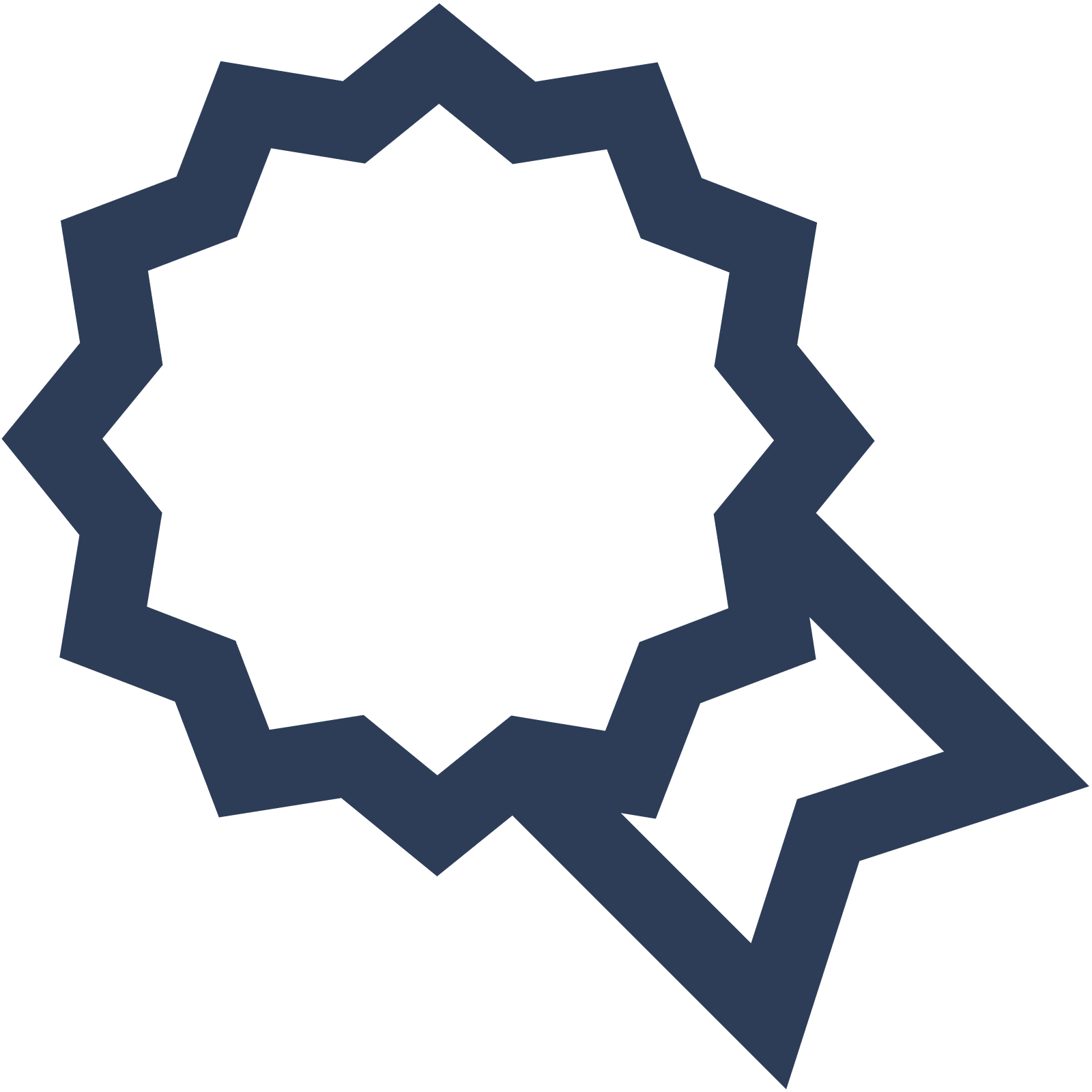 22.22%
66.36%
PR76HX
Paying The Mortgage
Middle Income
Star Pubs & Bars
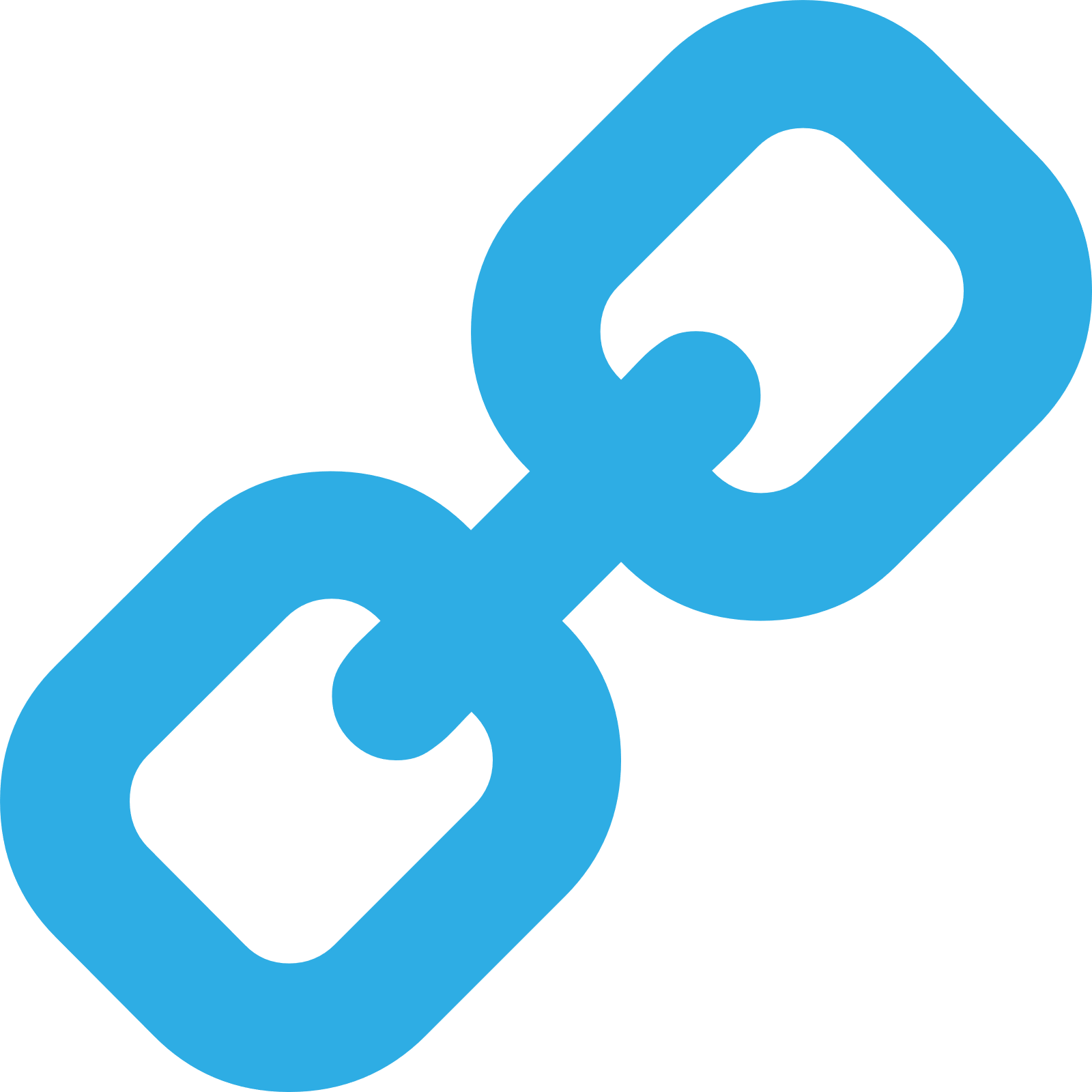 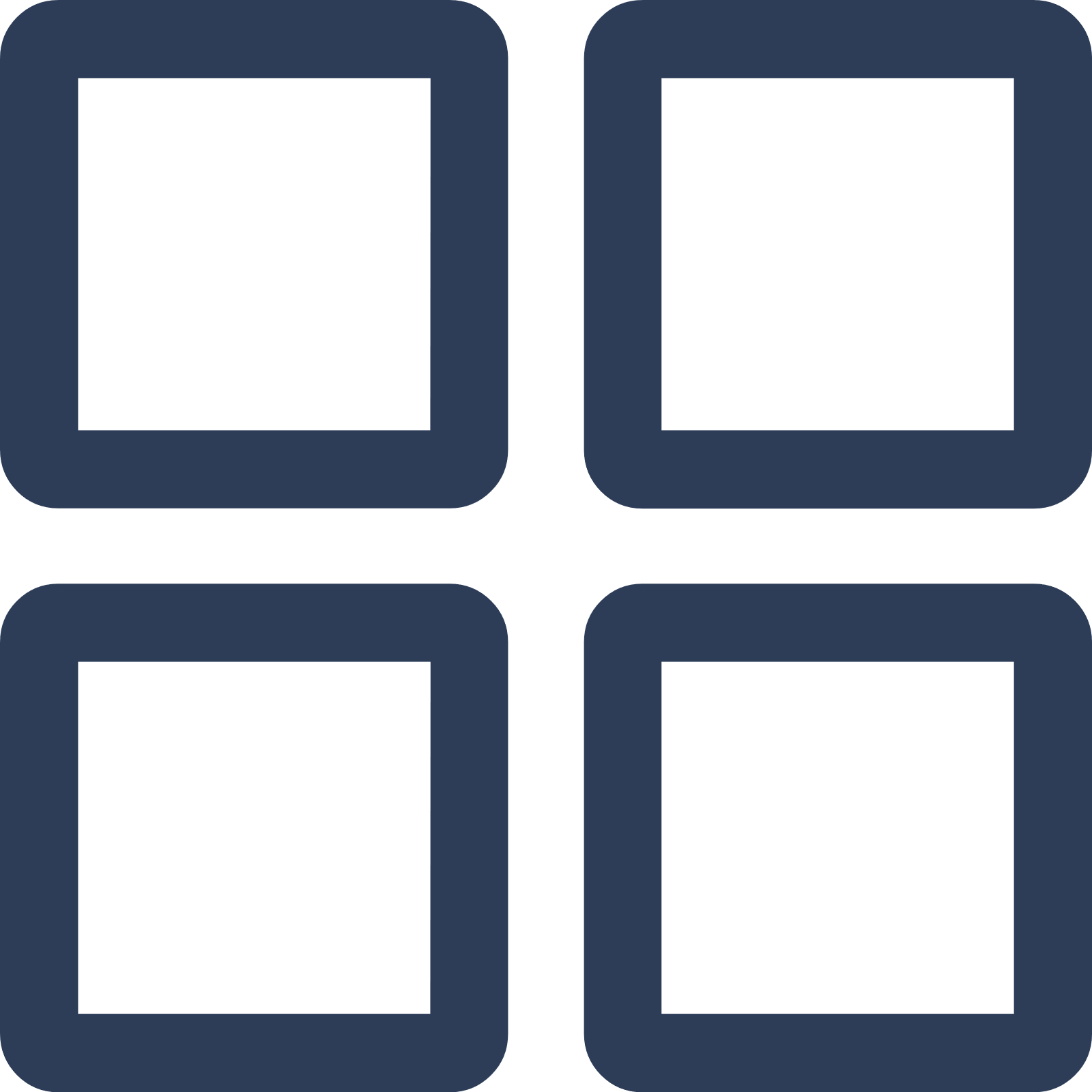 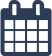 #3
Visit Day
Plough Inn
Age Group
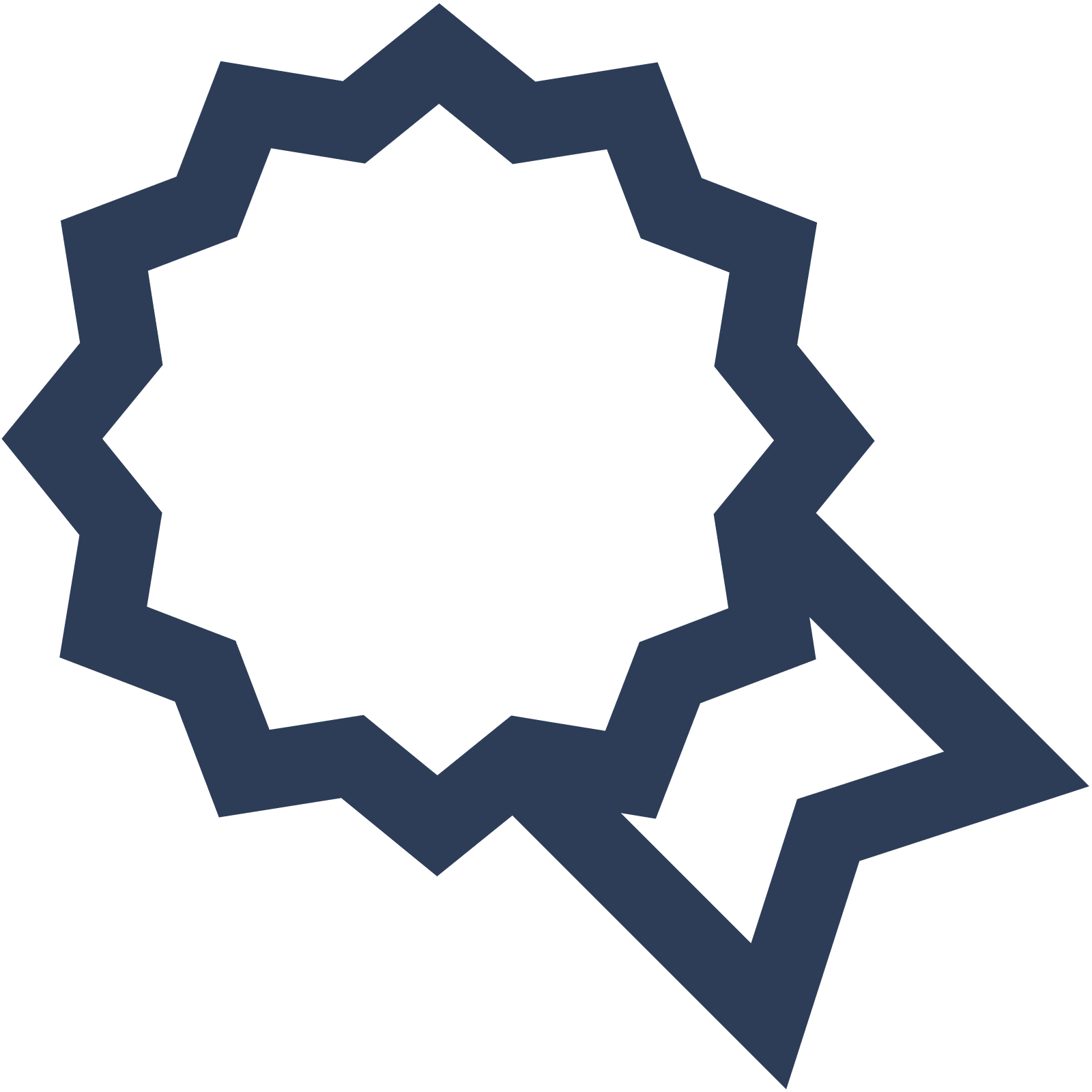 PR76HB
30.77%
21.25%
Star Pubs & Bars
Sun
35 to 44
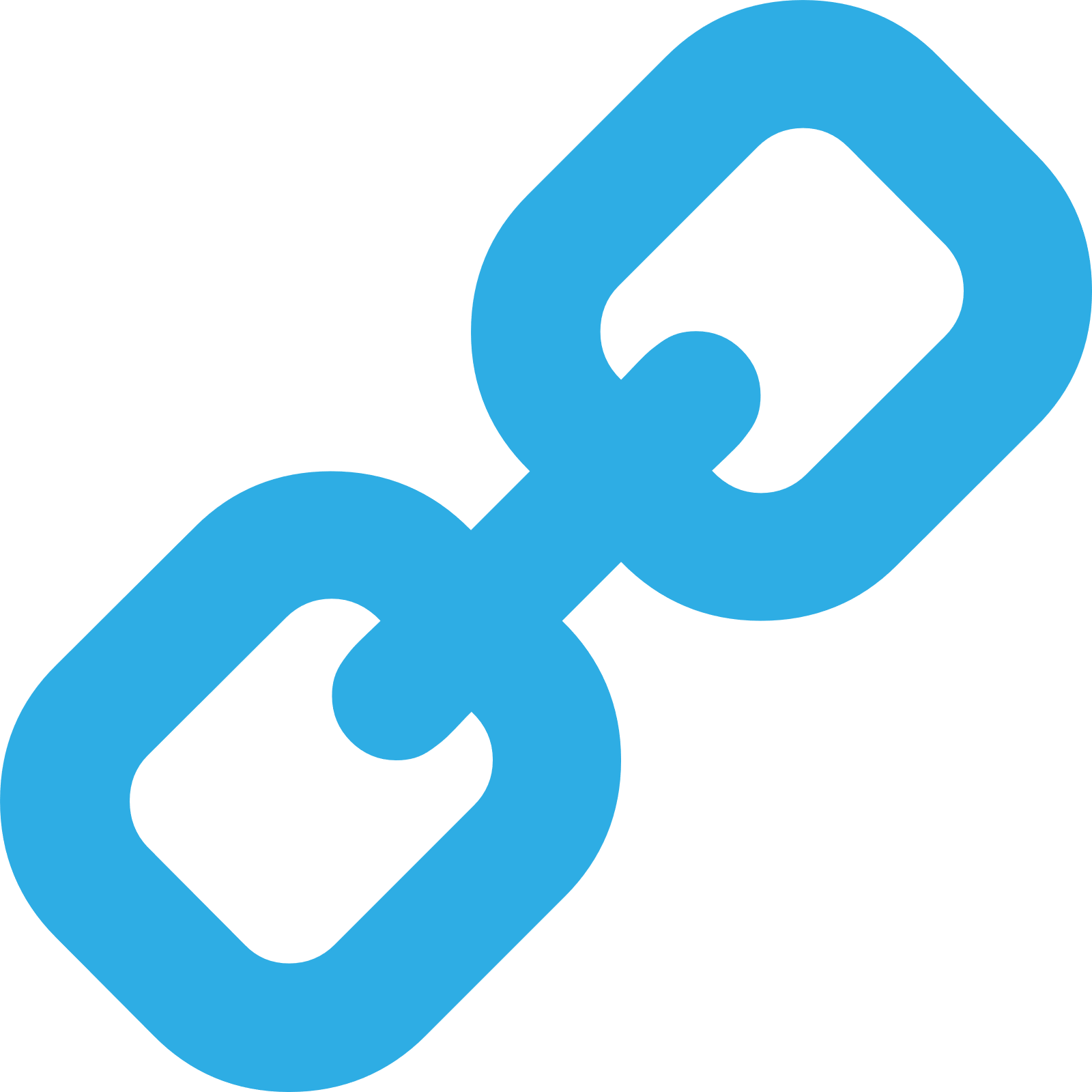 Nearest Station
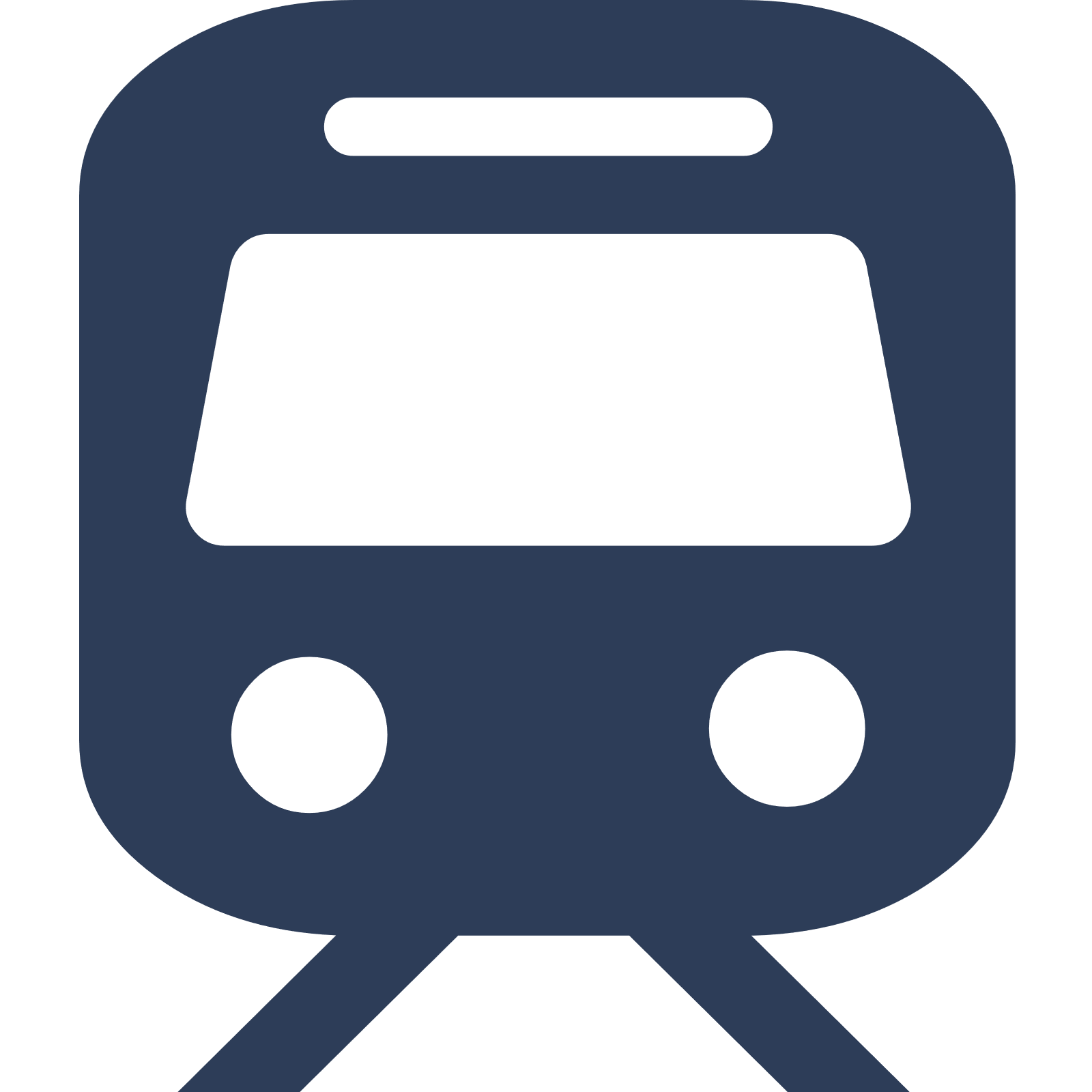 Euxton Balshaw Lane(2.62 miles)
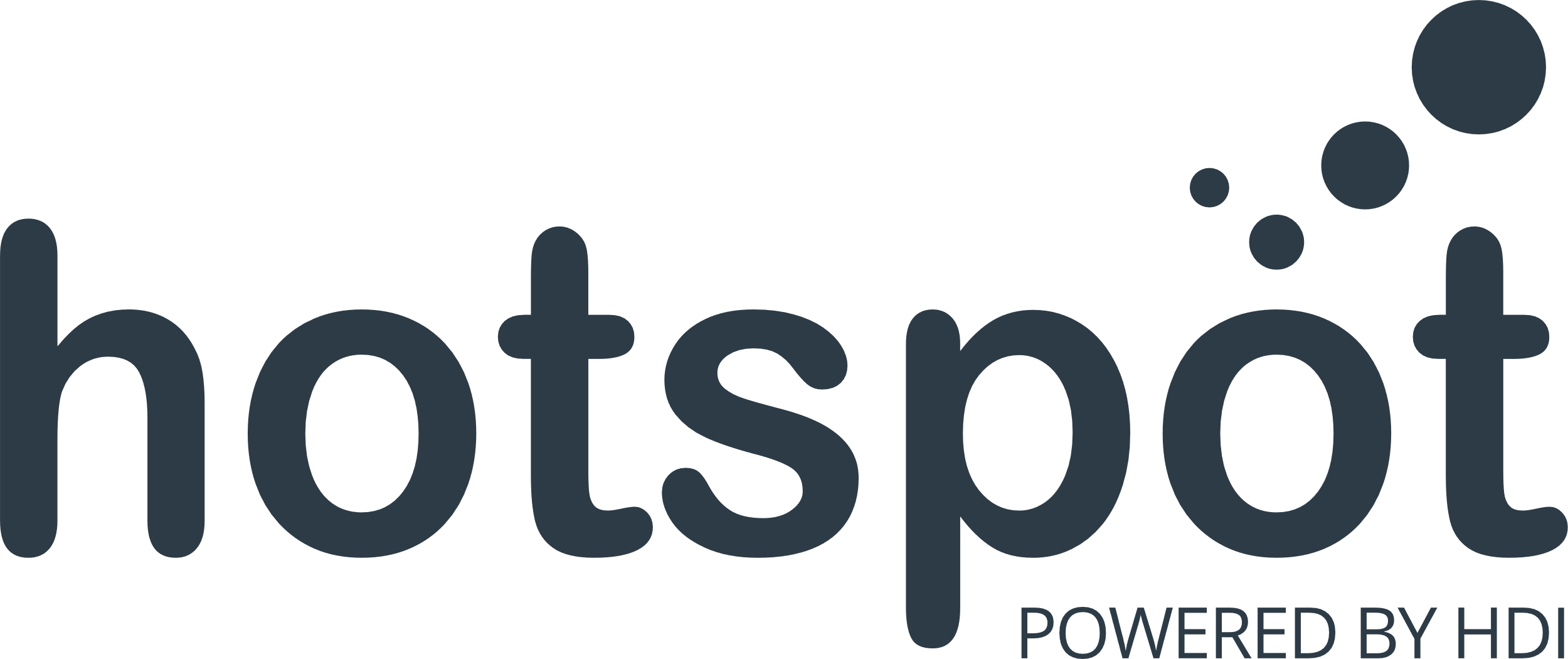 732 Site Customers
90 Competitors
58865 Competitor Customers
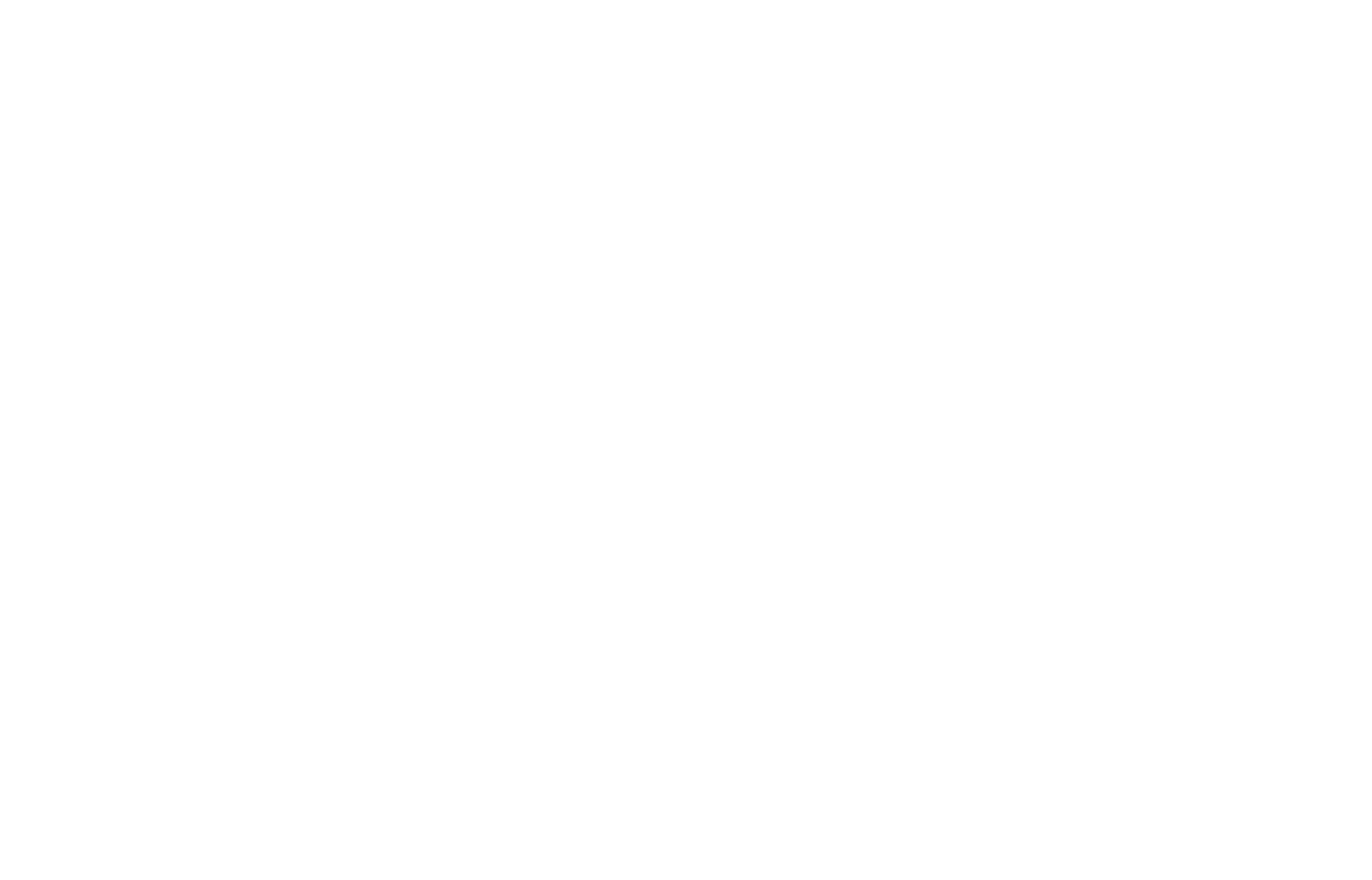 Travellers Rest PR76EG
97 Chains
21/06/2023 - 12/06/2024
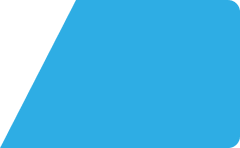 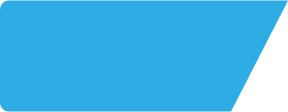 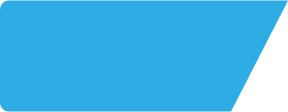 Travellers Rest PR76EG
Site Intel
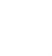 Spend by Weekpart
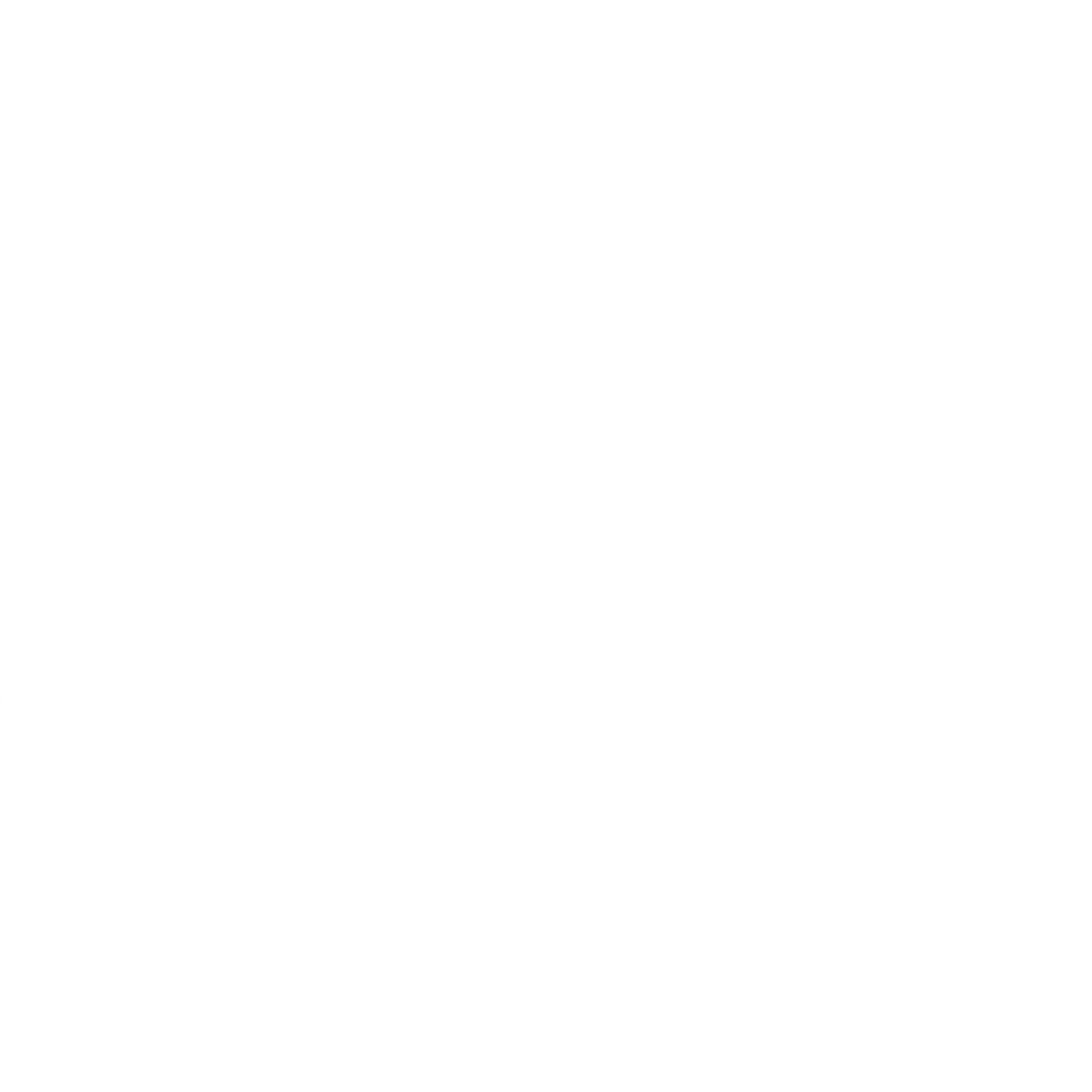 How is customer spend distributed throughout the week for Travellers Rest PR76EG versus its competitors?
% of spend for Travellers Rest PR76EG and 97 Chains in 3 Miles from 21/06/2023 - 12/06/2024 split by Day of Week
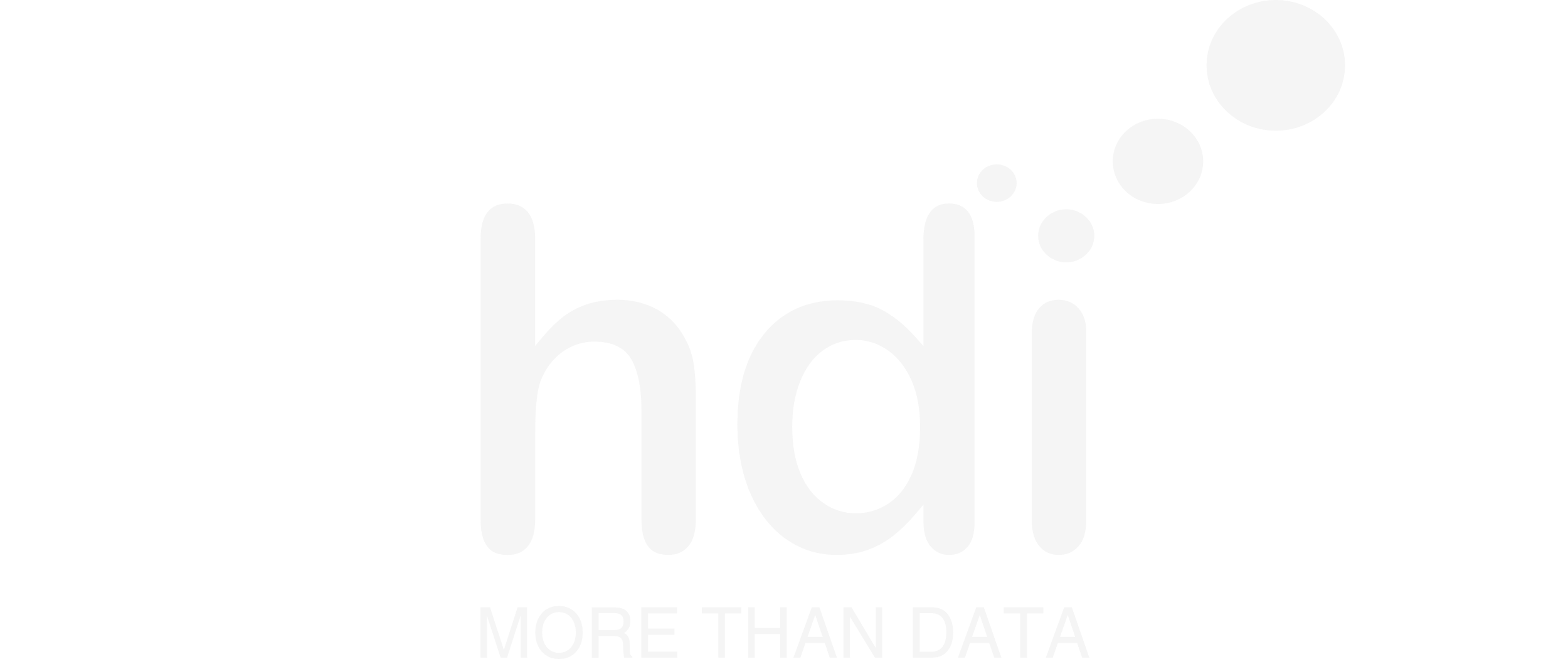 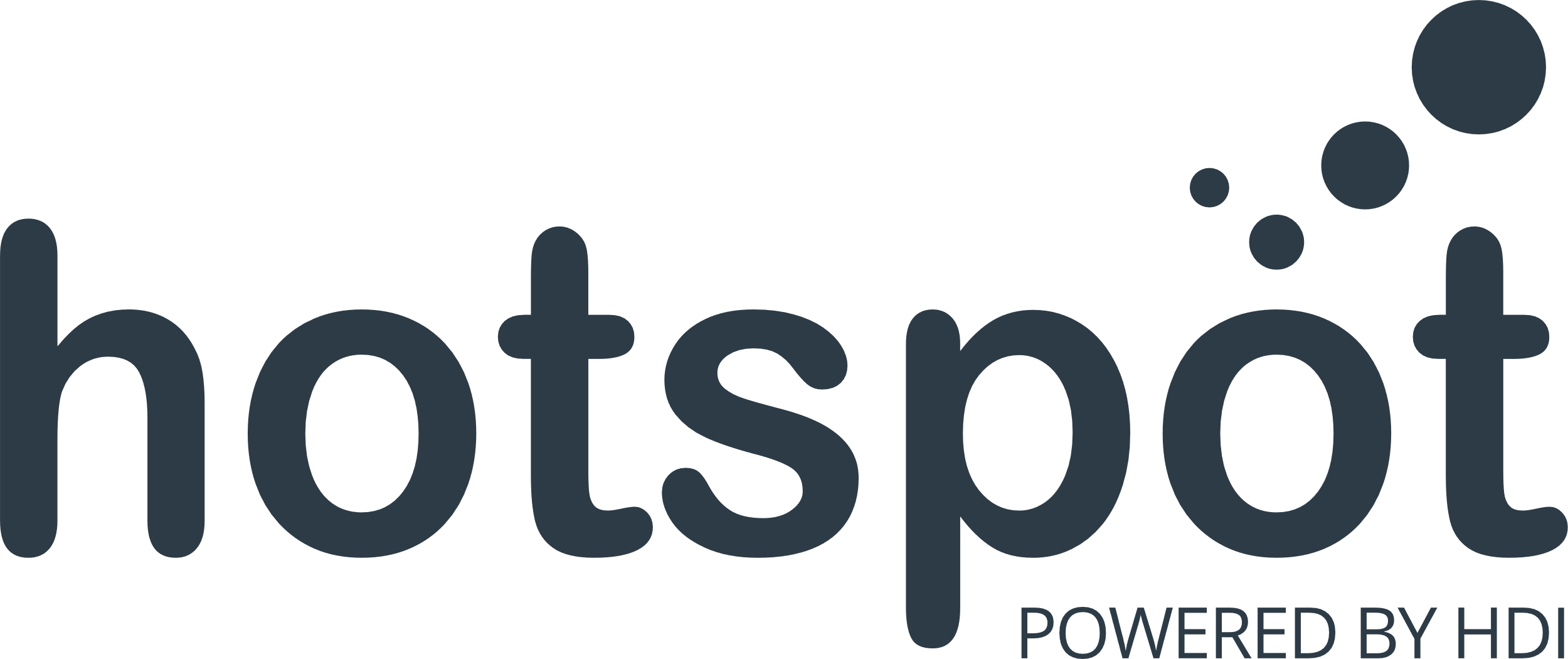 732 Site Customers
90 Competitors
58865 Competitor Customers
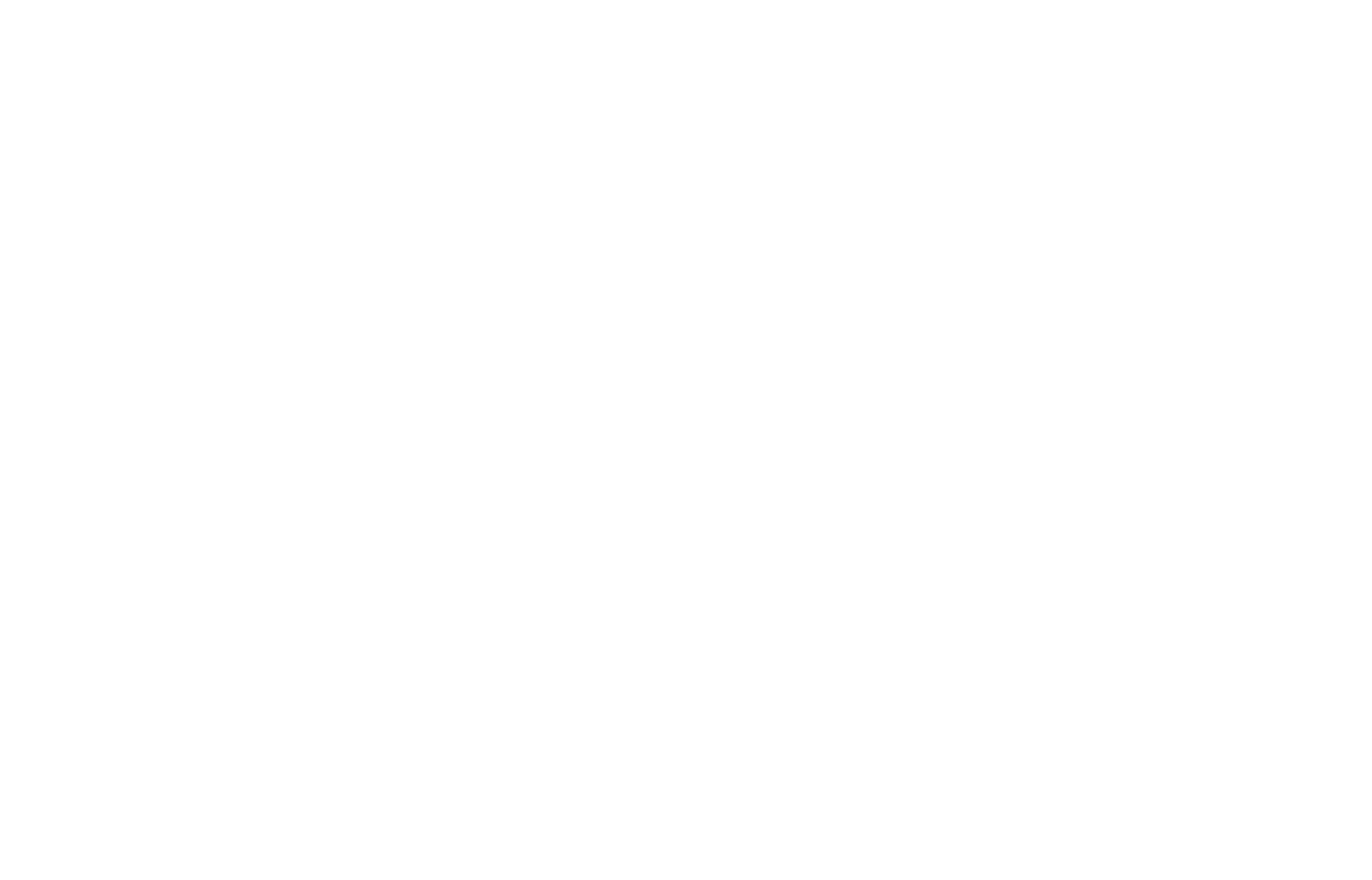 Travellers Rest PR76EG
97 Chains
21/06/2023 - 12/06/2024
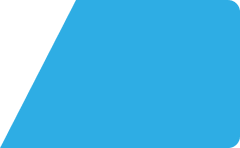 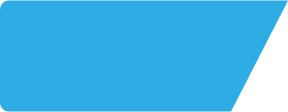 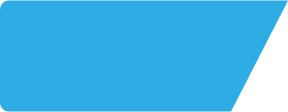 Travellers Rest PR76EG
Site Intel
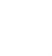 Visit Frequency
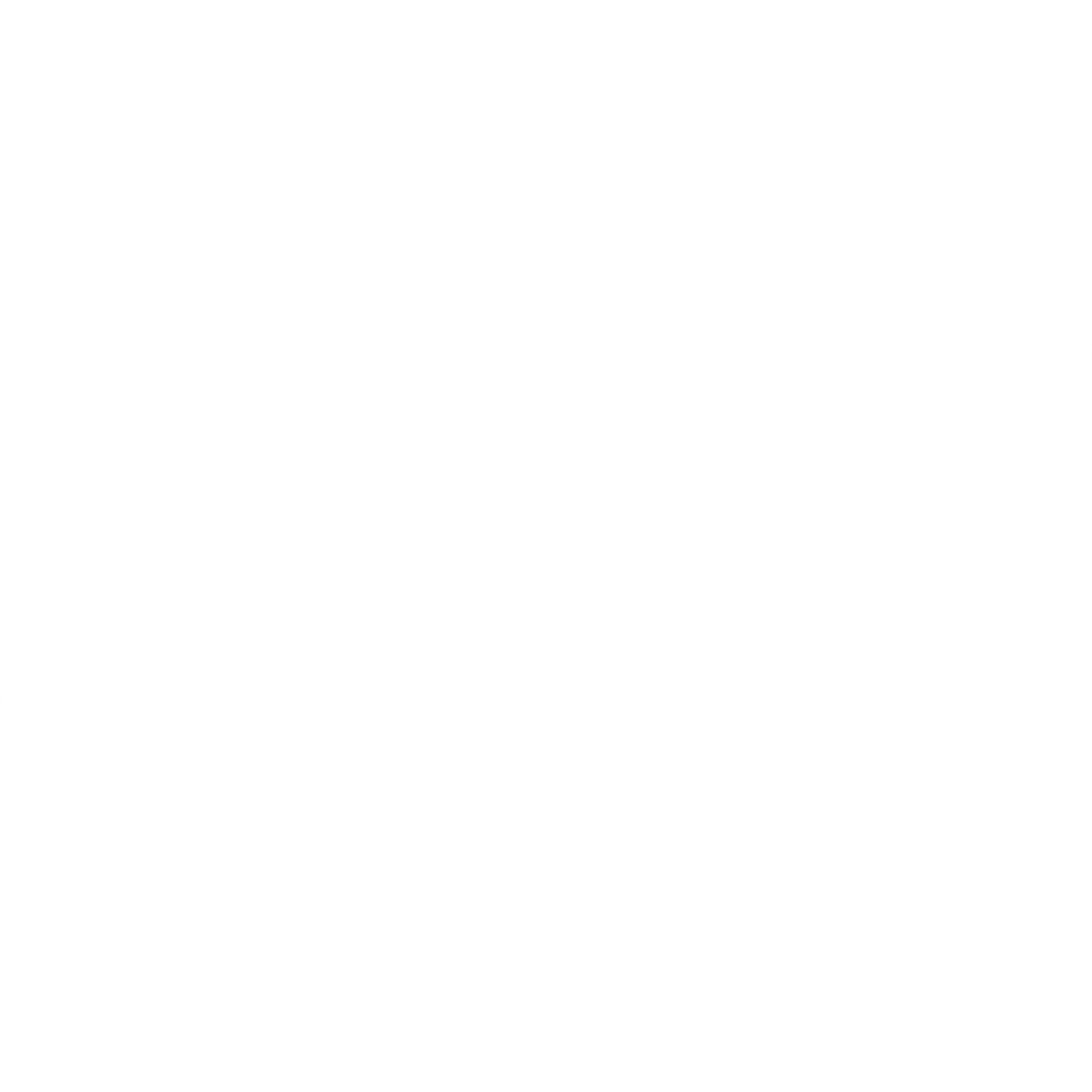 How frequently per year do customers visit Travellers Rest PR76EG versus its competitors?
% of customer numbers for Travellers Rest PR76EG and 97 Chains in 3 Miles from 21/06/2023 - 12/06/2024 and the number of visits made Per Annum
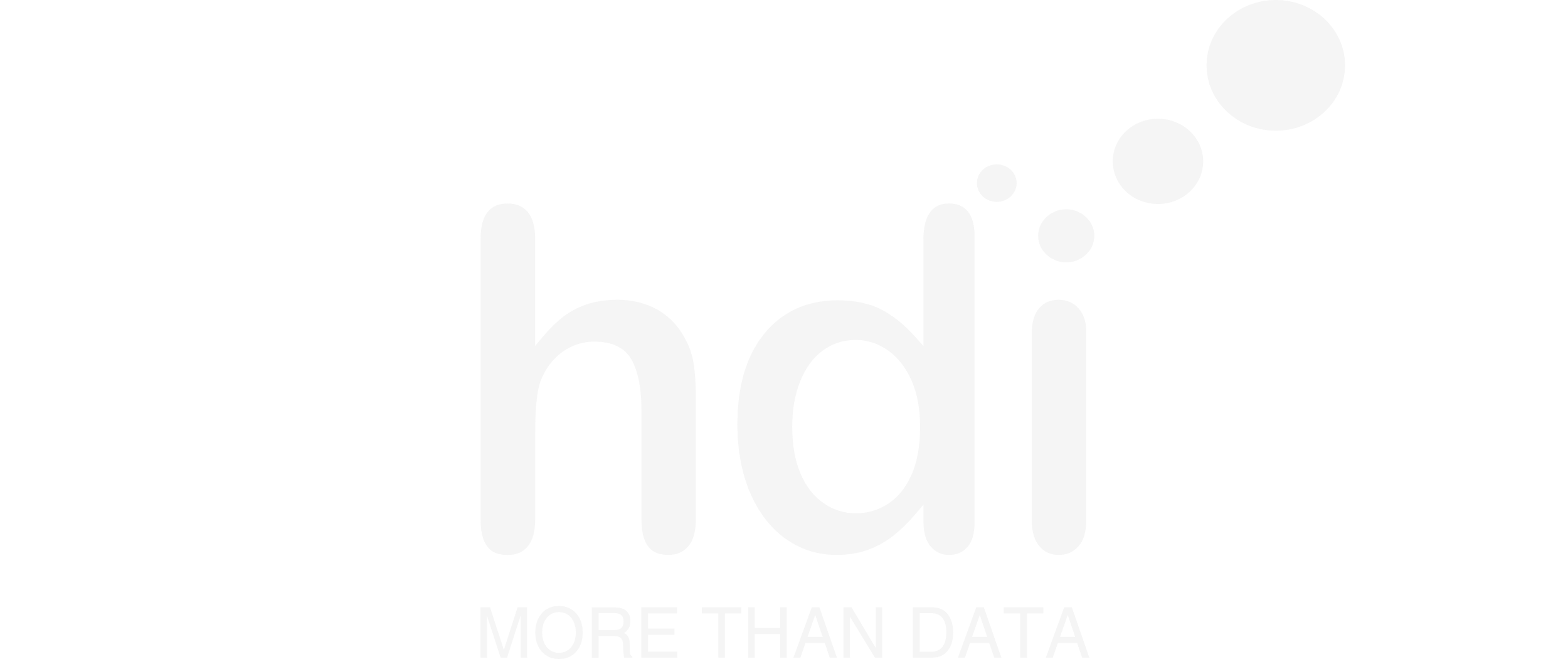 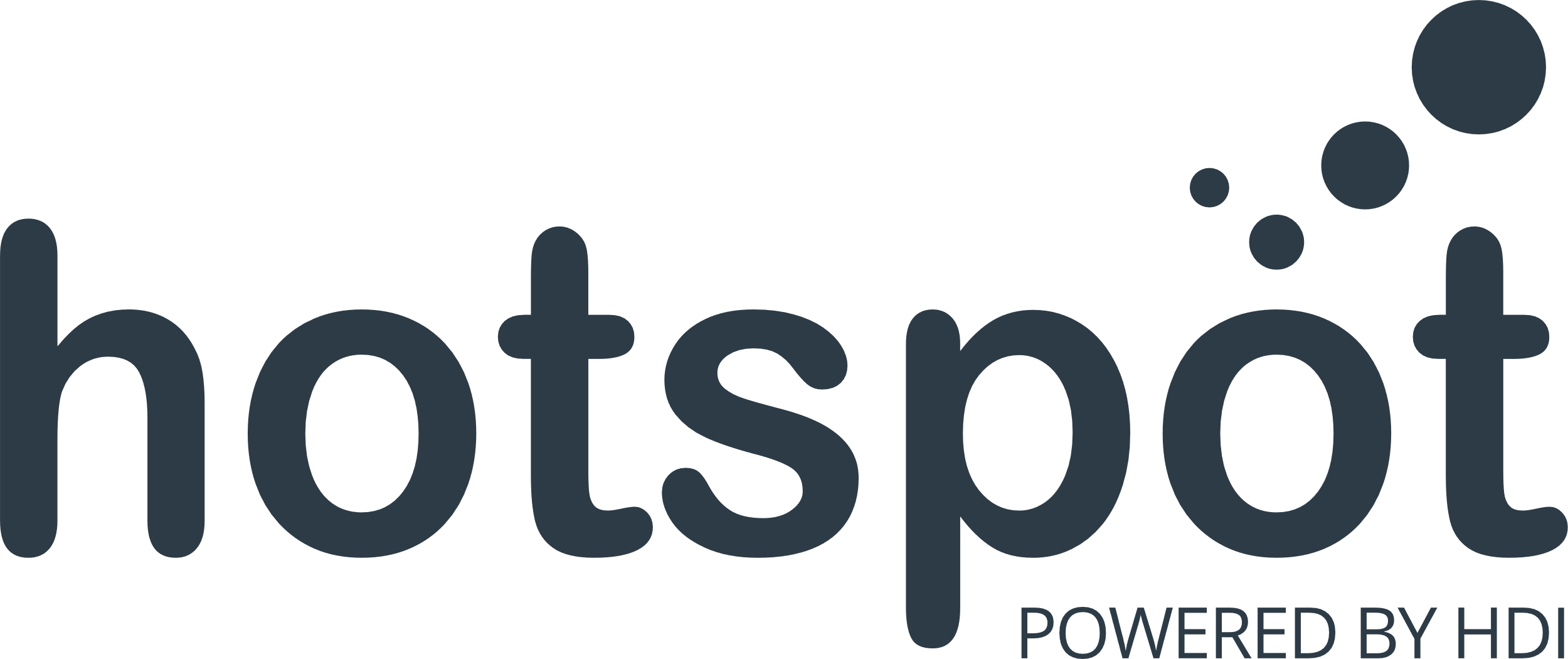 732 Site Customers
90 Competitors
58865 Competitor Customers
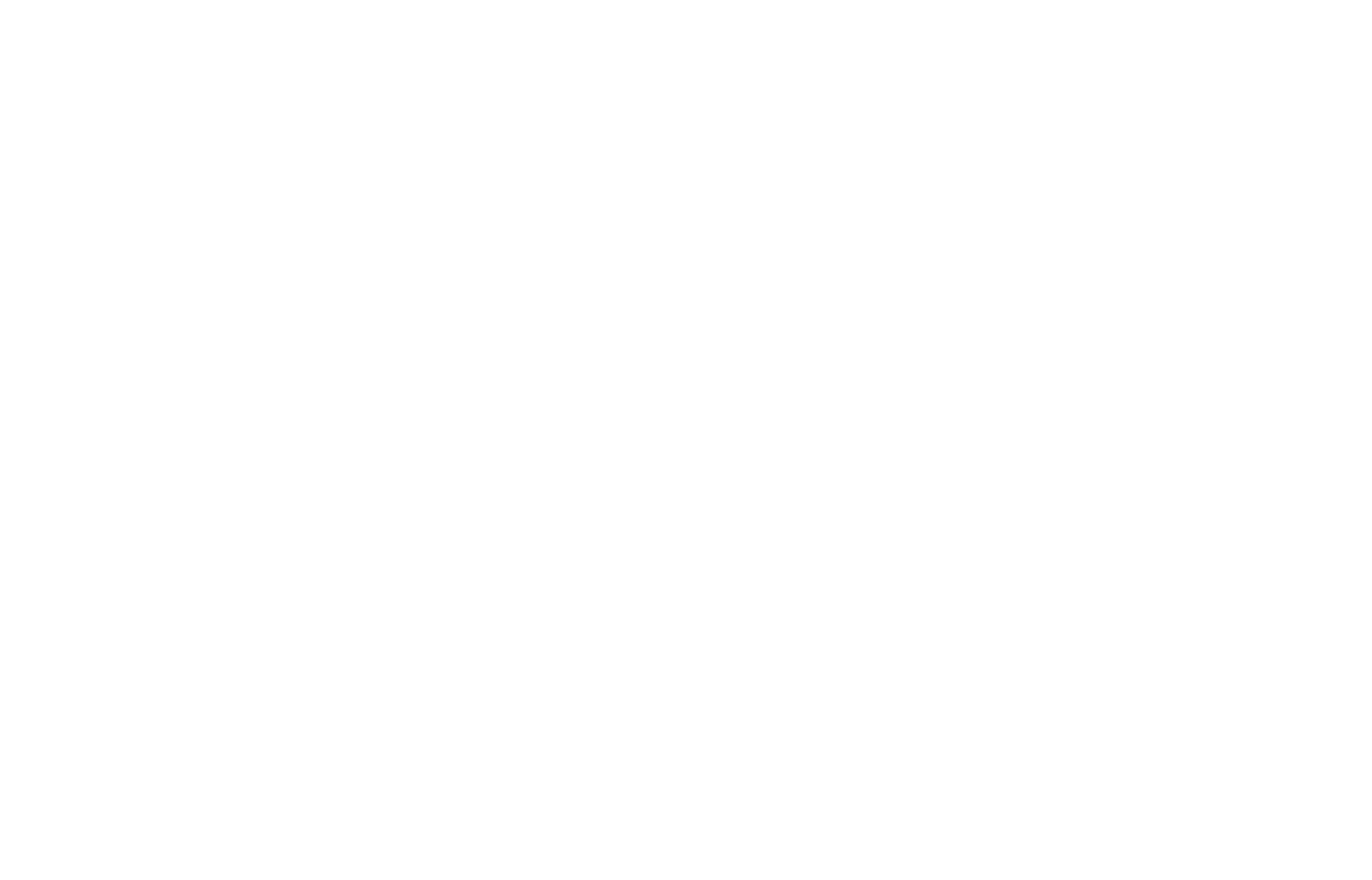 Travellers Rest PR76EG
97 Chains
21/06/2023 - 12/06/2024
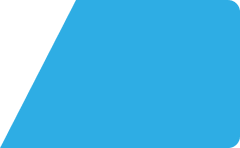 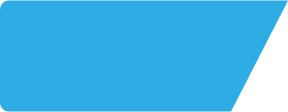 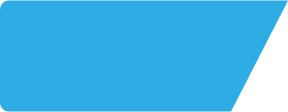 Travellers Rest PR76EG
Site Intel
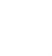 ATV Change
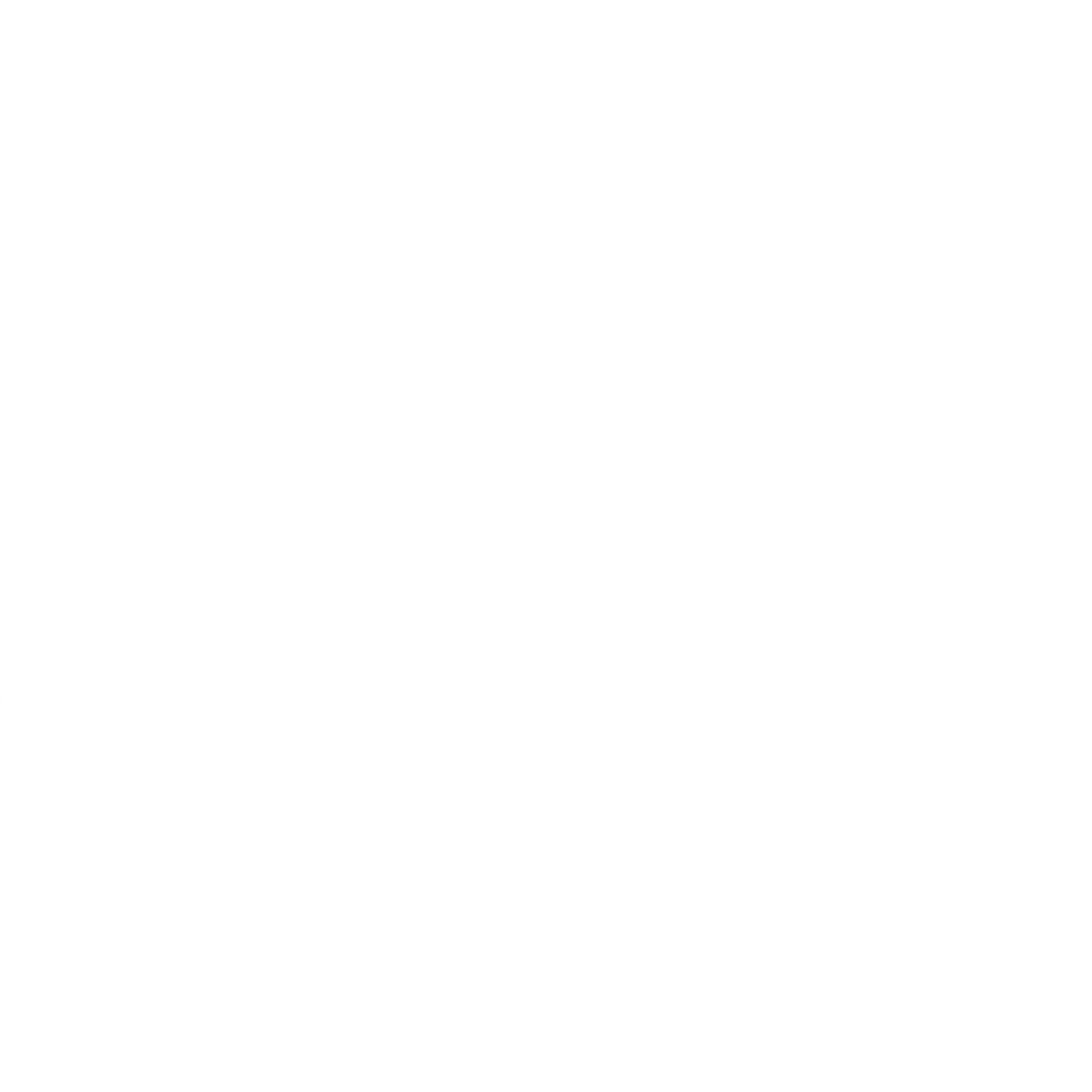 How has ATV changed between two date ranges?
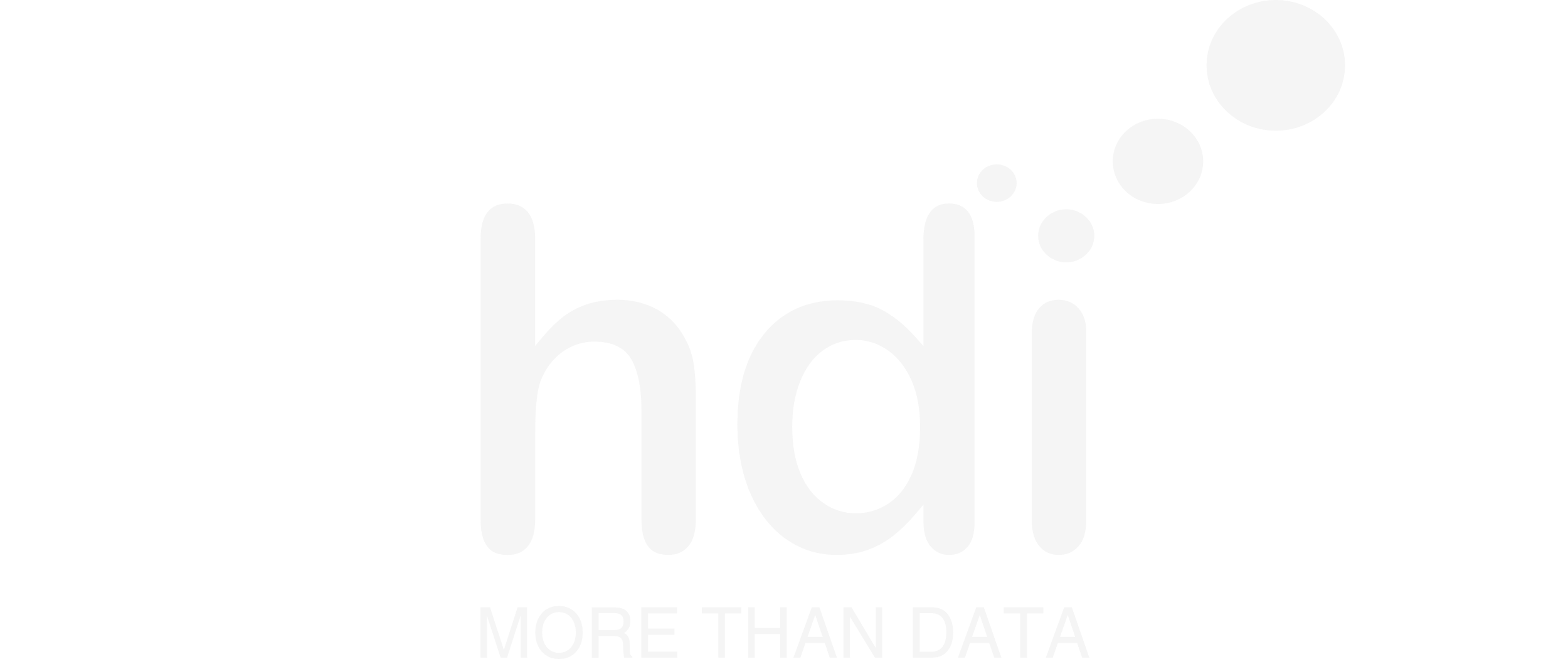 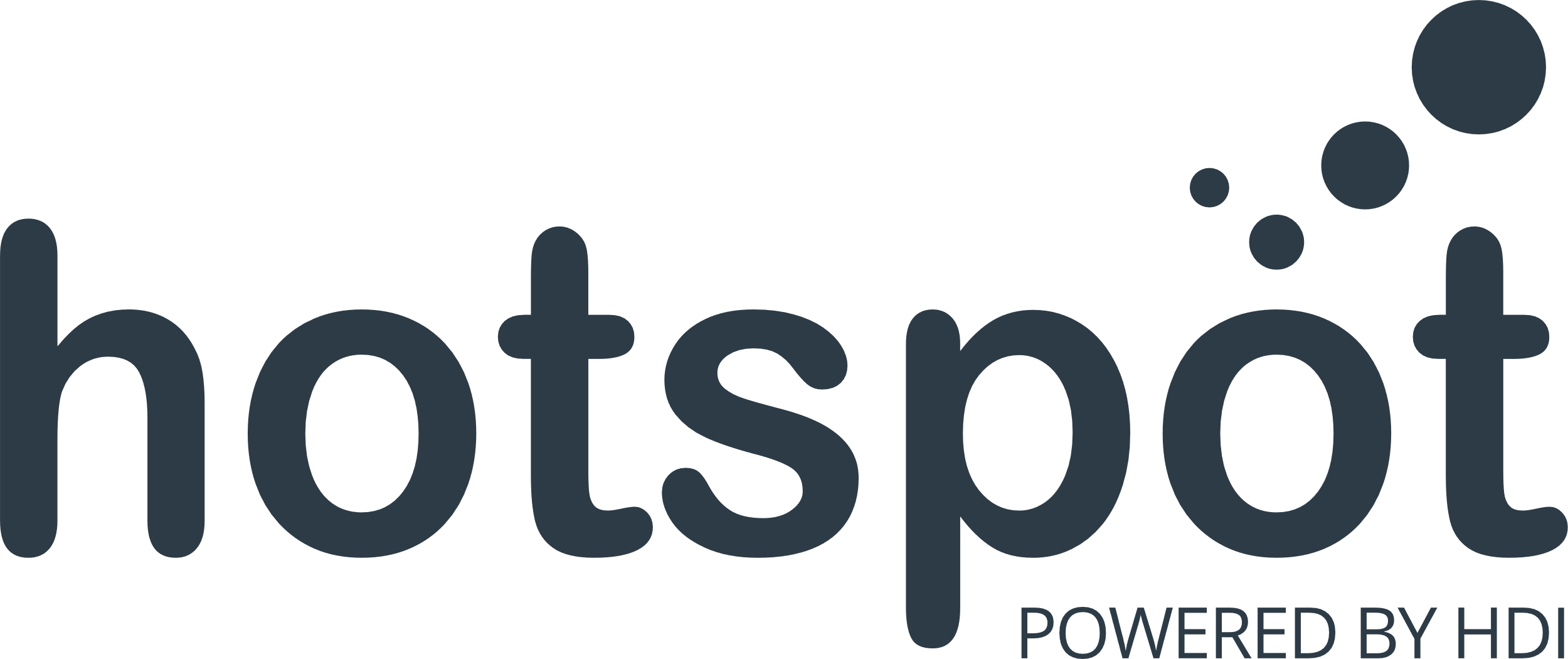 732 Site Customers
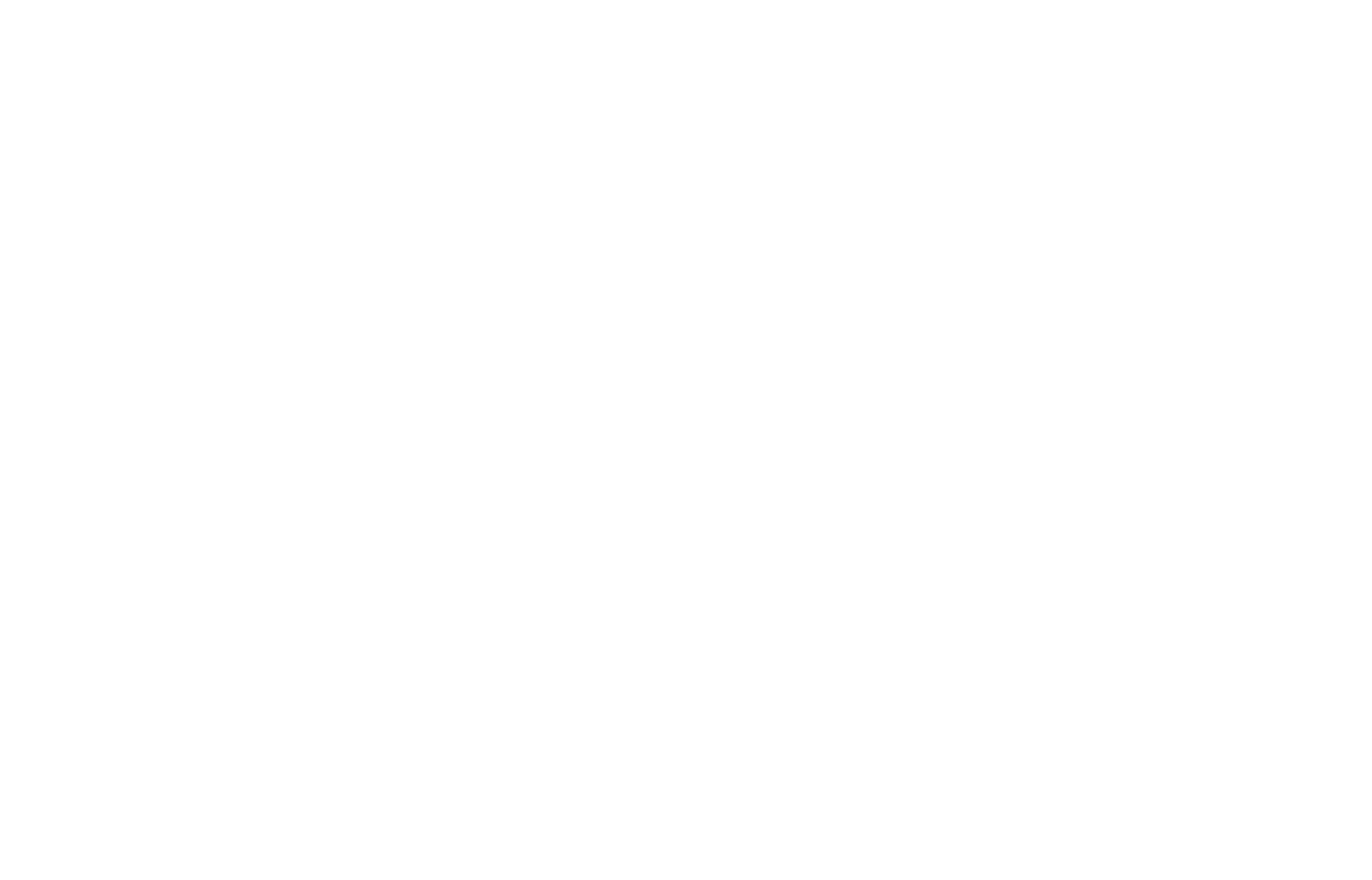 Travellers Rest PR76EG
97 Chains
21/06/2023 - 12/06/2024
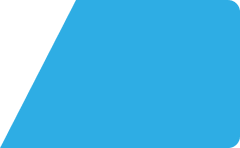 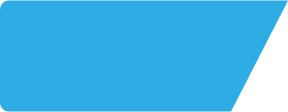 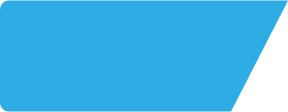 Travellers Rest PR76EG
Site Intel
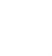 Market Share Change
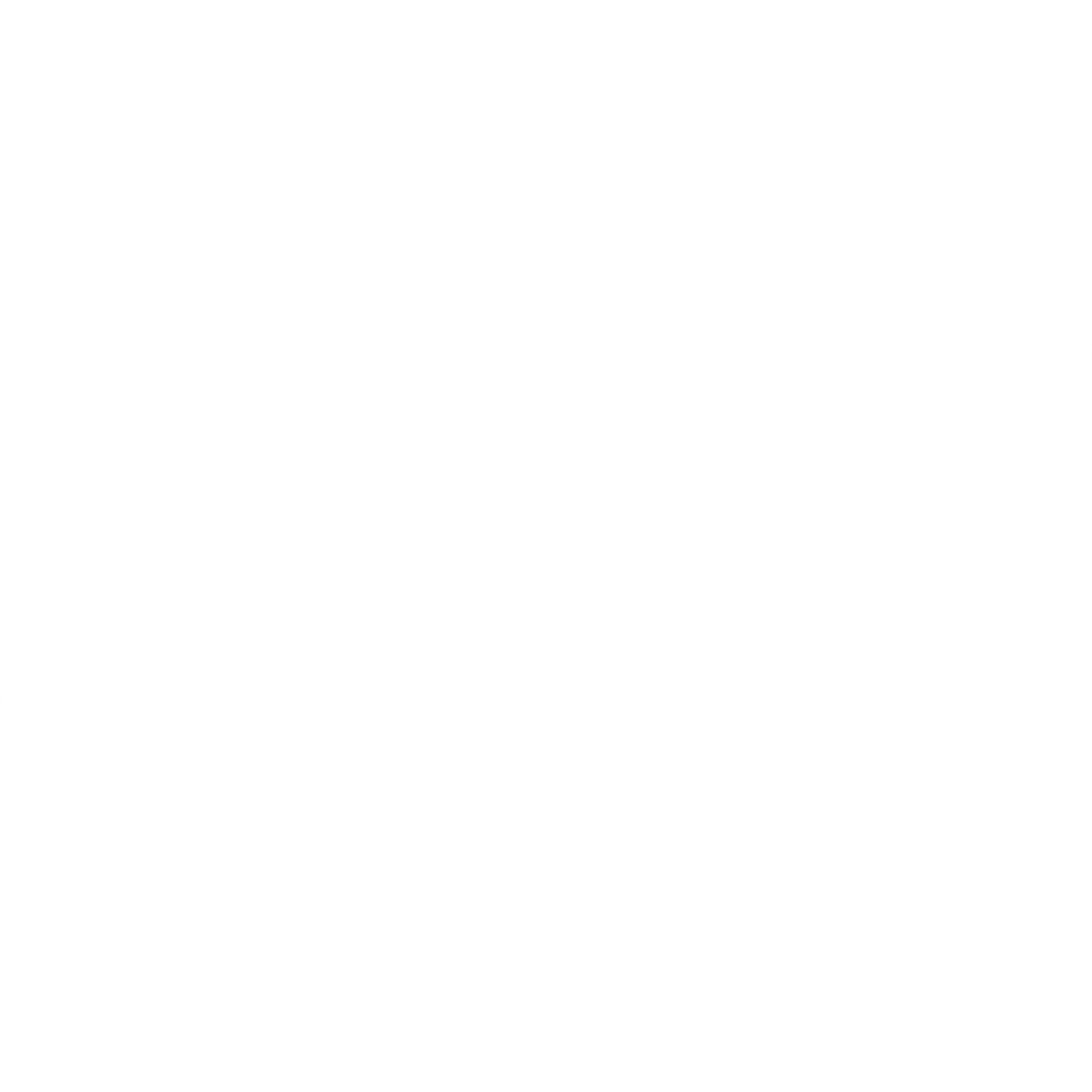 How has market share changed between two date ranges?
% of market share spend for Travellers Rest PR76EG and 97 Chains in 3 Miles from 21/06/2023 - 12/06/2024
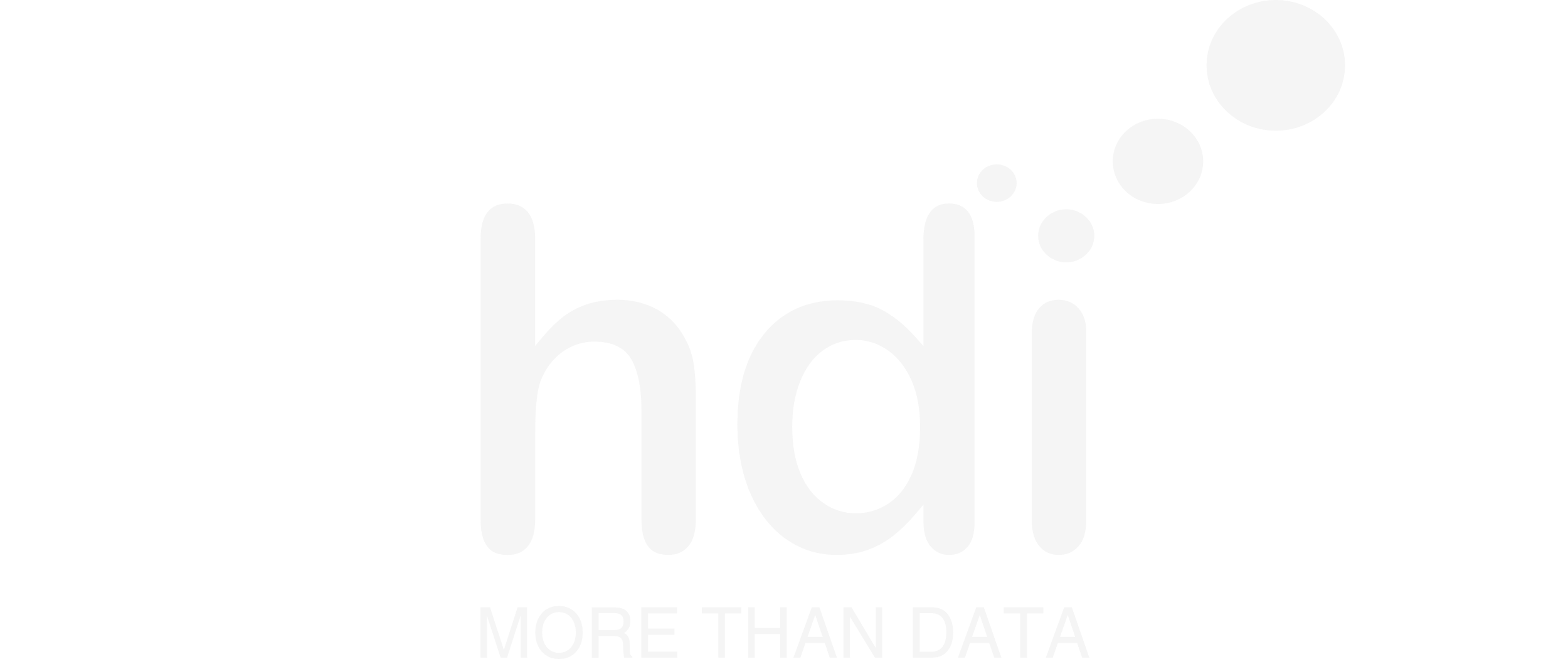 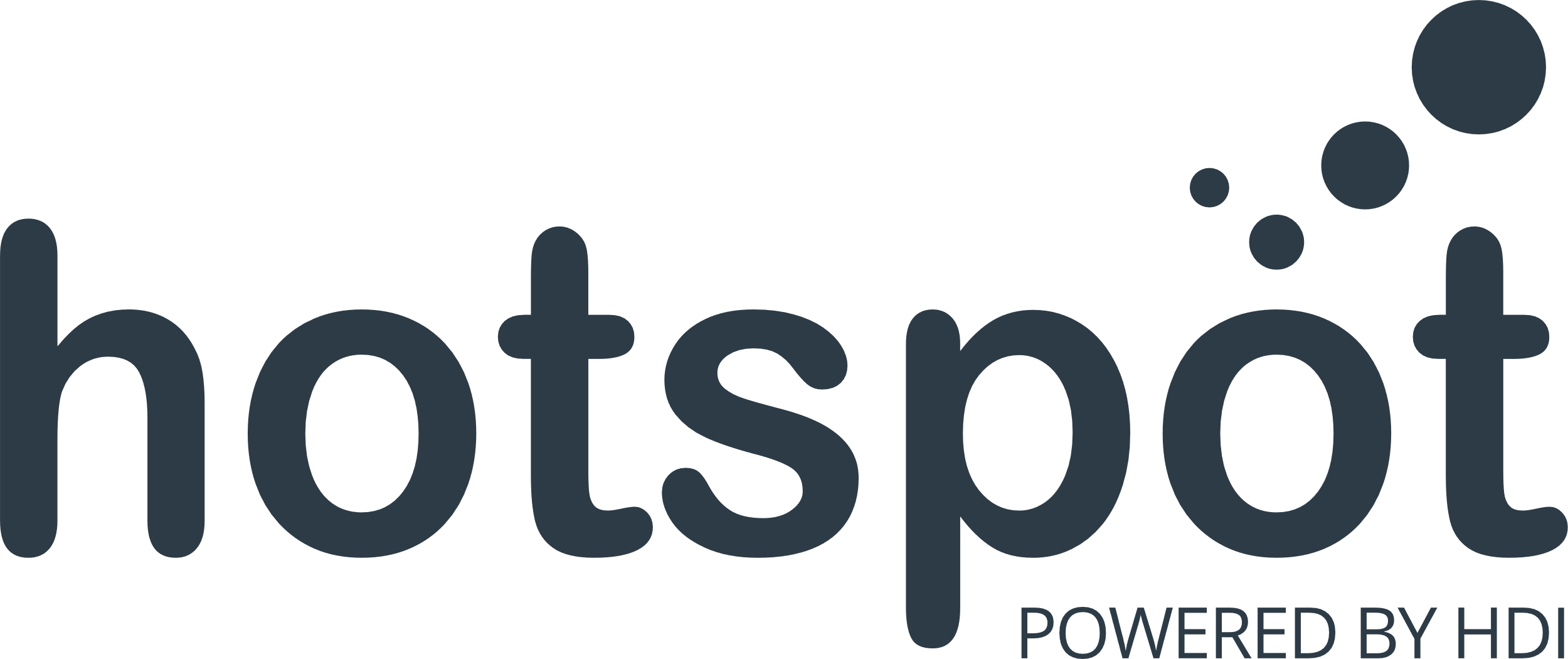 732 Site Customers
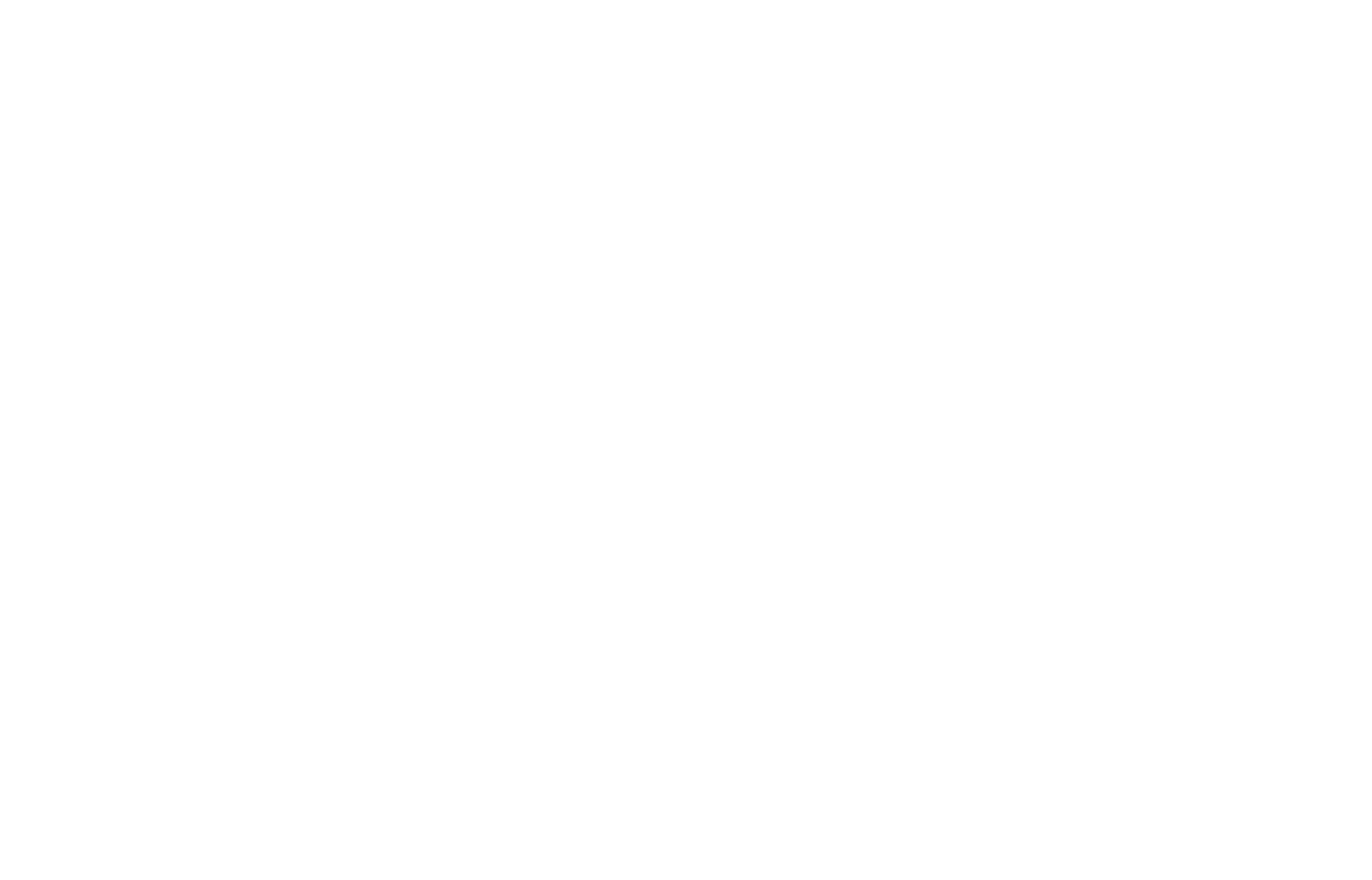 Travellers Rest PR76EG
97 Chains
21/06/2023 - 12/06/2024
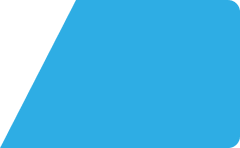 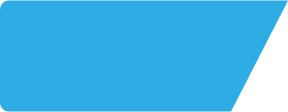 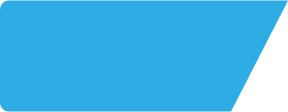 Travellers Rest PR76EG
Site Intel
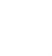 Age
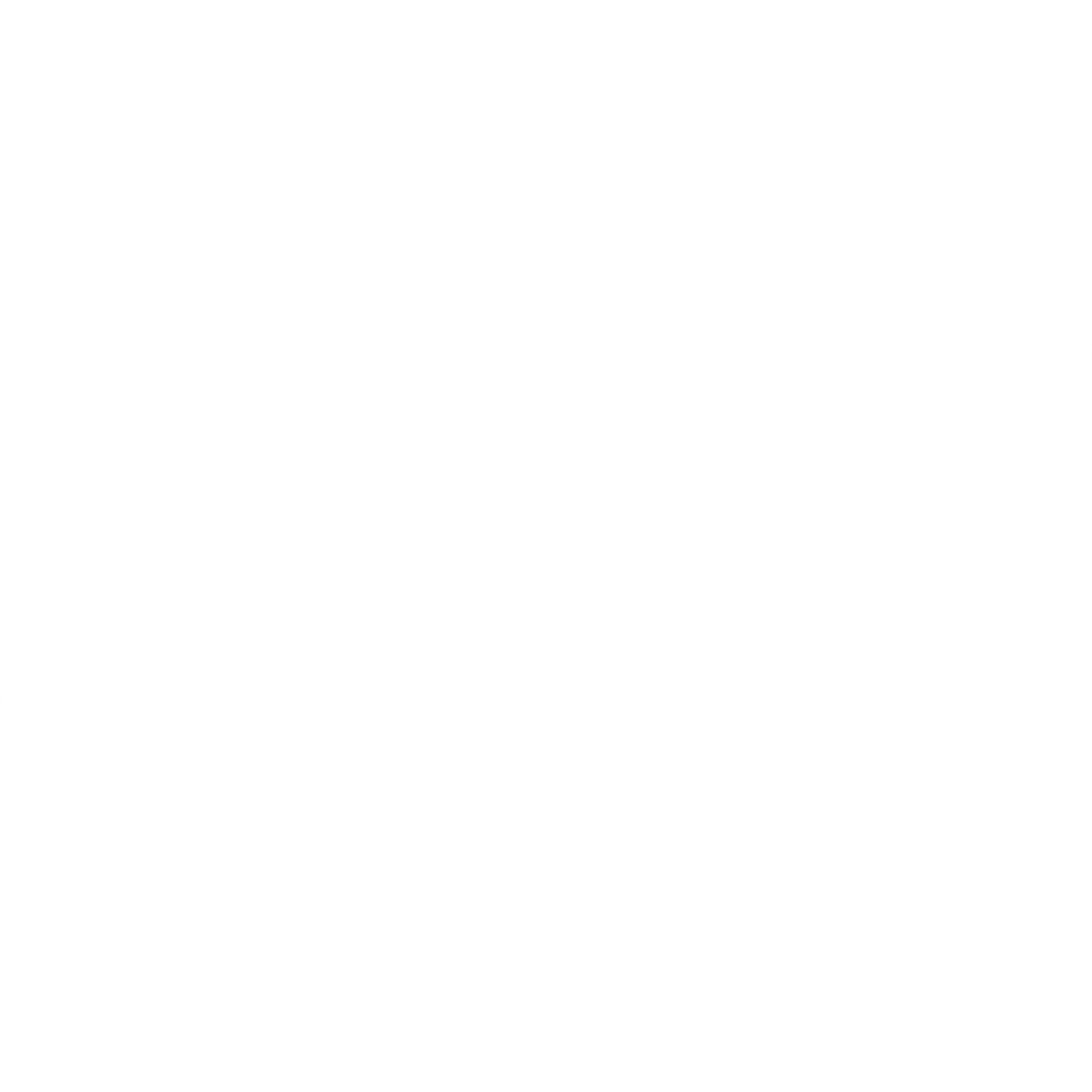 How does the age profile of customers who visit Travellers Rest PR76EG compare versus its competitors?
% of spend for Travellers Rest PR76EG and 97 Chains in 3 Miles from 21/06/2023 - 12/06/2024 split by Age Range
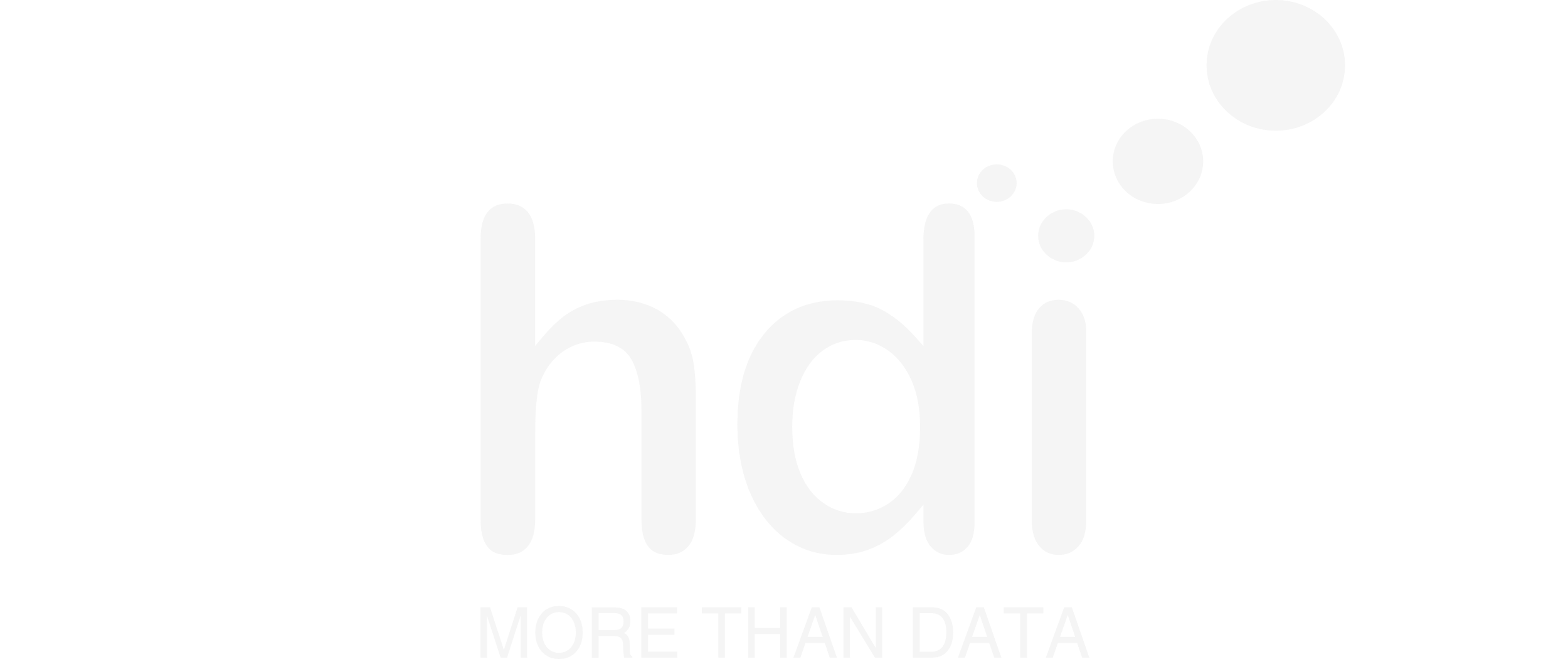 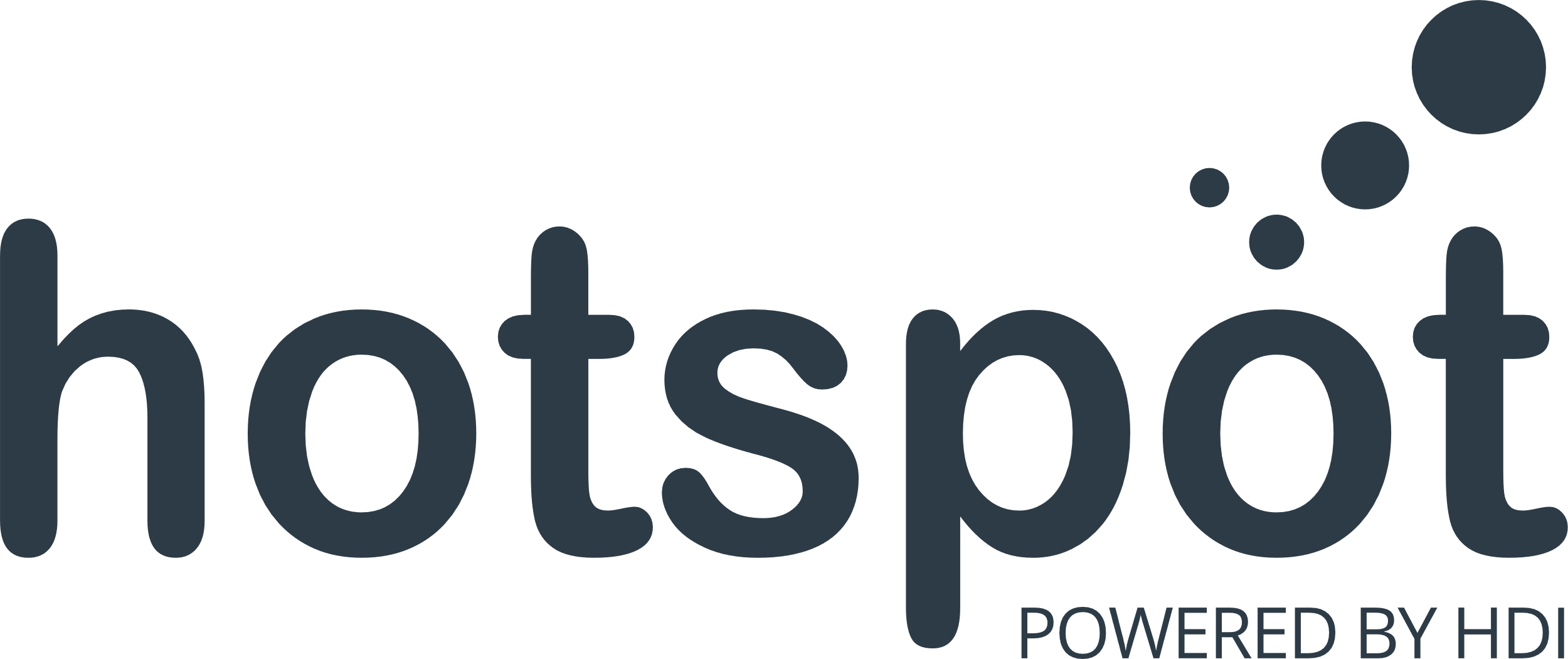 379 Site Customers
90 Competitors
25062 Competitor Customers
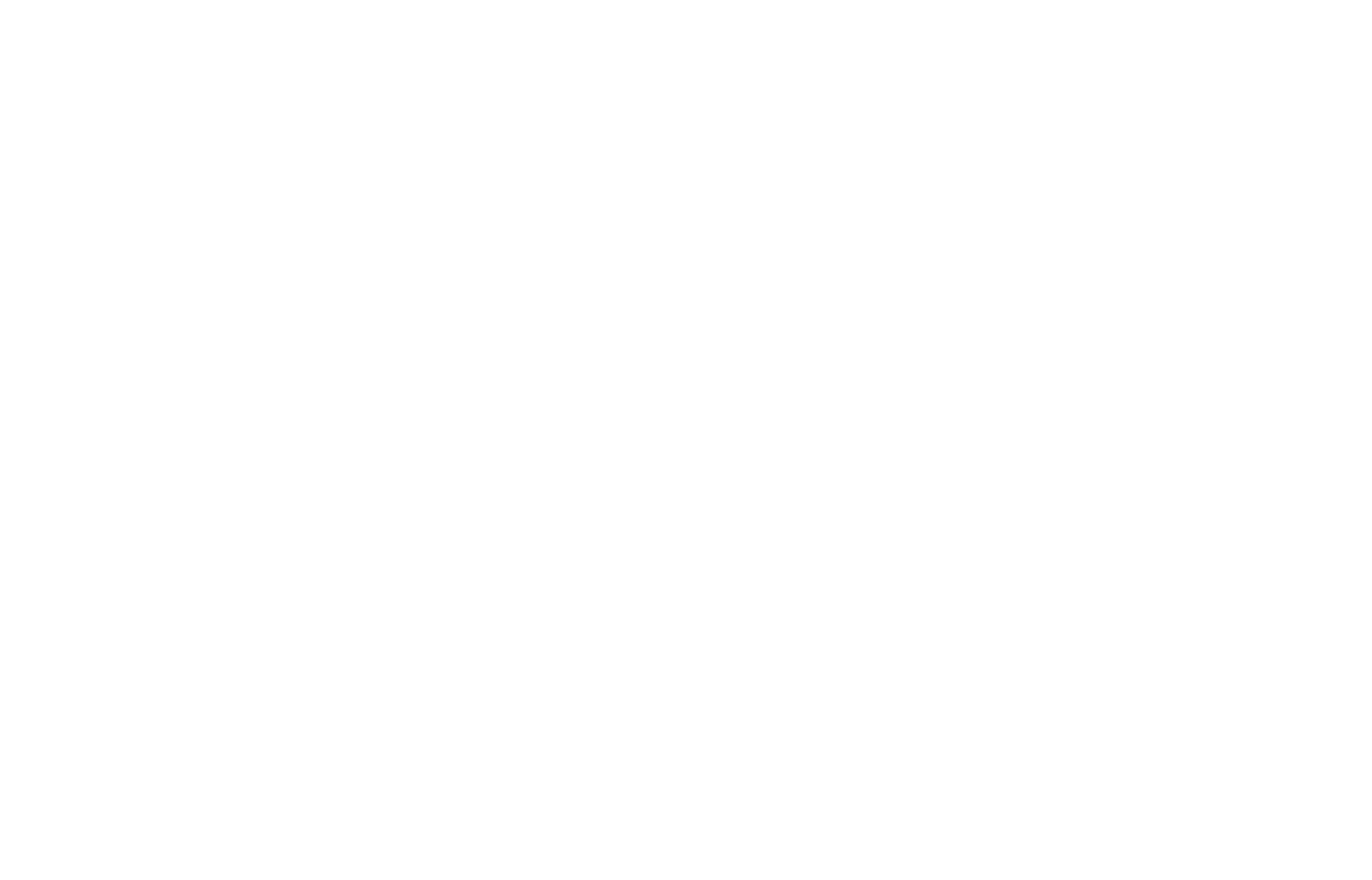 Travellers Rest PR76EG
97 Chains
21/06/2023 - 12/06/2024
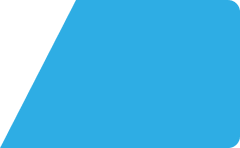 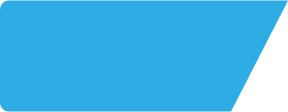 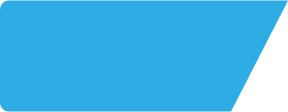 Travellers Rest PR76EG
Site Intel
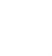 Affluence
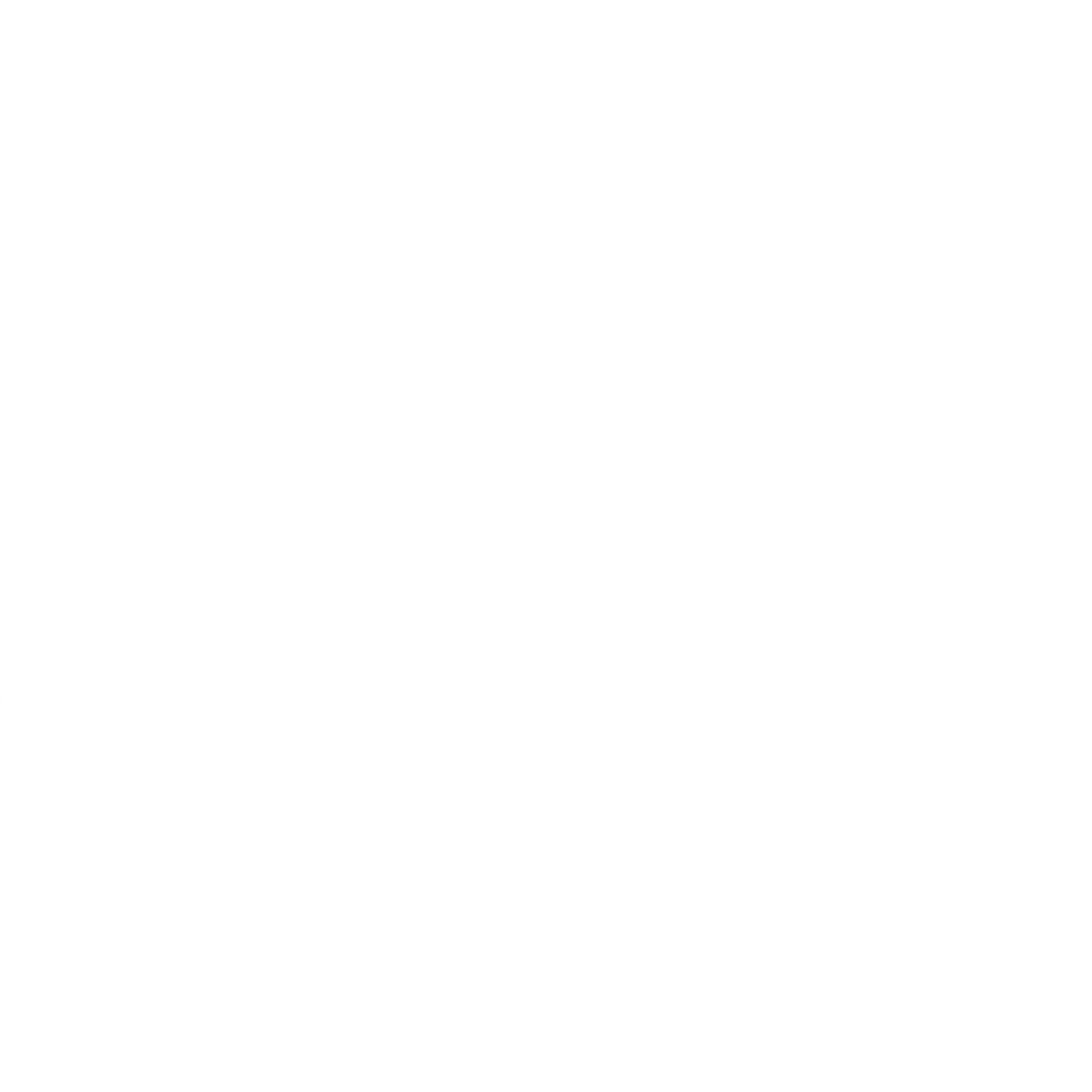 How does the affluence of customers who visit Travellers Rest PR76EG compare versus its competitors?
% of spend for Travellers Rest PR76EG and 97 Chains in 3 Miles from 21/06/2023 - 12/06/2024 split by Affluence
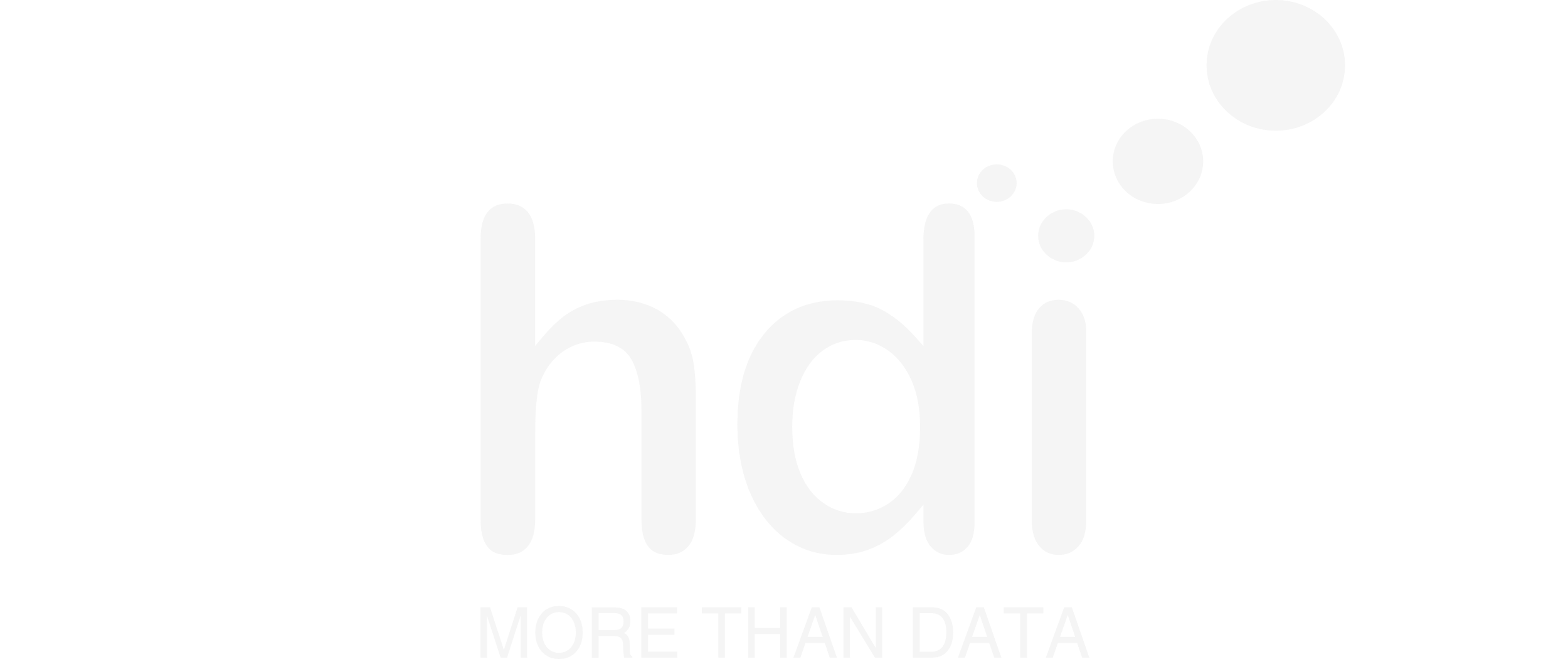 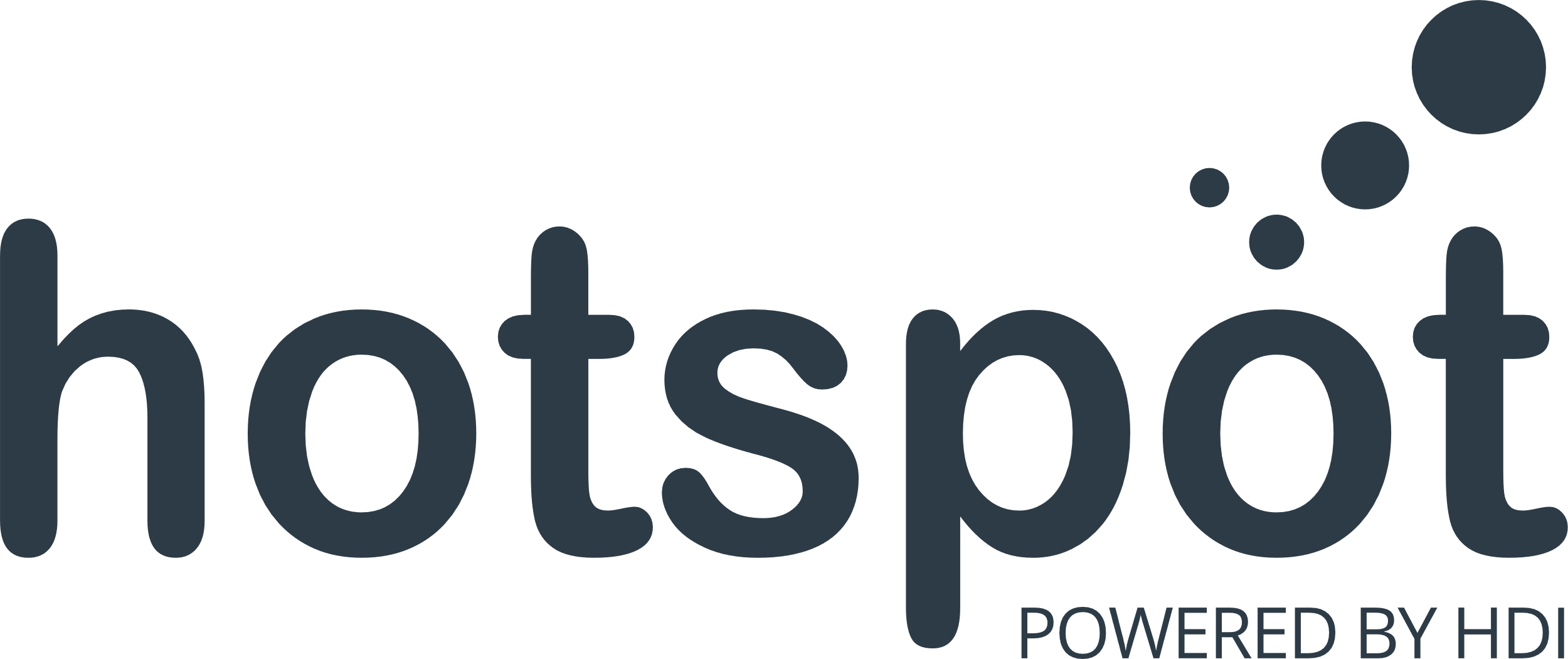 382 Site Customers
90 Competitors
25299 Competitor Customers
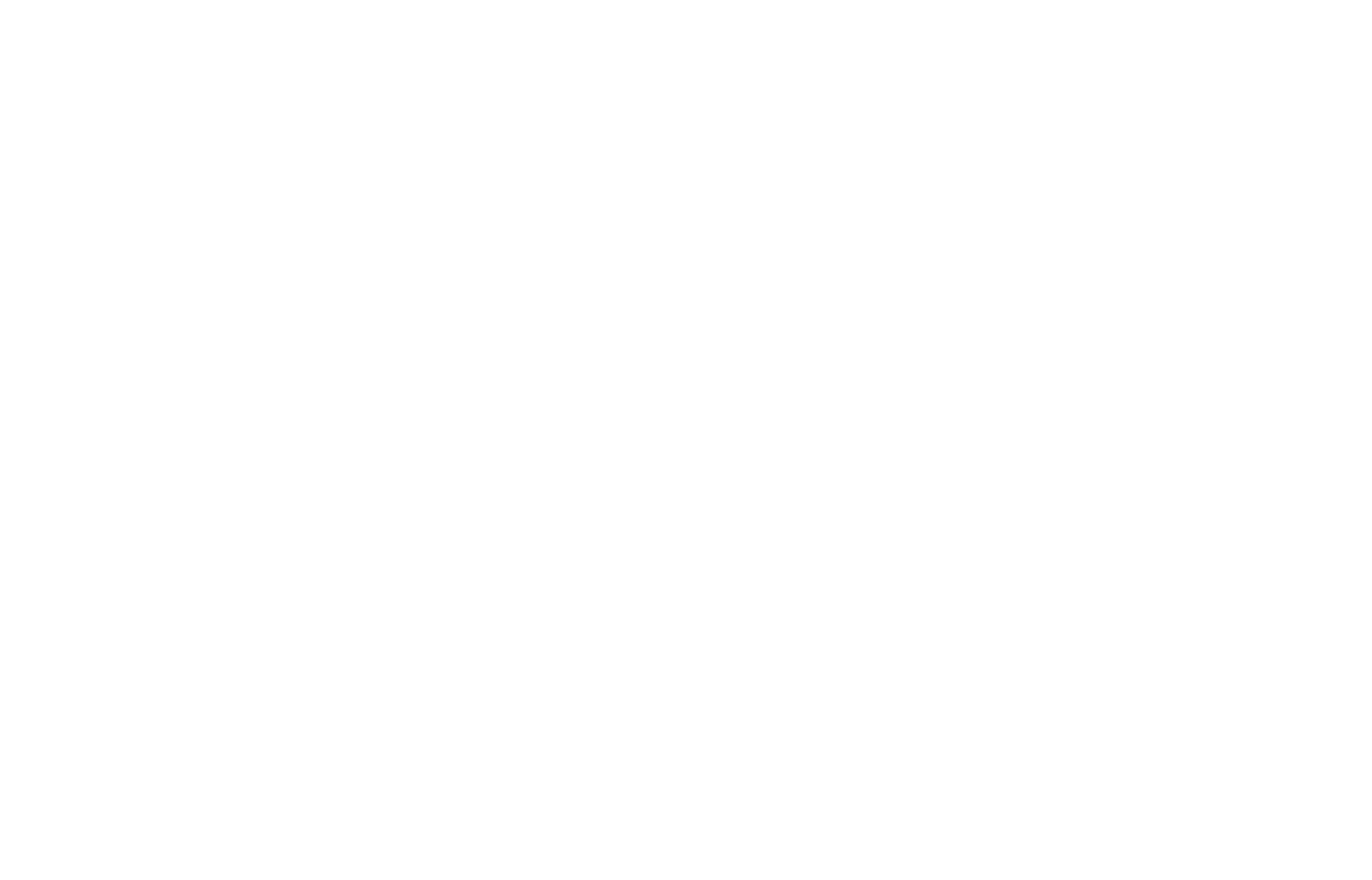 Travellers Rest PR76EG
97 Chains
21/06/2023 - 12/06/2024
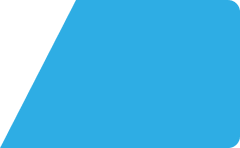 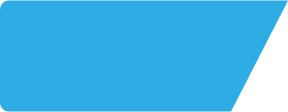 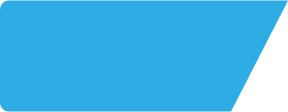 Travellers Rest PR76EG
Site Intel
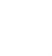 Gender
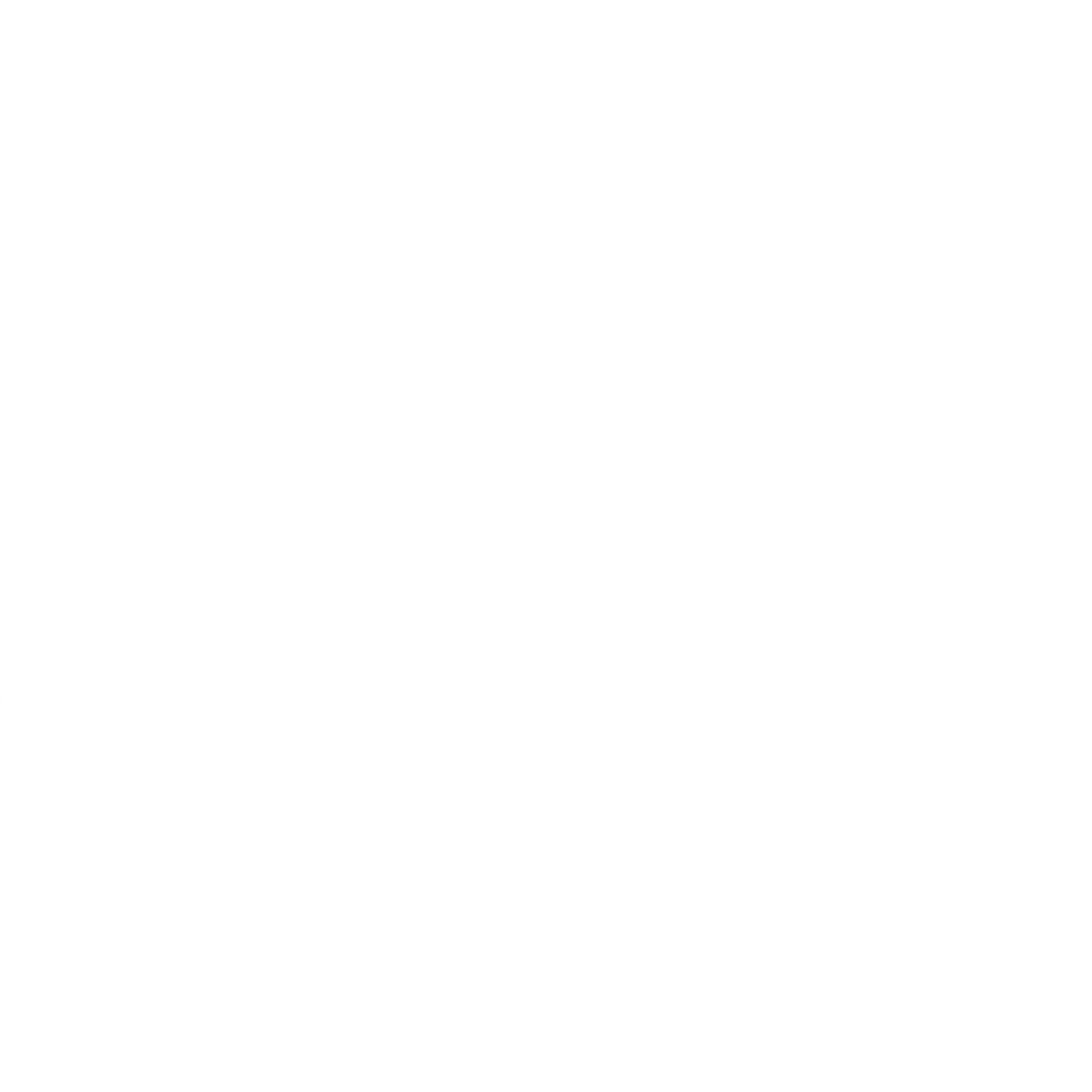 How does the gender profile of customers who visit Travellers Rest PR76EG compare versus its competitors?
% of spend for Travellers Rest PR76EG and 97 Chains in 3 Miles from 21/06/2023 - 12/06/2024 split by Gender
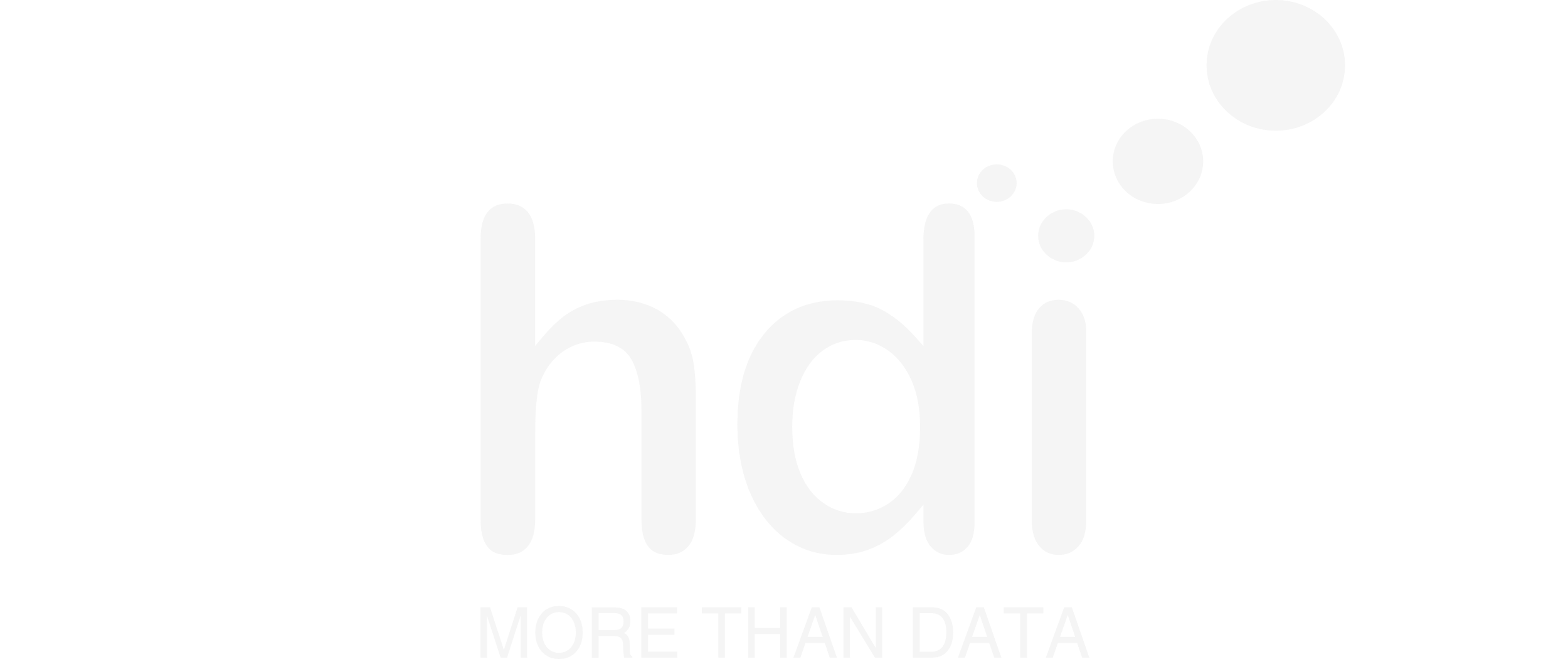 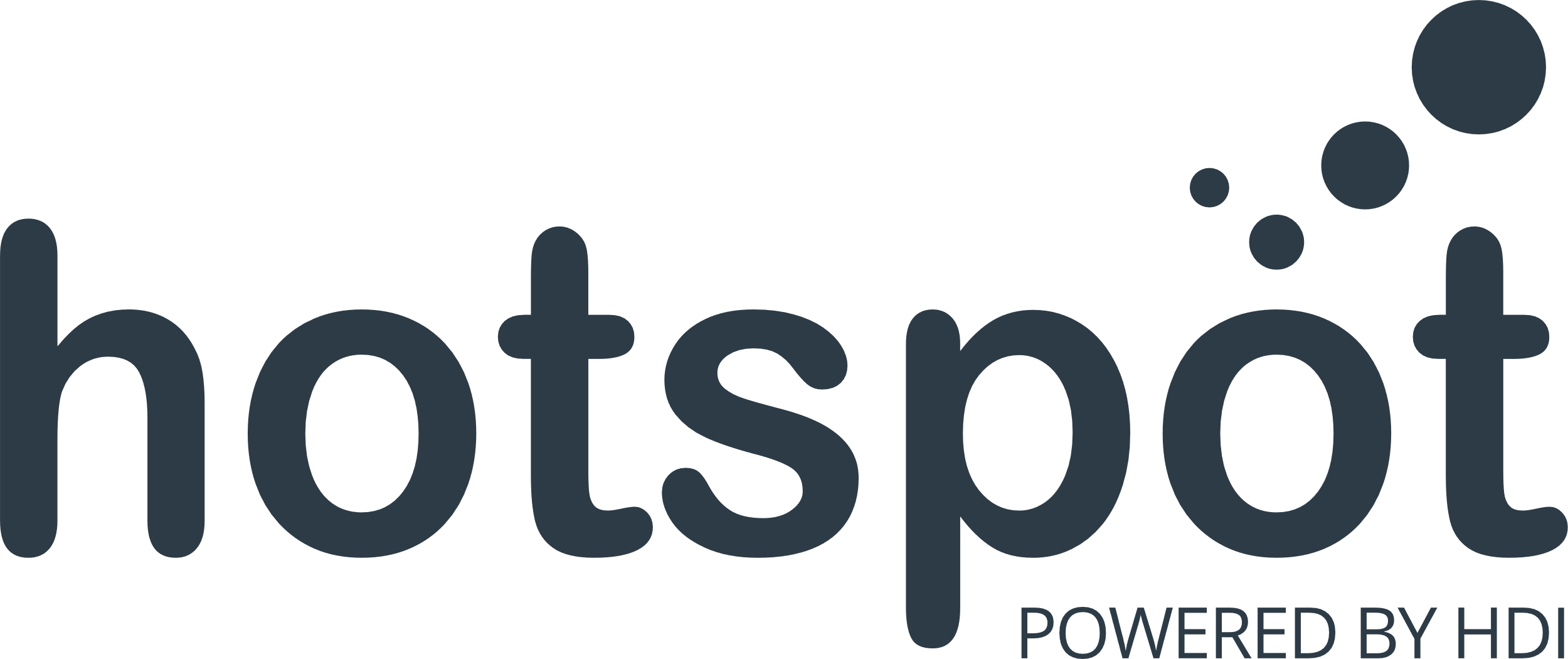 382 Site Customers
90 Competitors
25299 Competitor Customers
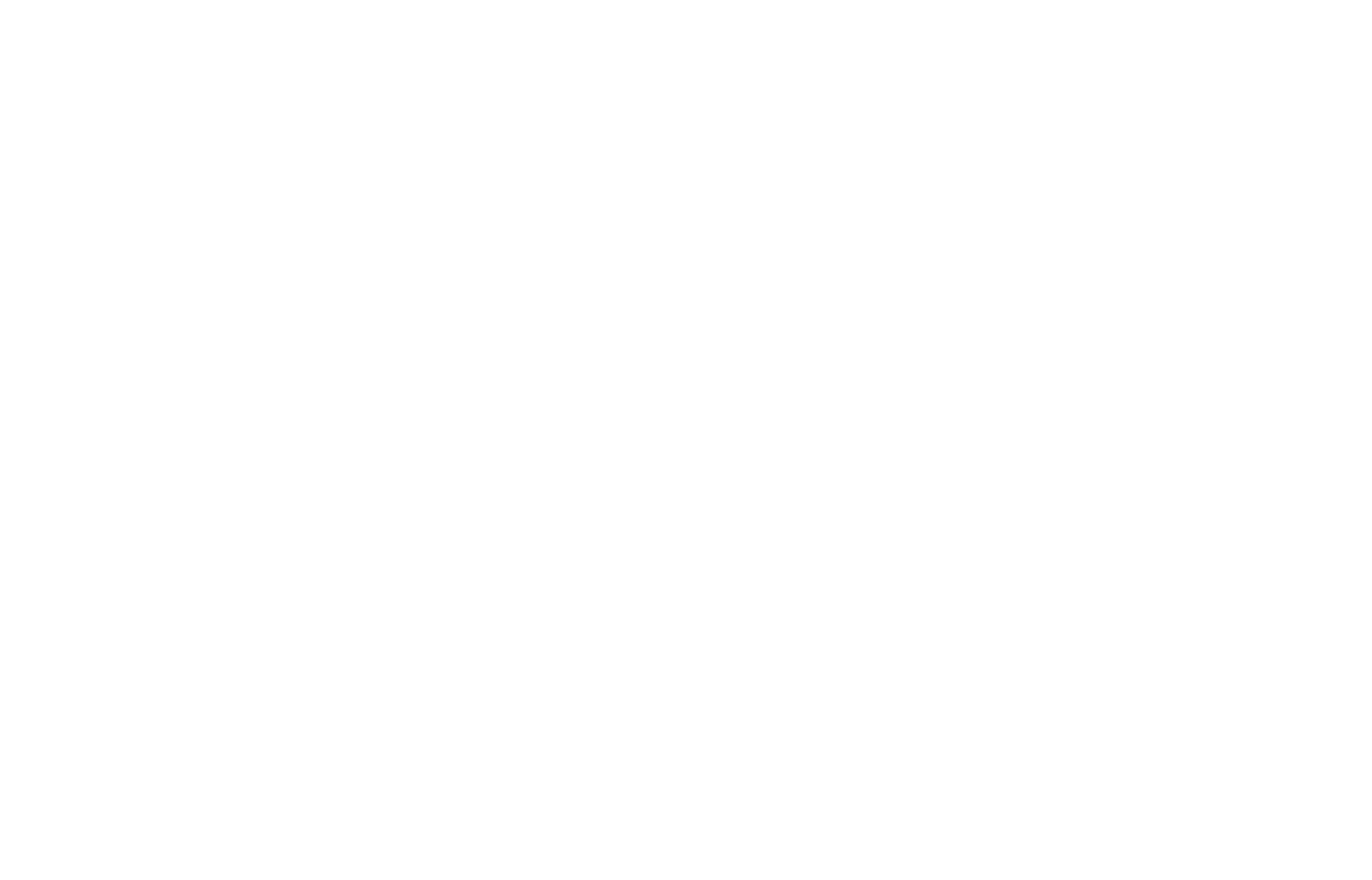 Travellers Rest PR76EG
97 Chains
21/06/2023 - 12/06/2024
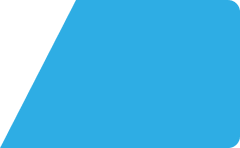 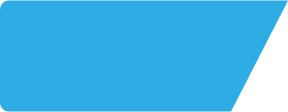 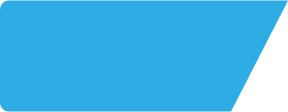 Travellers Rest PR76EG
Site Intel
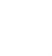 Punch Segmentation
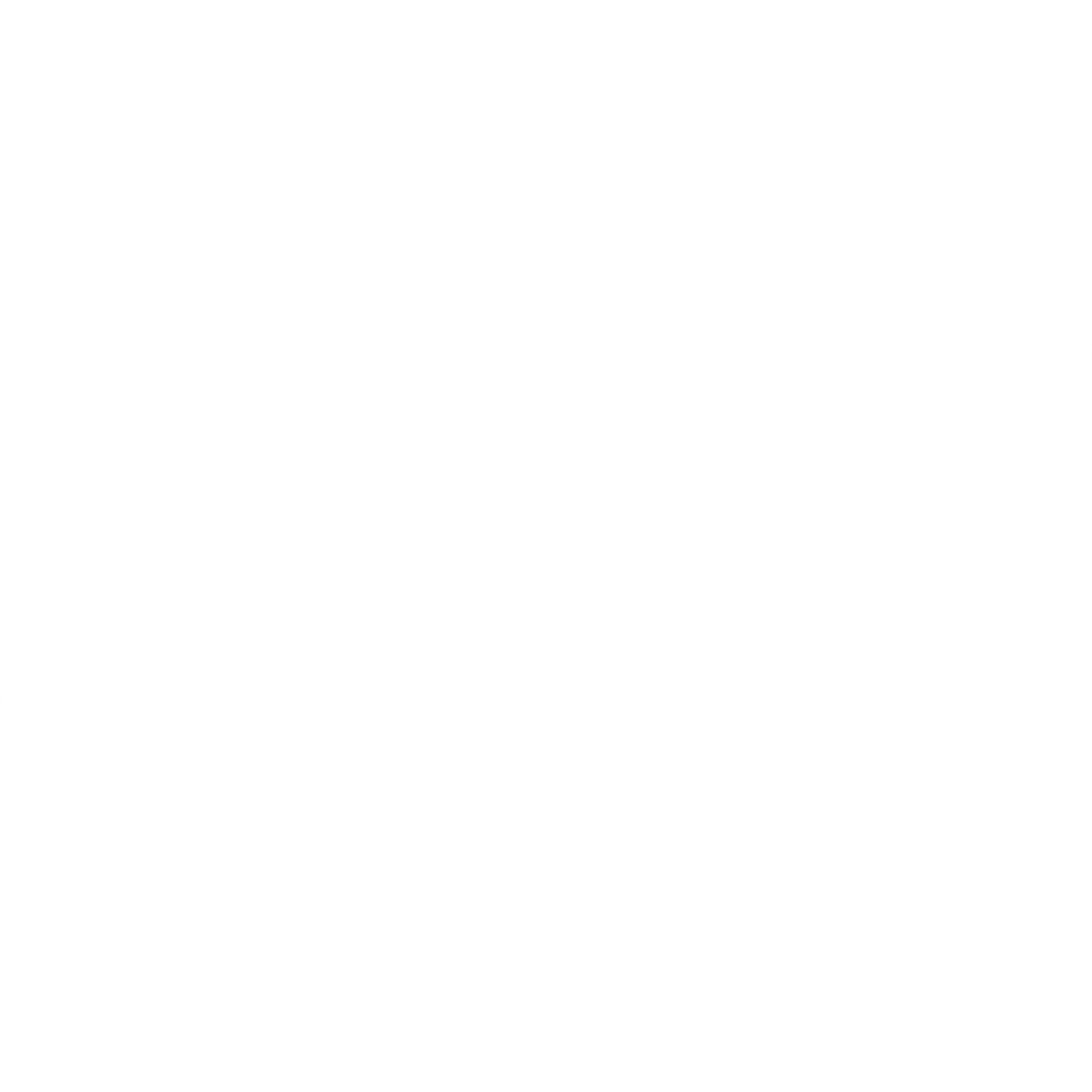 How does the Custom segmentation profile of customers who visit Travellers Rest PR76EG compare versus its competitors?
% of spend for Travellers Rest PR76EG and 97 Chains in 3 Miles from 21/06/2023 - 12/06/2024 split by Segment
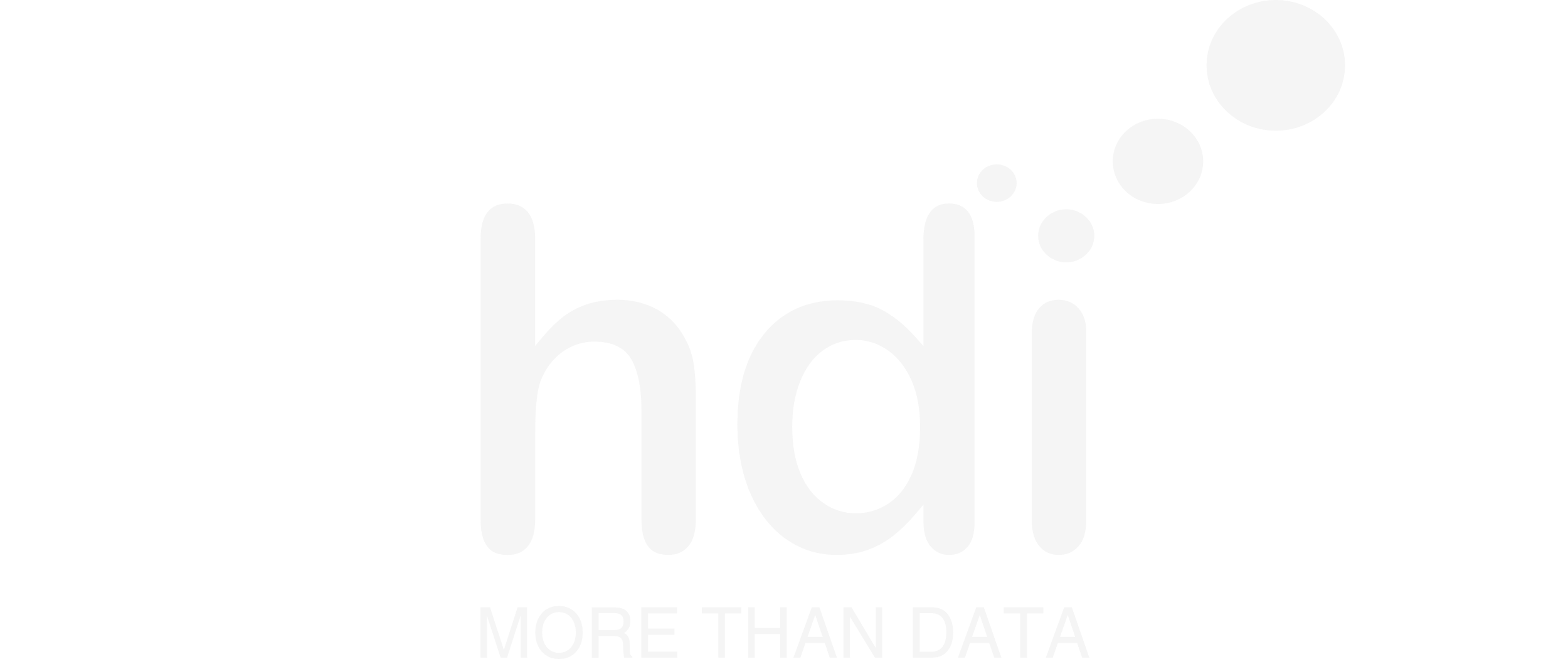 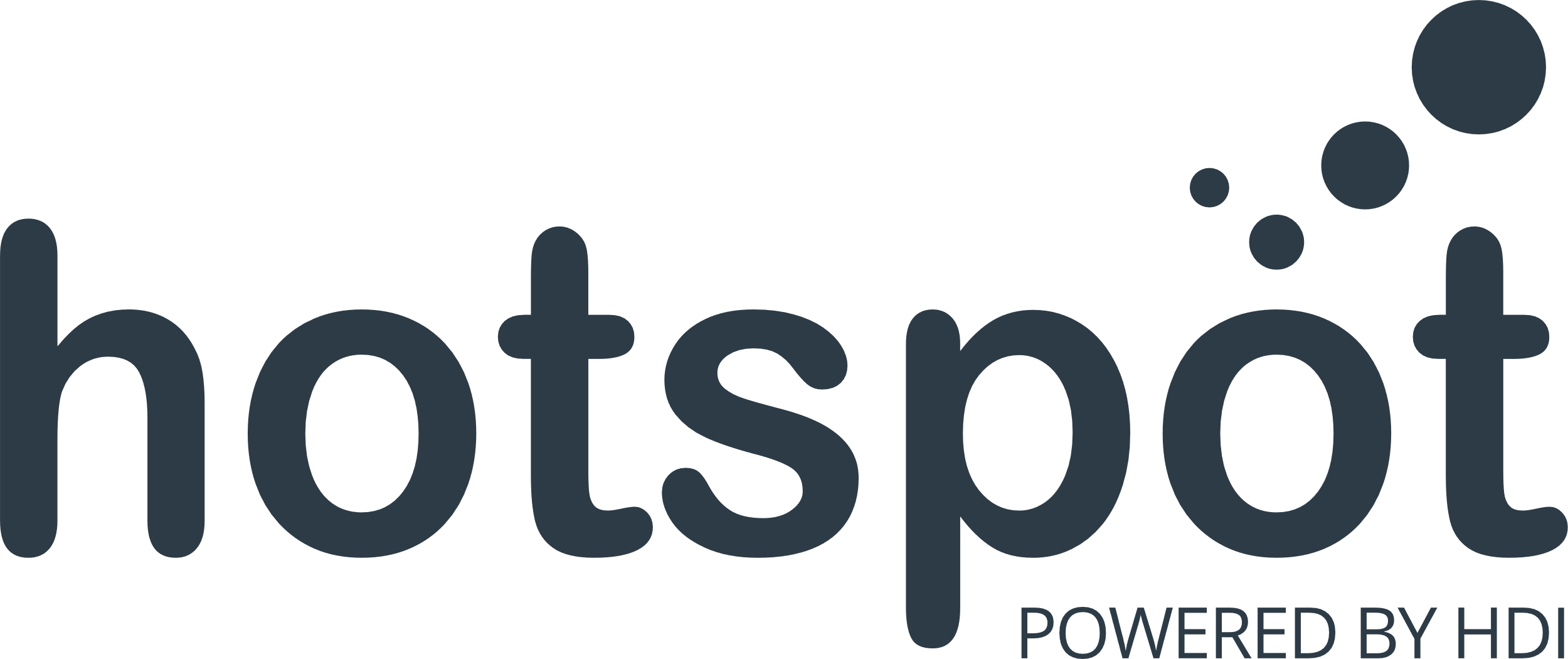 732 Site Customers
90 Competitors
58865 Competitor Customers
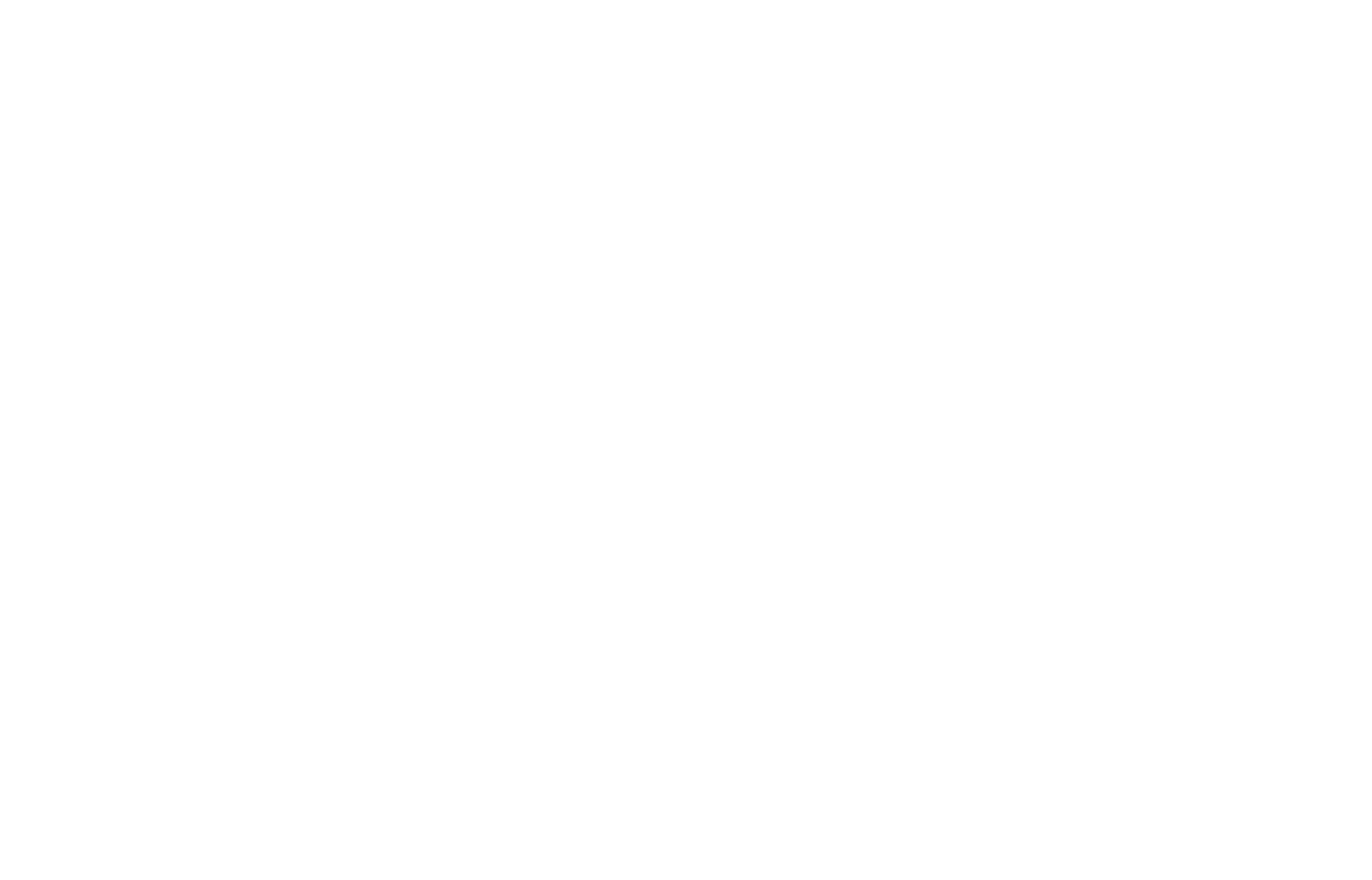 Travellers Rest PR76EG
97 Chains
21/06/2023 - 12/06/2024
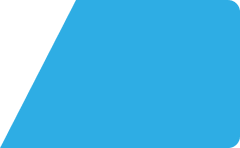 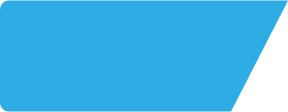 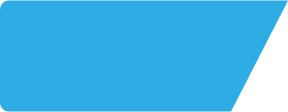 Travellers Rest PR76EG
Site Intel
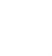 Spend by Distance
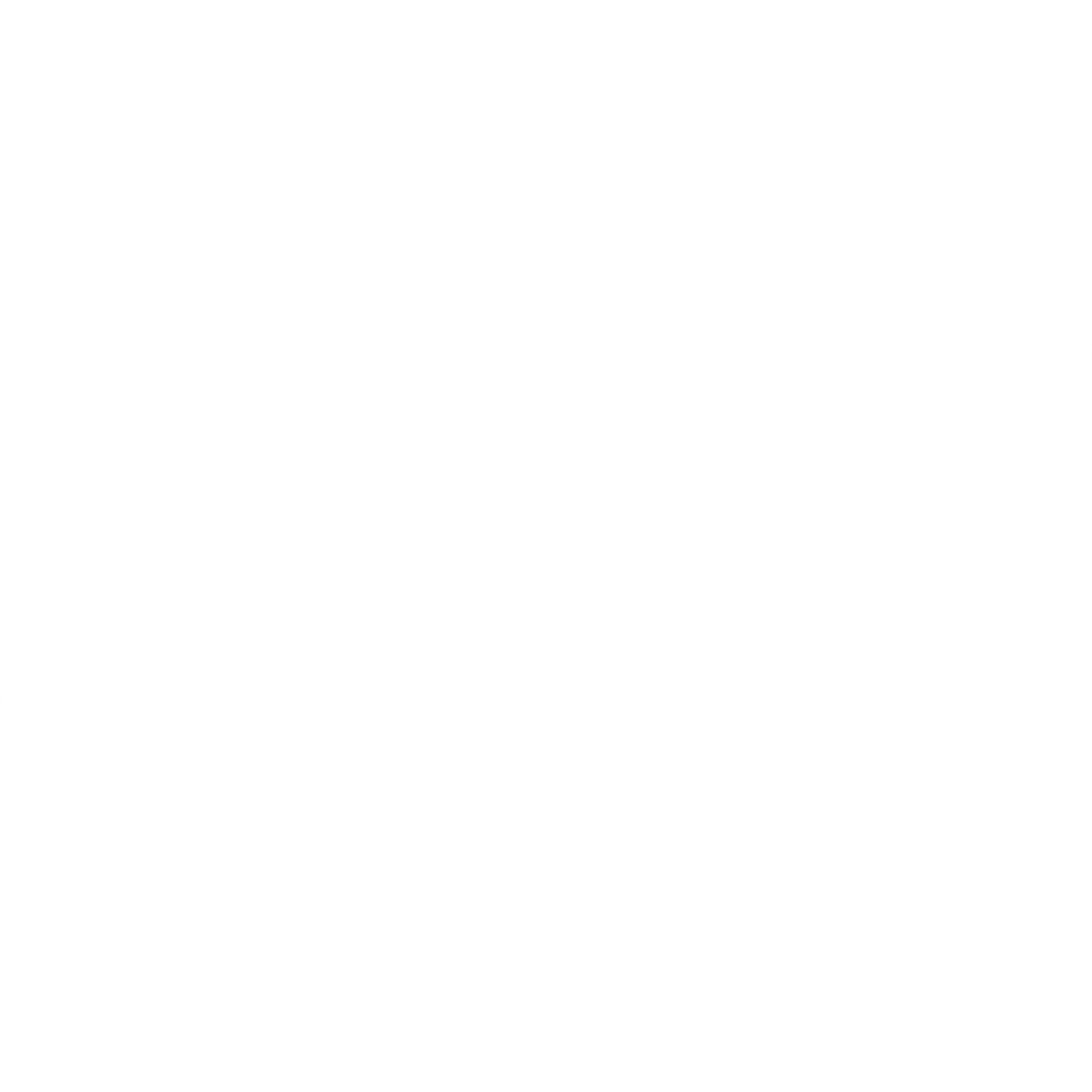 How does the spend profile of Travellers Rest PR76EG compare versus its competitors based on travel distances?
% of spend for Travellers Rest PR76EG and 97 Chains in 3 Miles from 21/06/2023 - 12/06/2024 split by Distance travelled
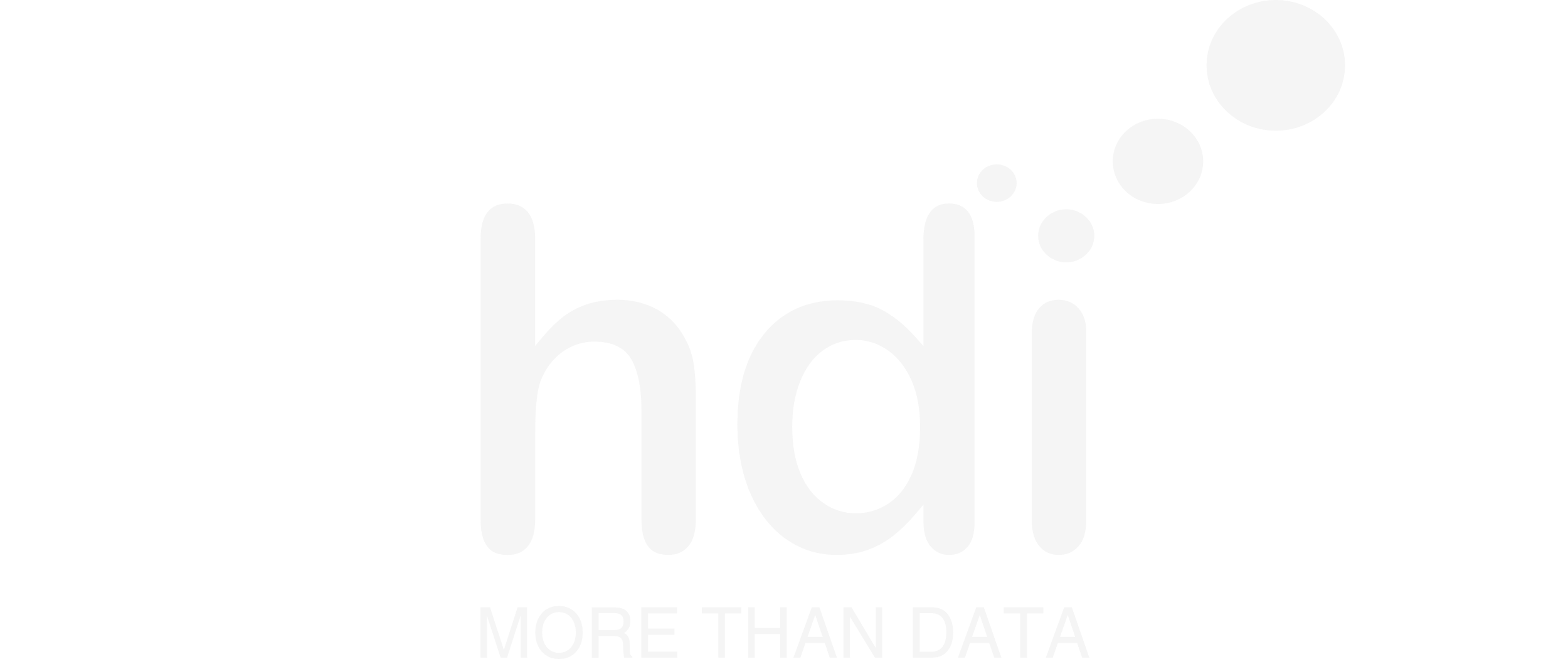 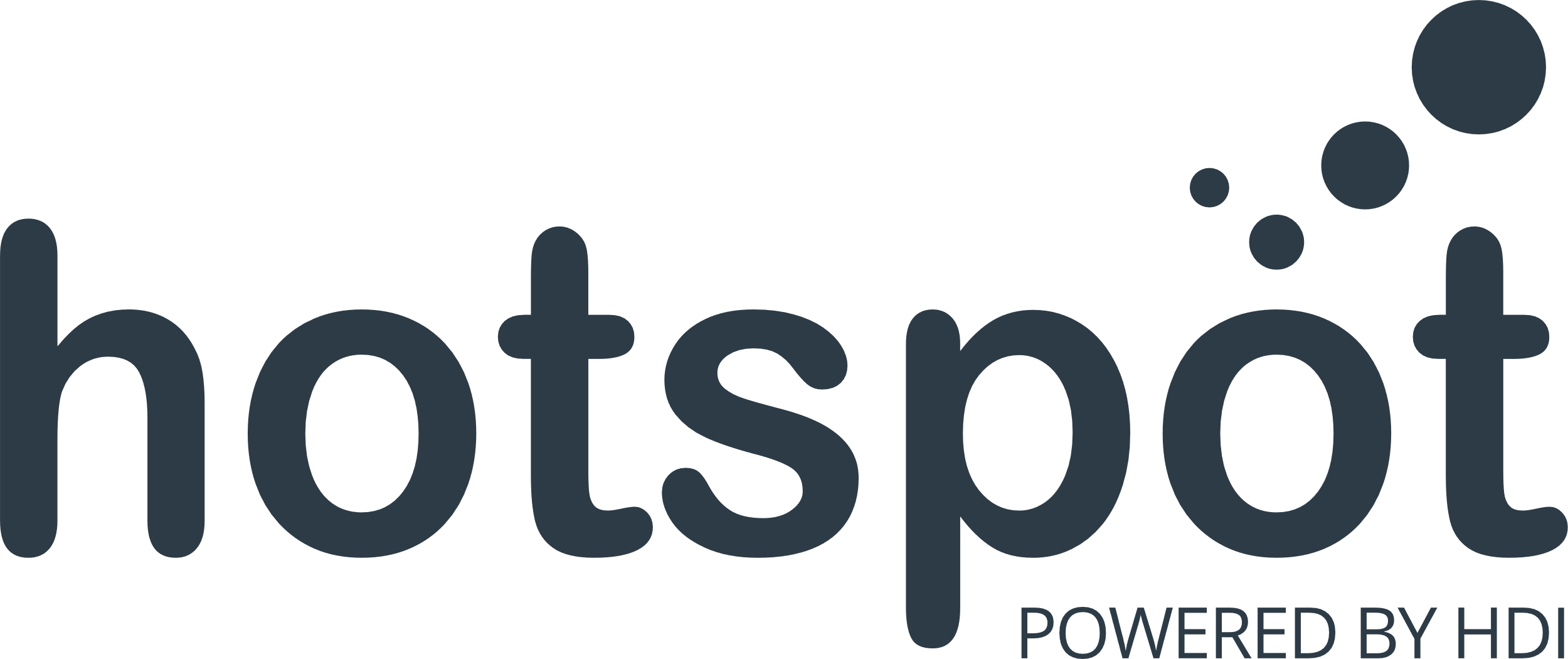 370 Site Customers
90 Competitors
24520 Competitor Customers
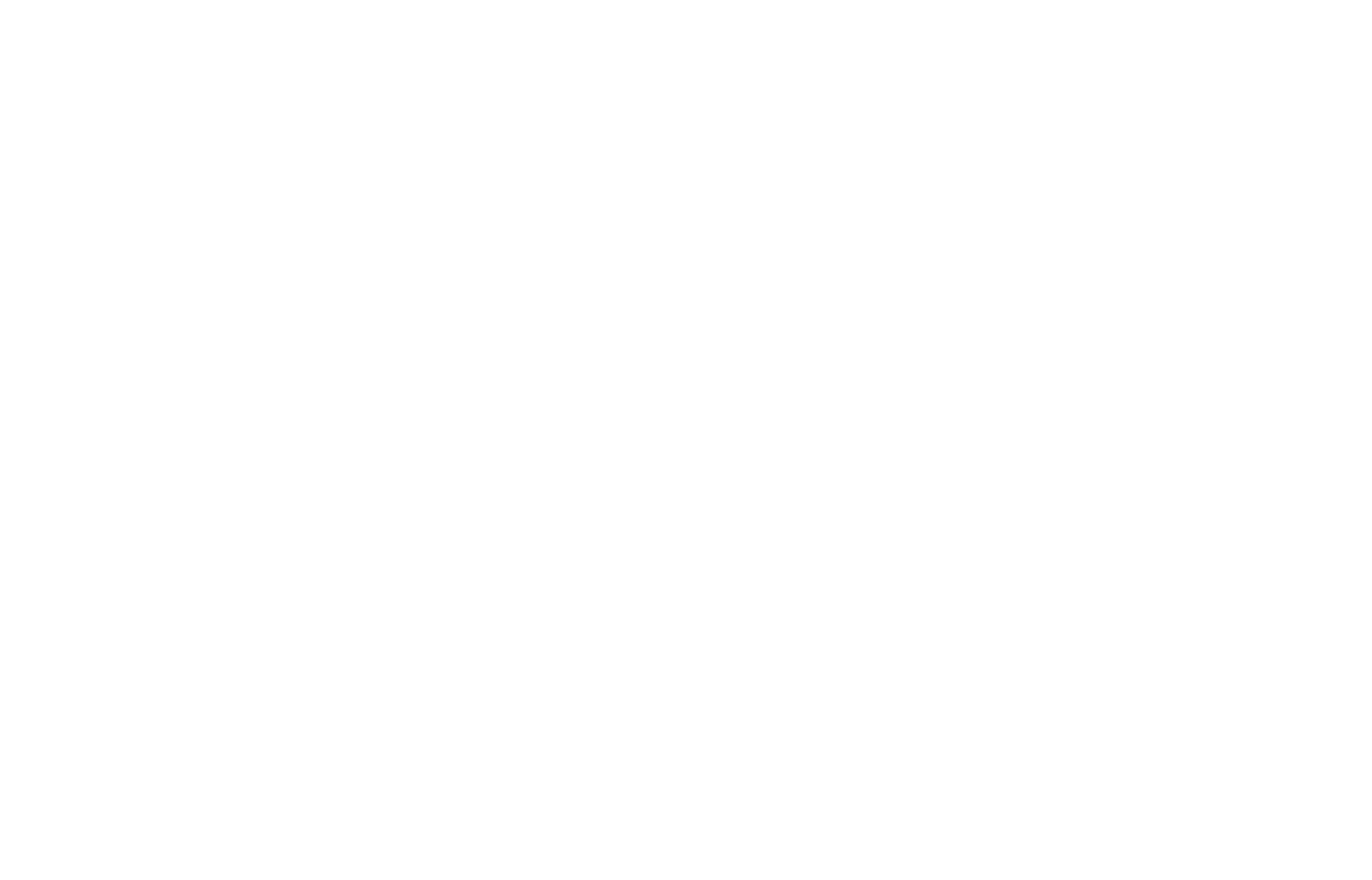 21/06/2023 - 12/06/2024
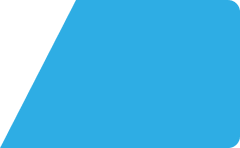 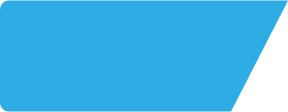 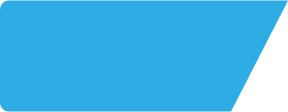 Travellers Rest PR76EG
Site Intel
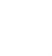 Map of Guest Origin
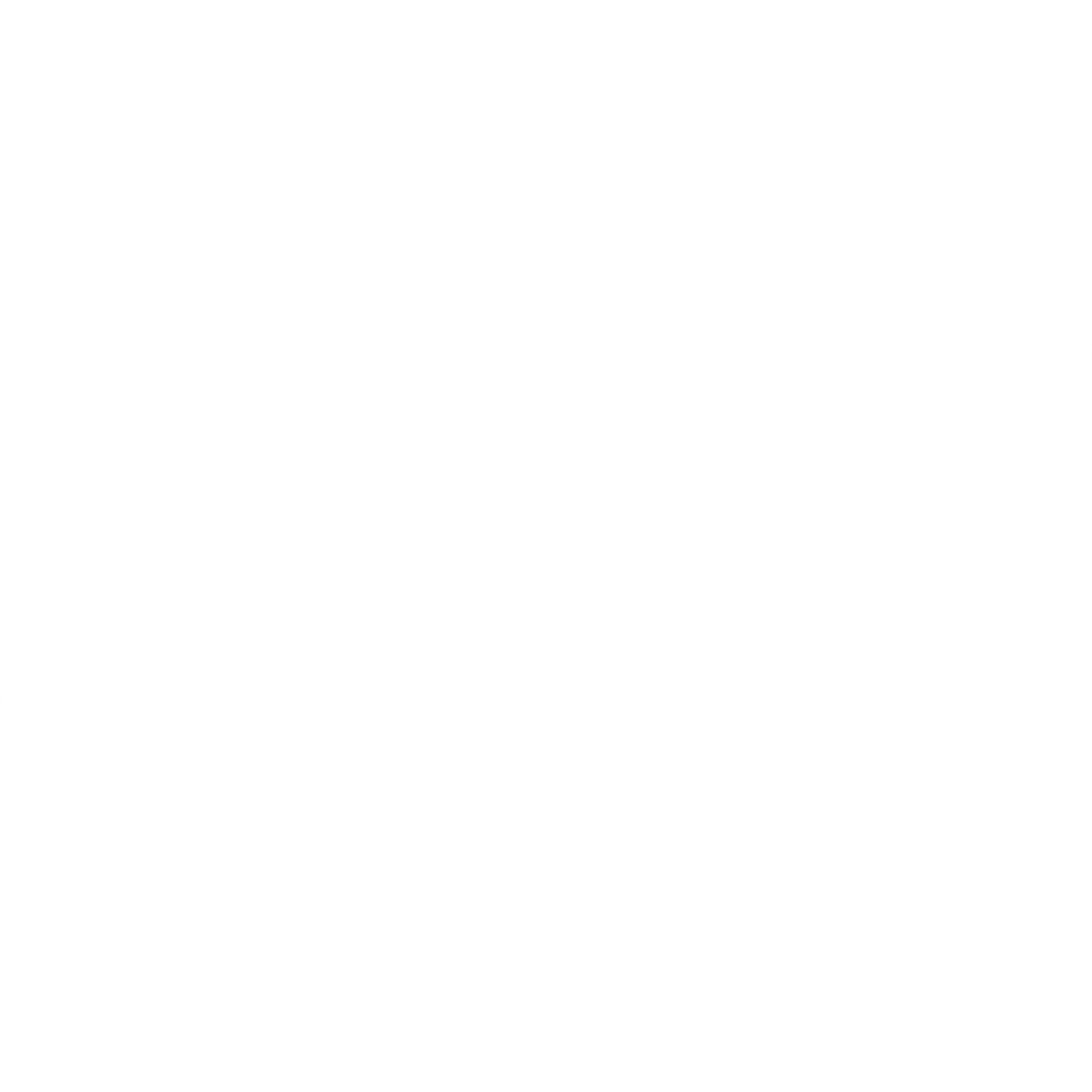 Where do customers of Travellers Rest PR76EG come from?
Where do customers of Travellers Rest PR76EG for 21/06/2023 - 12/06/2024 live
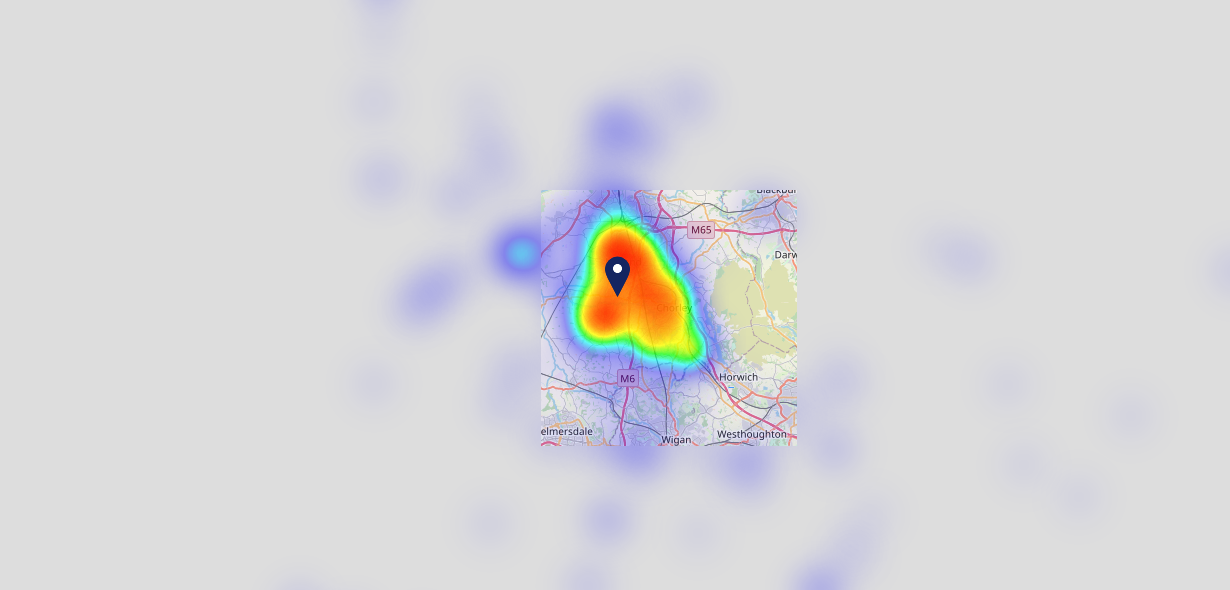 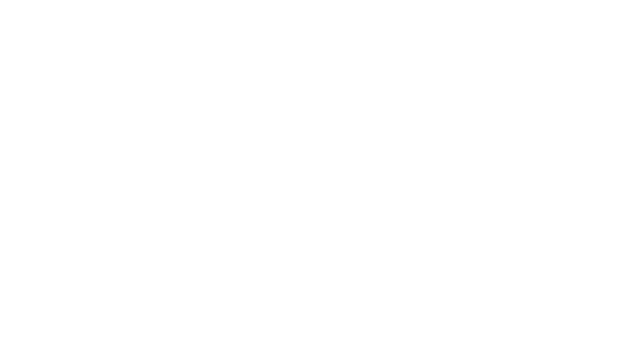 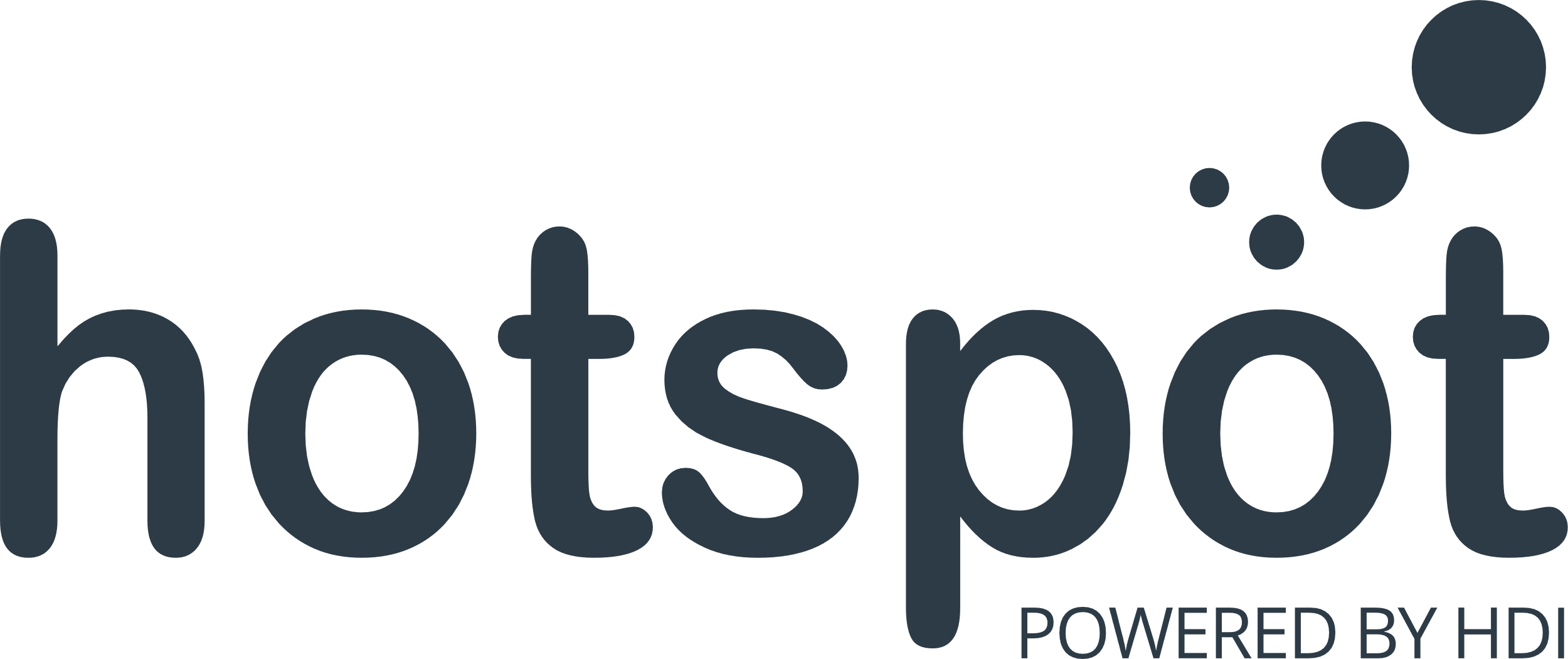 370 Site Customers
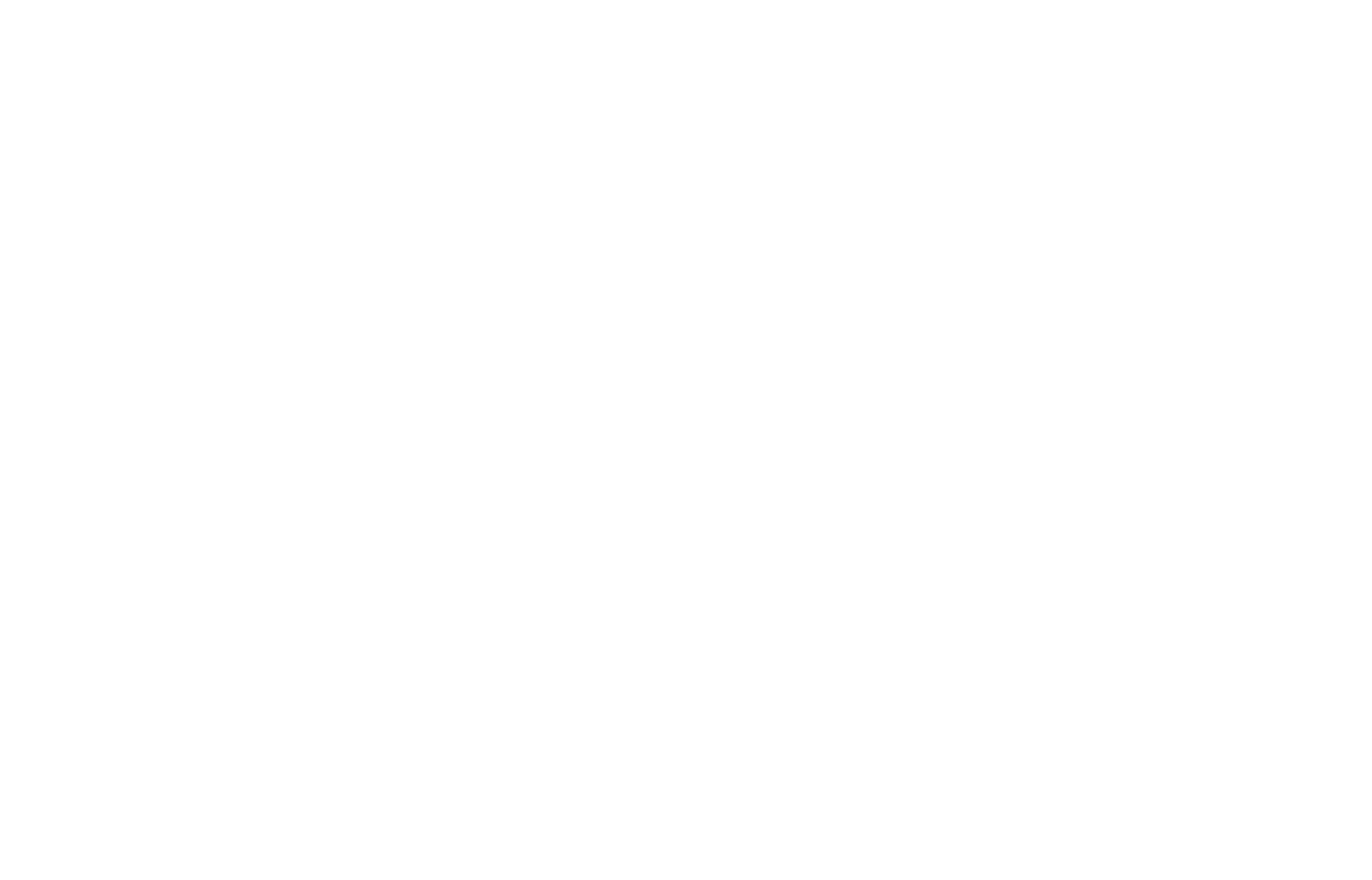 Travellers Rest PR76EG
97 Chains
21/06/2023 - 12/06/2024
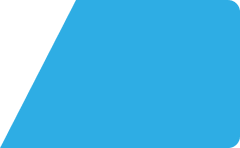 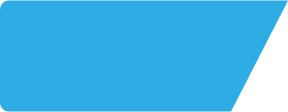 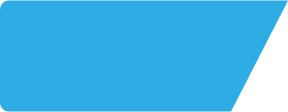 Travellers Rest PR76EG
Site Intel
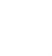 Share of Wallet
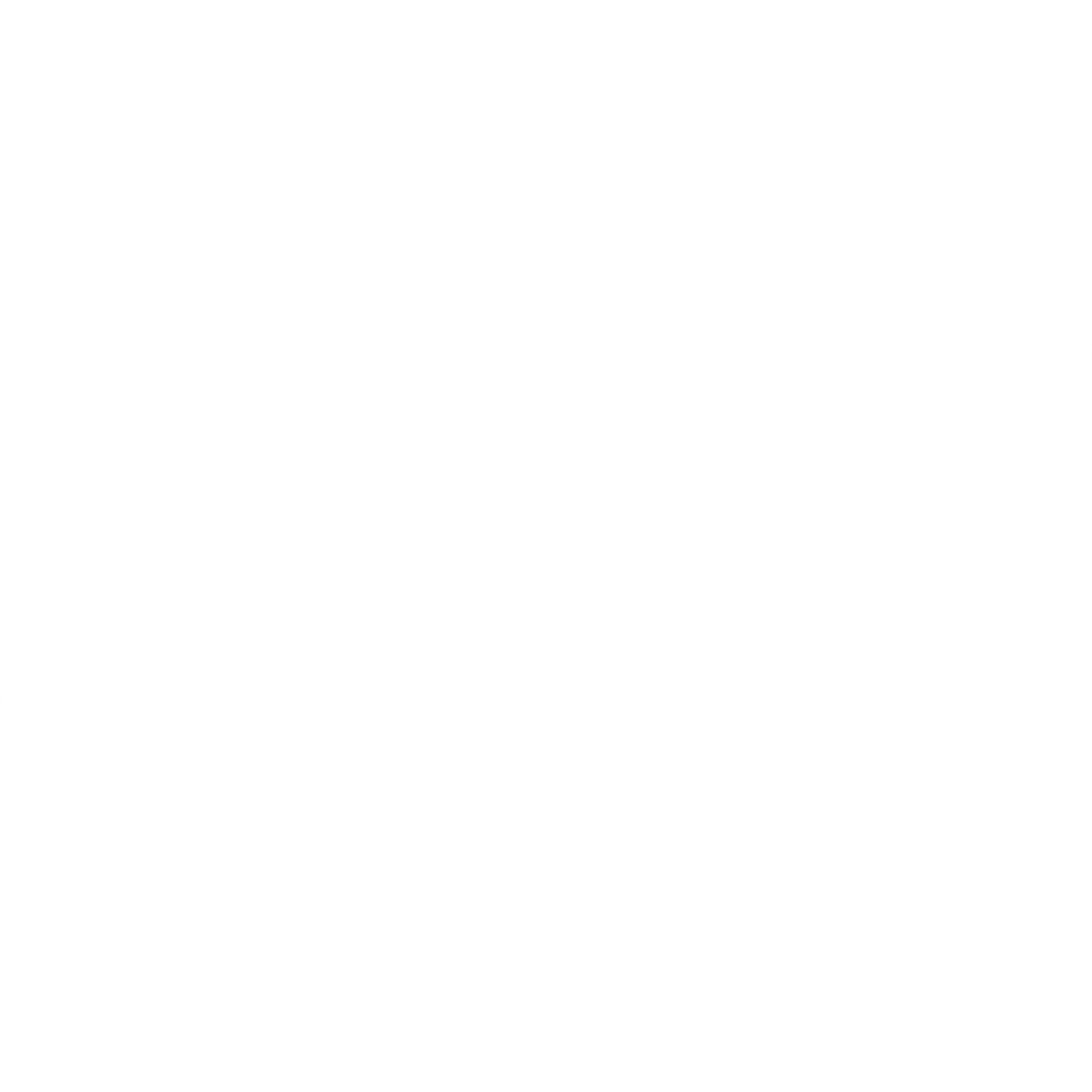 What are the Top 20 venues (by spend) that customers of Travellers Rest PR76EG also visit?
For customers of Travellers Rest PR76EG, who are the top 20 competitors from 97 Chains in 3 Miles for 21/06/2023 - 12/06/2024 split by Venue
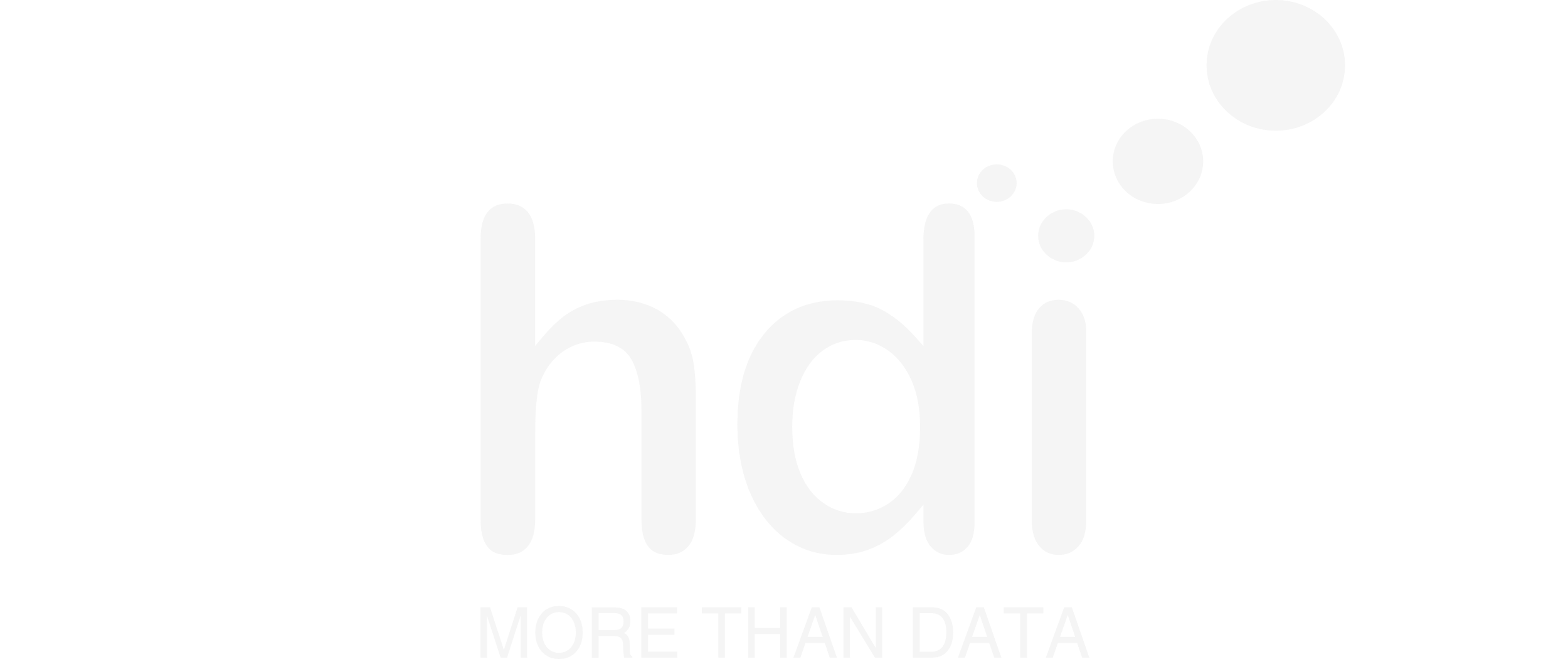 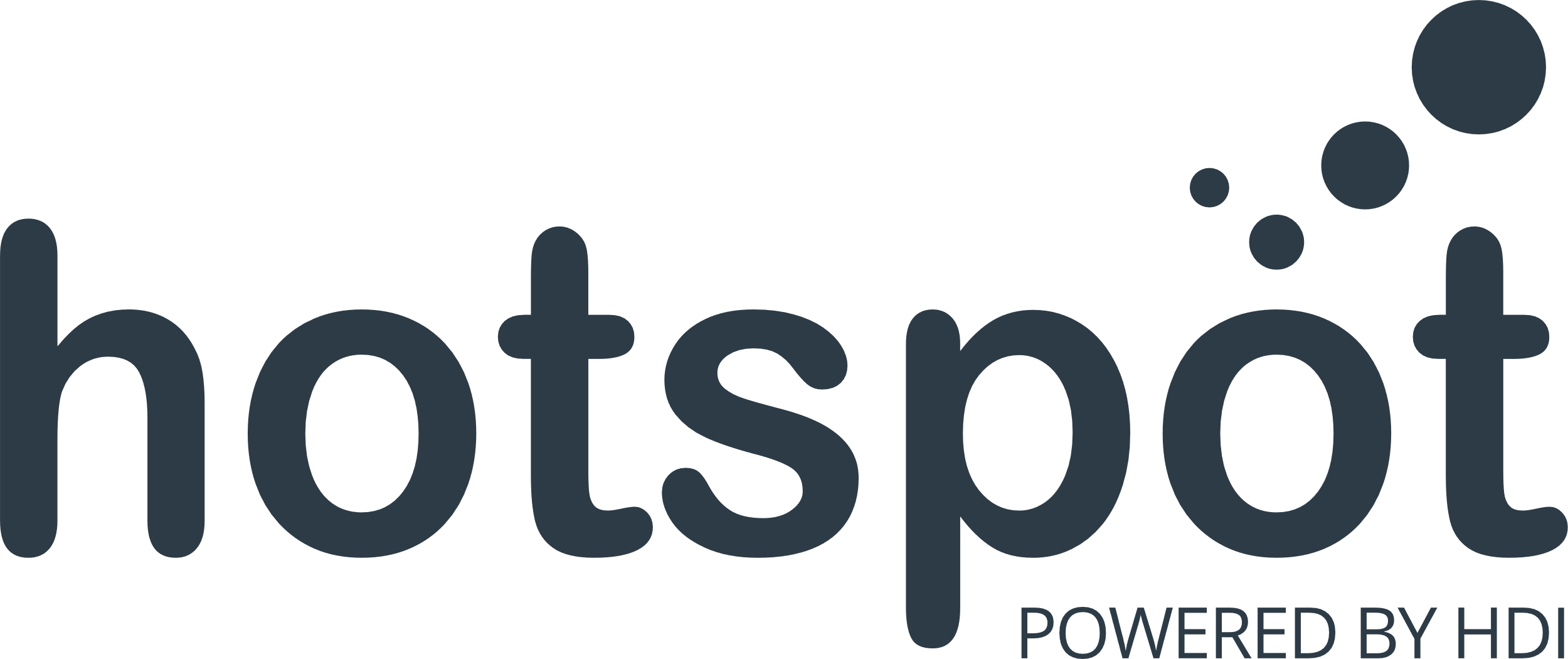 732 Site Customers
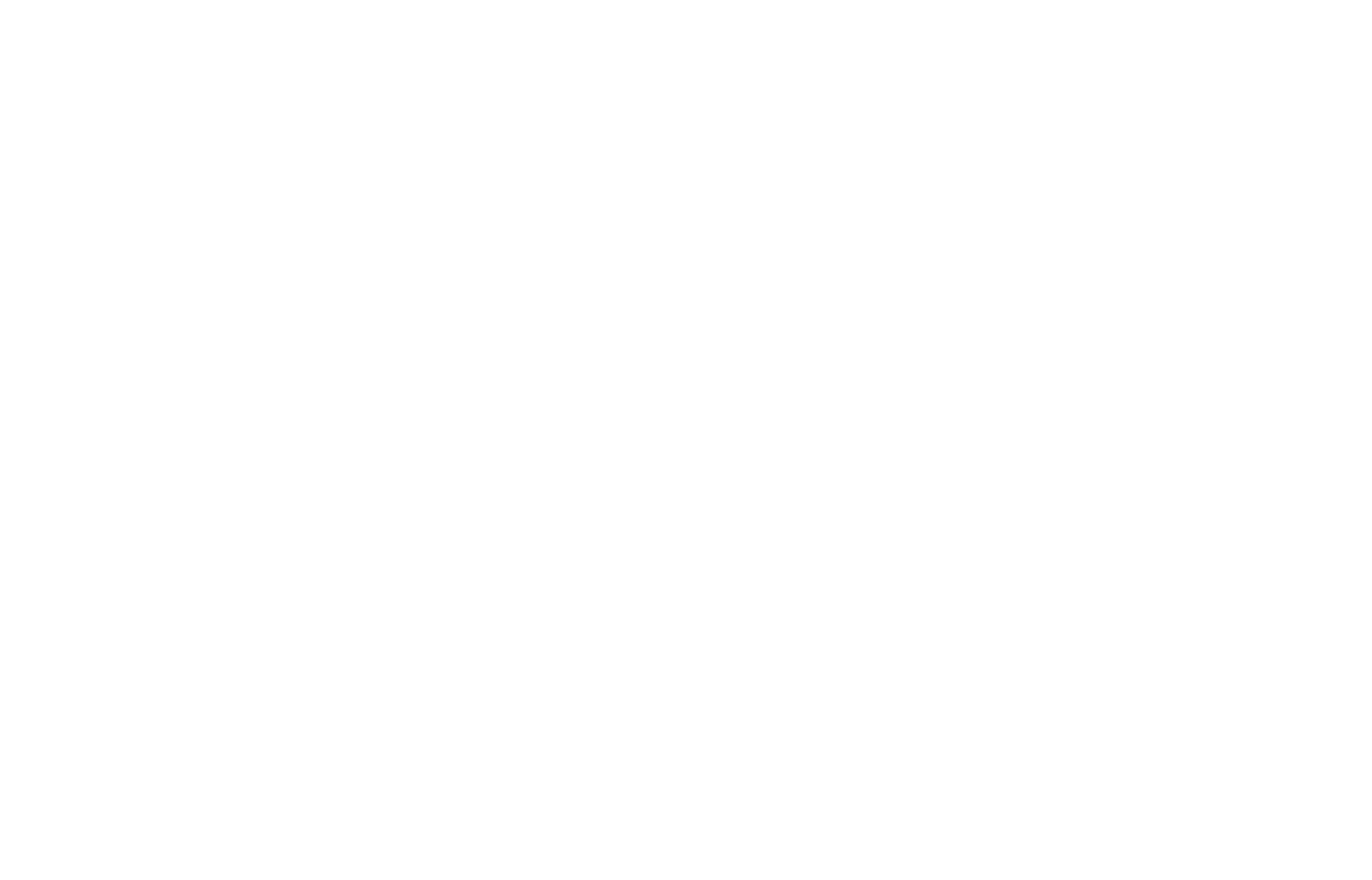 Travellers Rest PR76EG
97 Chains
21/06/2023 - 12/06/2024
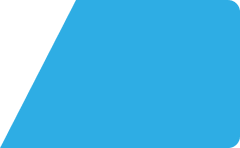 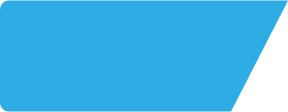 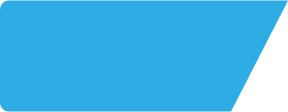 Travellers Rest PR76EG
Site Intel
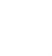 Share of Wallet Change
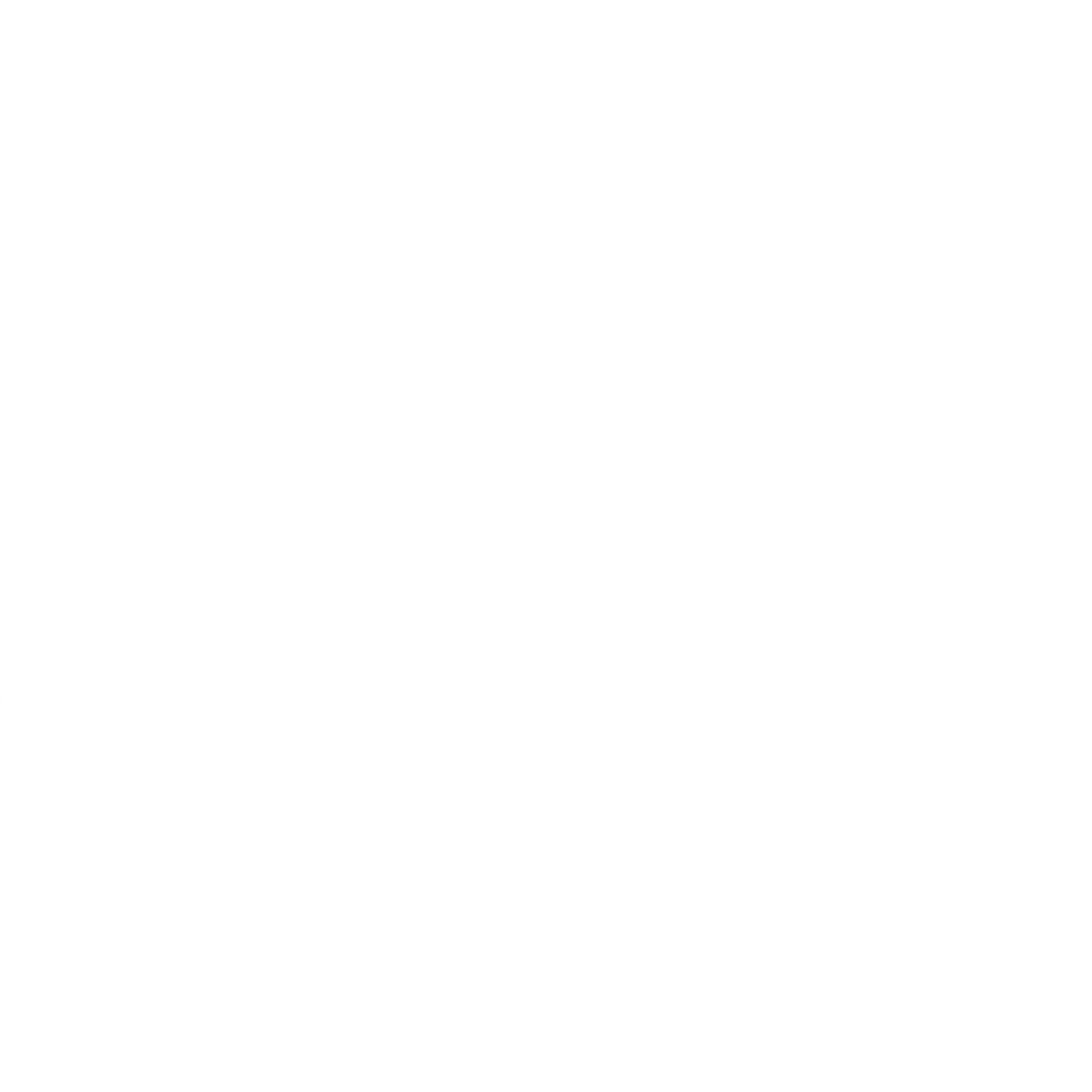 How has share of wallet of customers of Travellers Rest PR76EG changed between two date ranges?
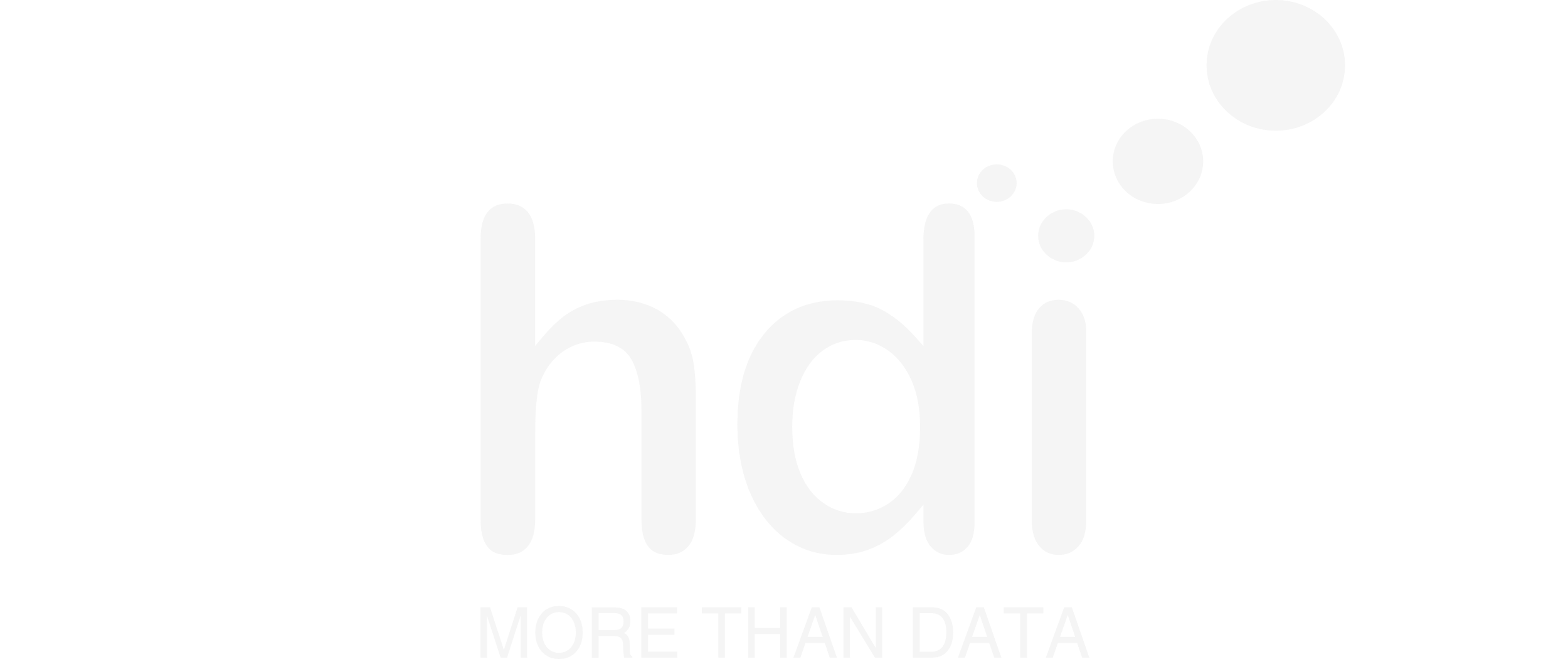 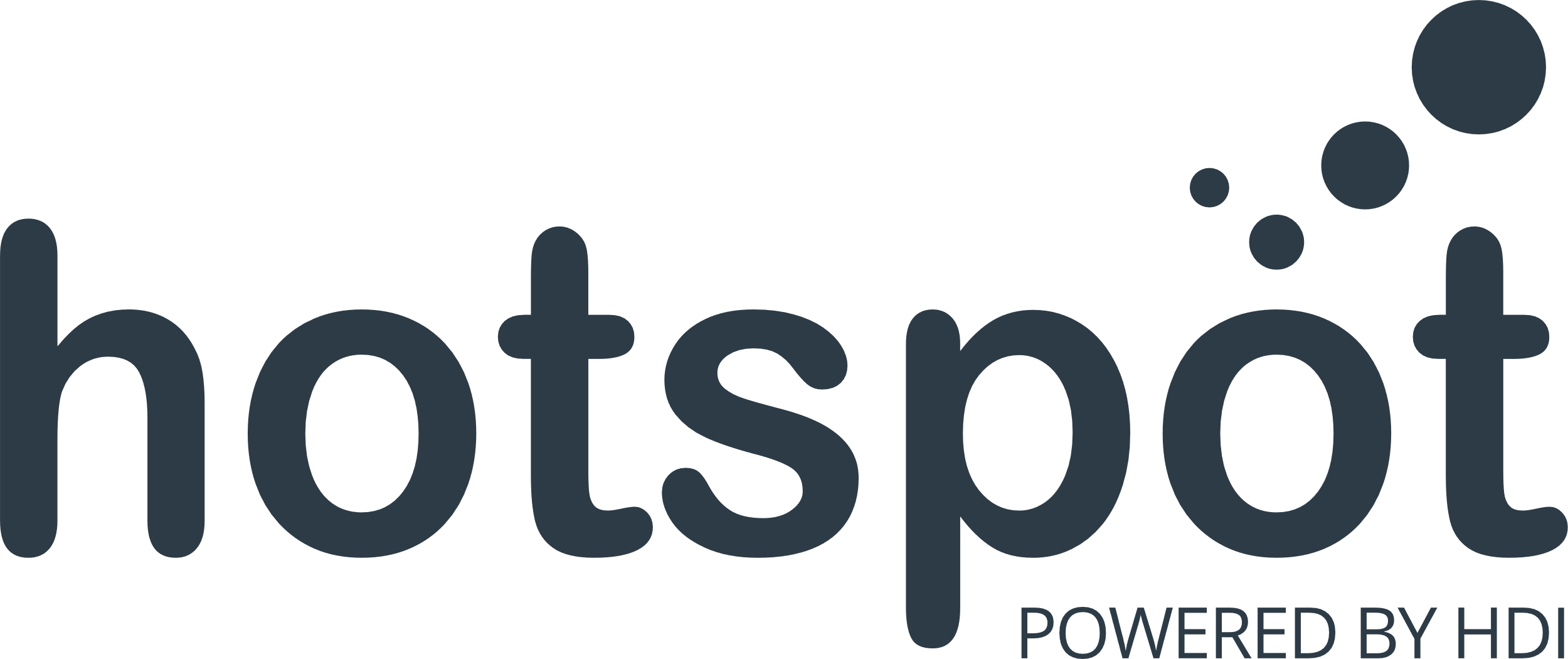 732 Site Customers
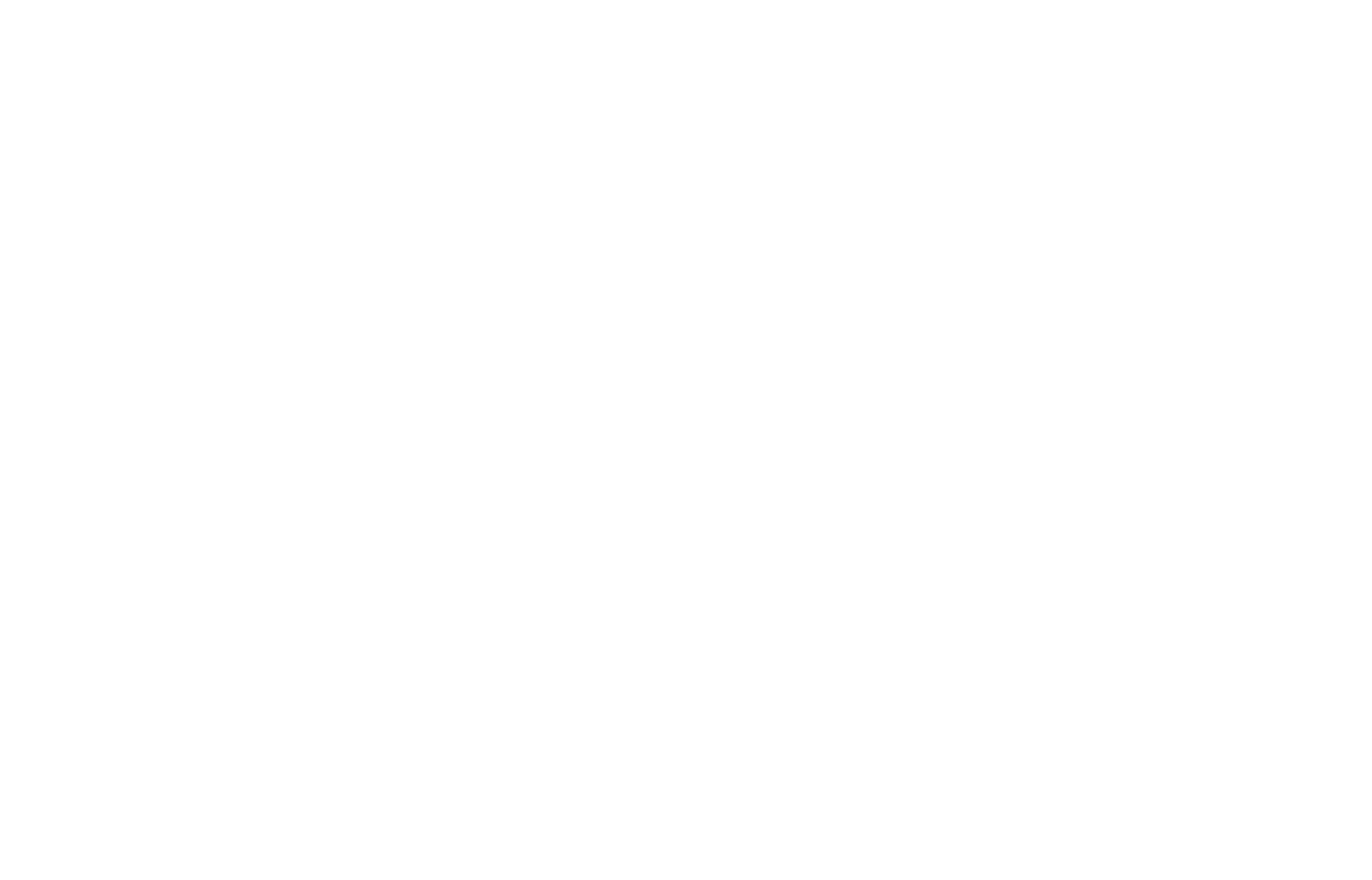 21/06/2023 - 12/06/2024
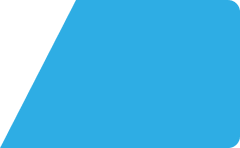 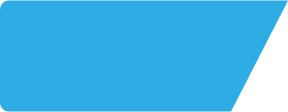 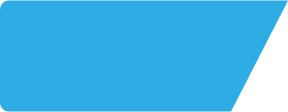 Travellers Rest PR76EG
Site Intel
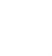 Market Summary
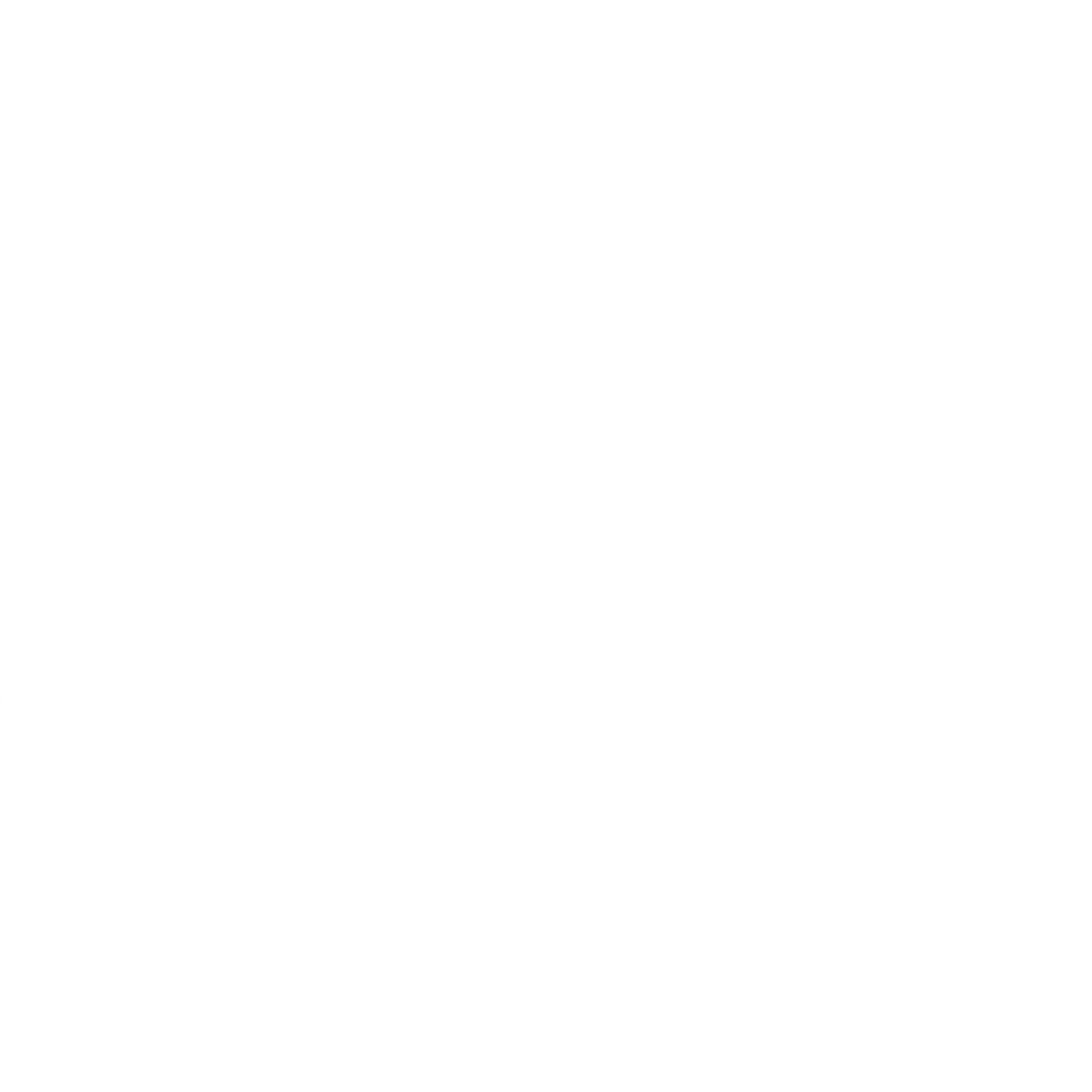 How does the local area for Travellers Rest PR76EG compare to the national average (1 = low, 10 = high)
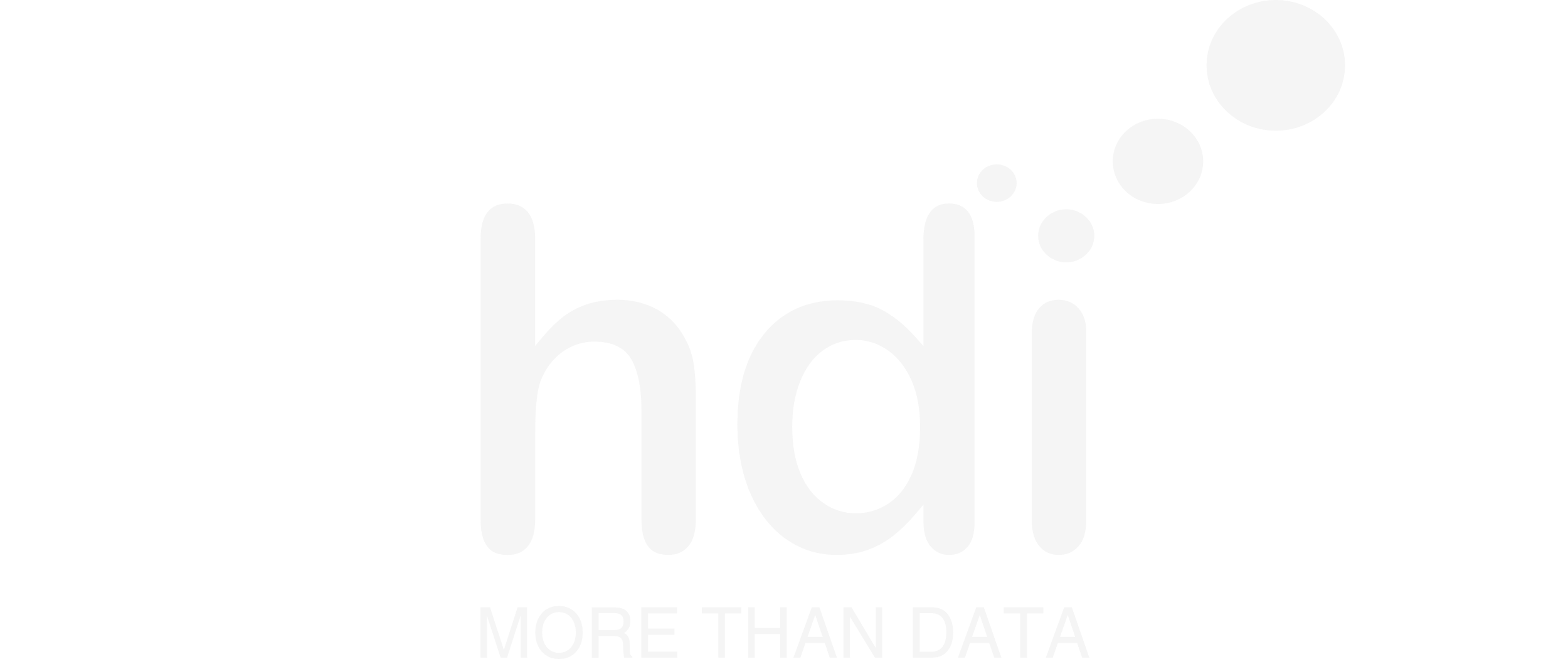 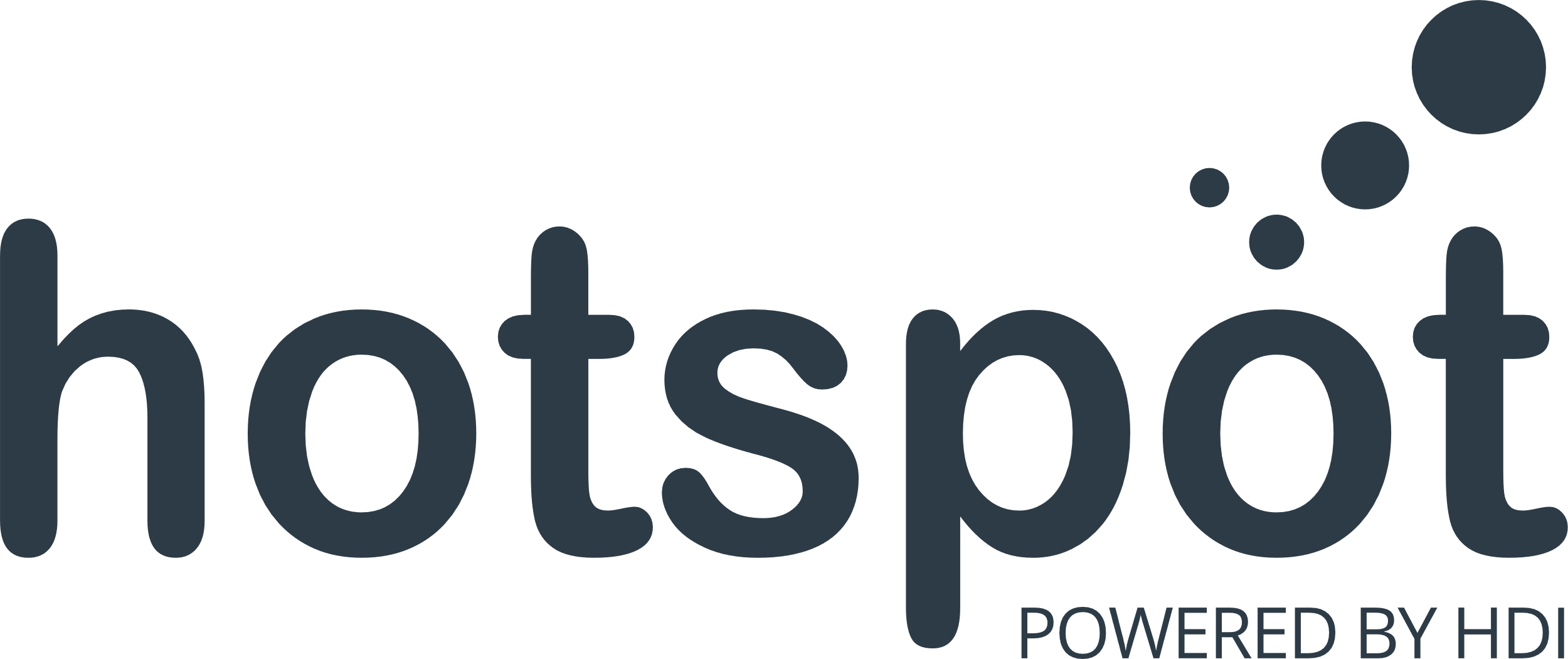 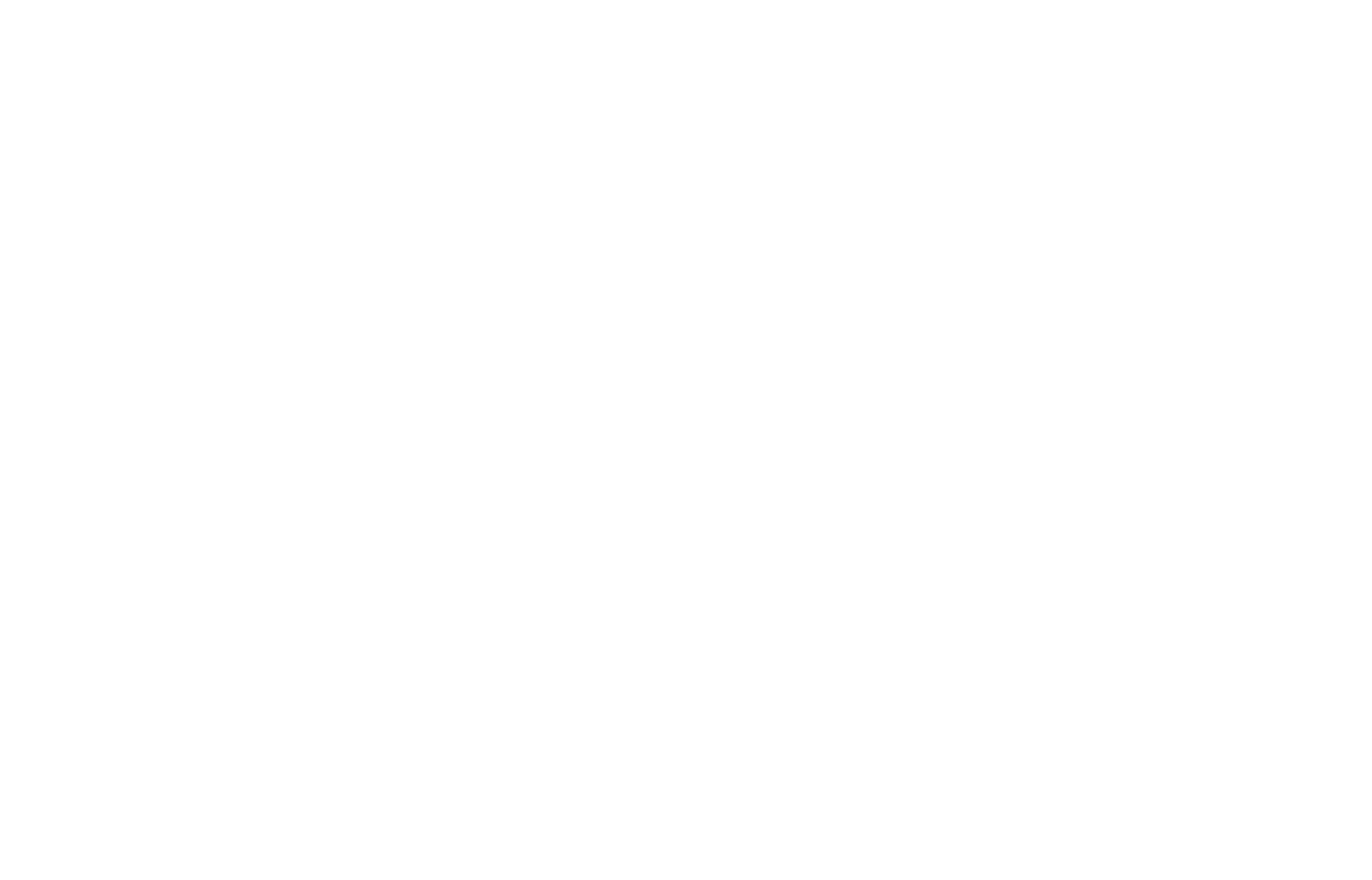 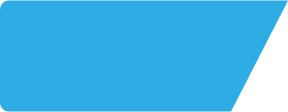 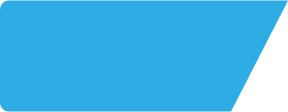 Travellers Rest PR76EG
Site Intel
Site Potential 1
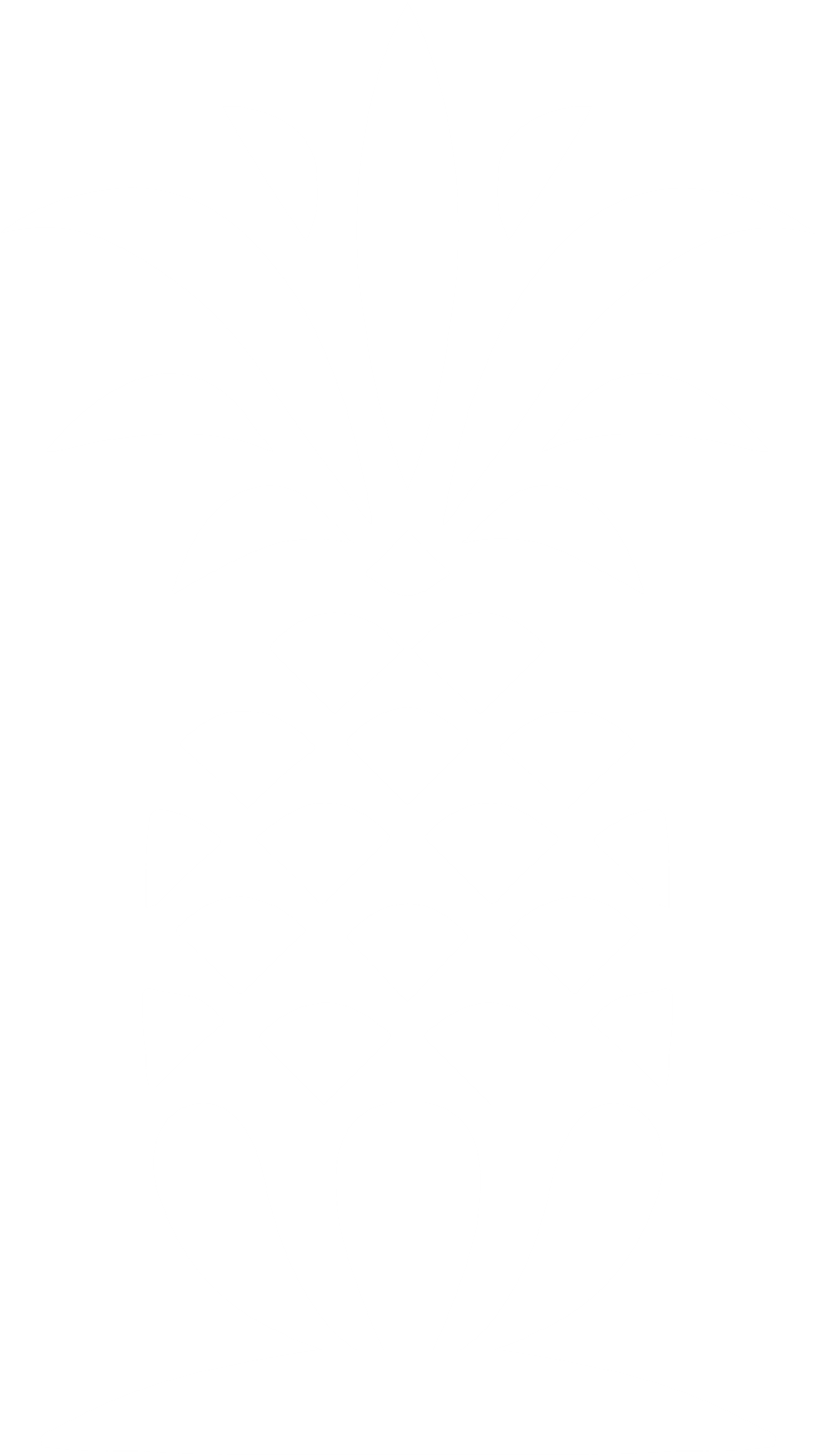 Site Characteristics
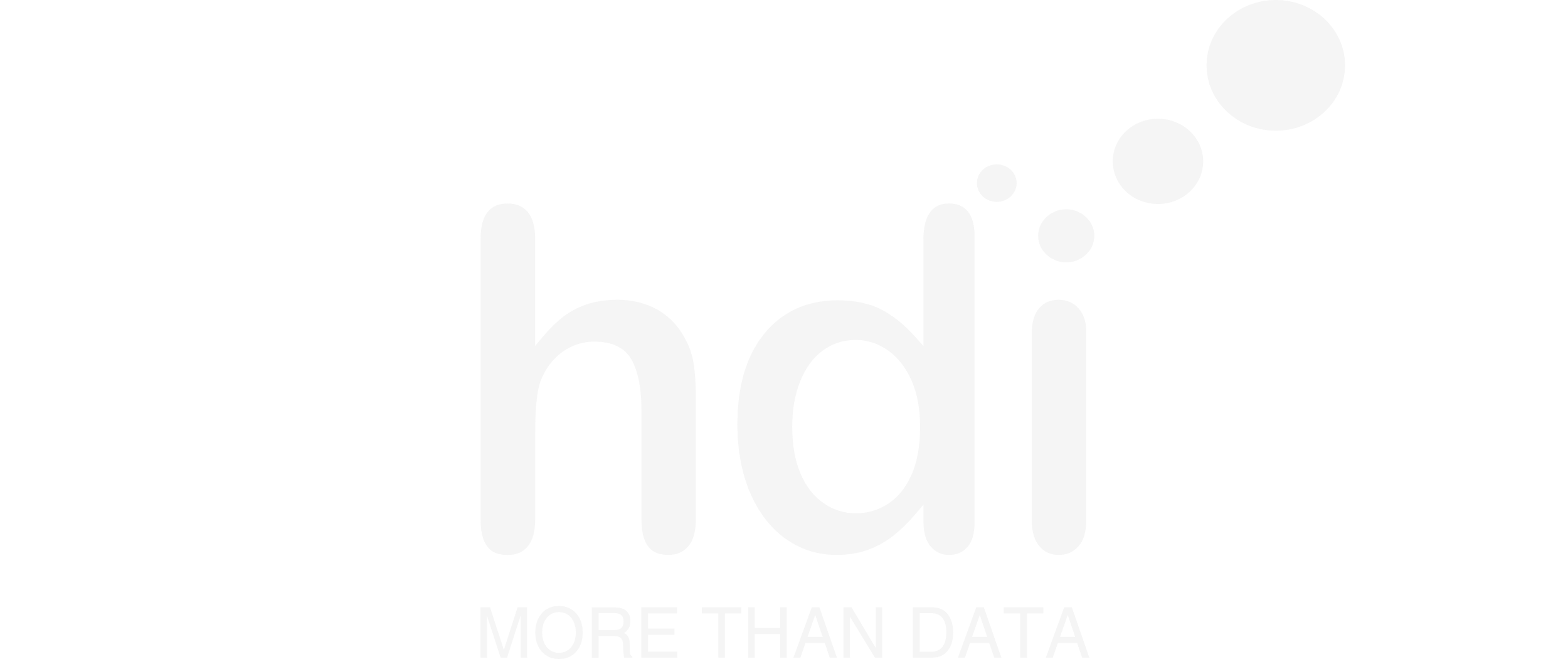 £3000
£18000
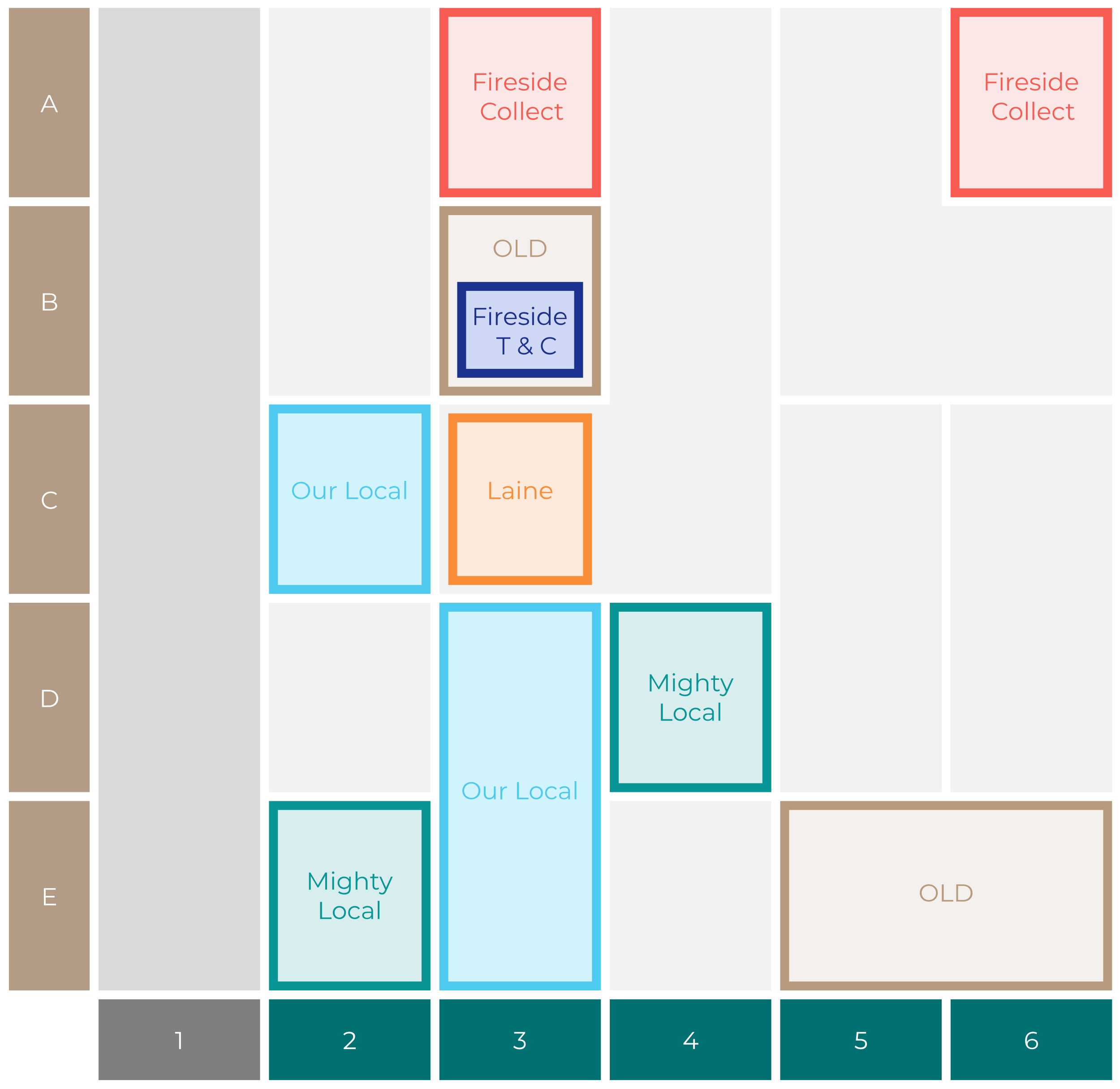 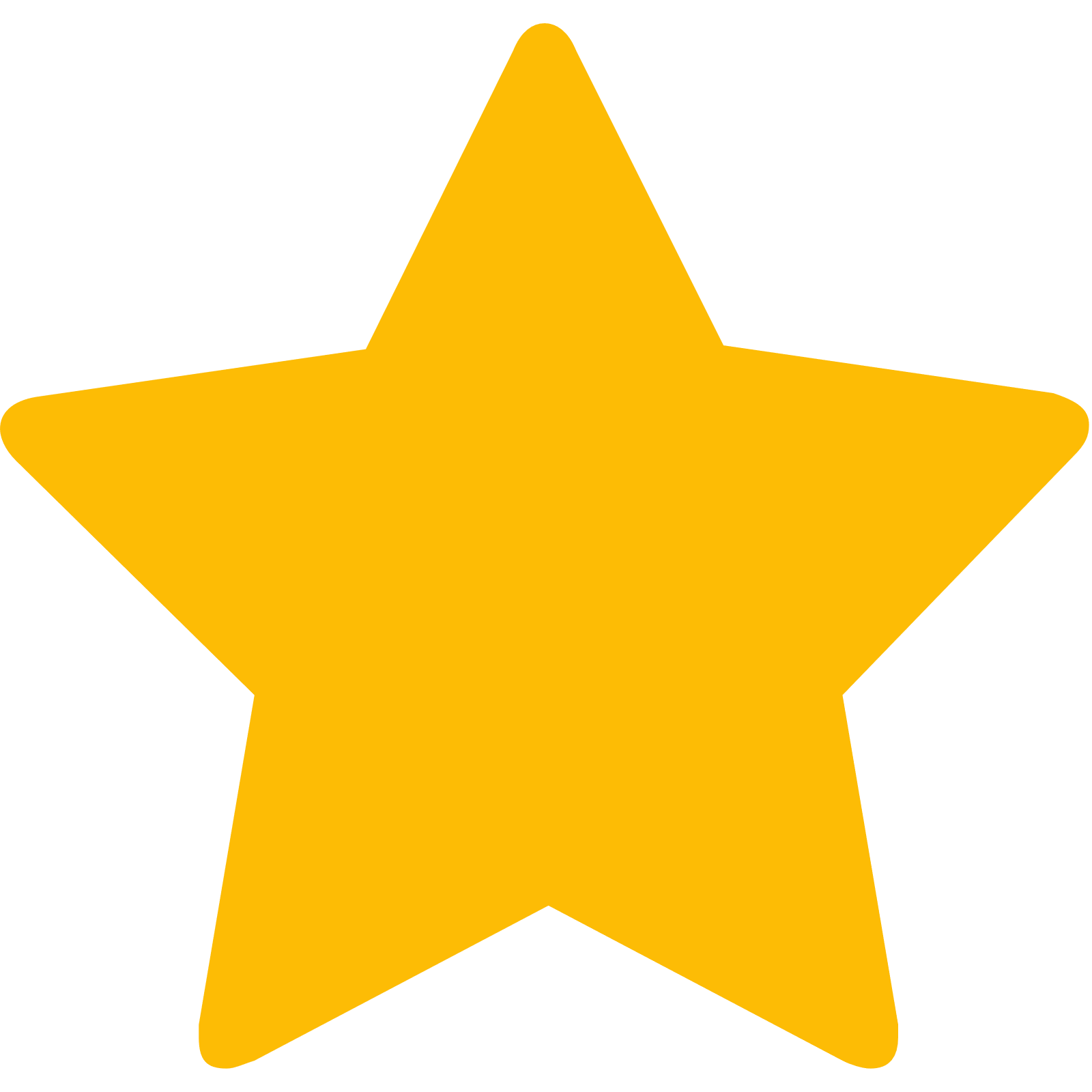 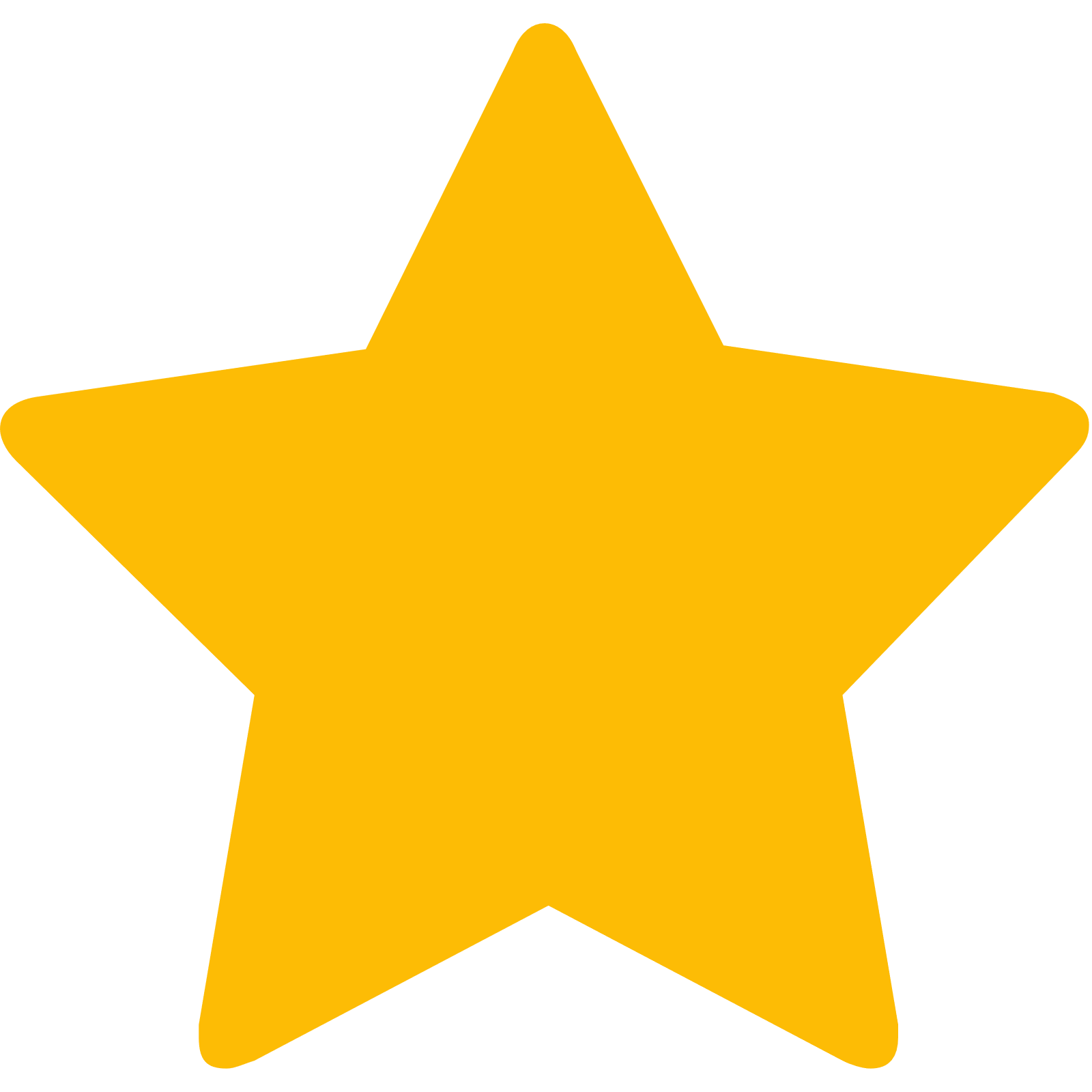 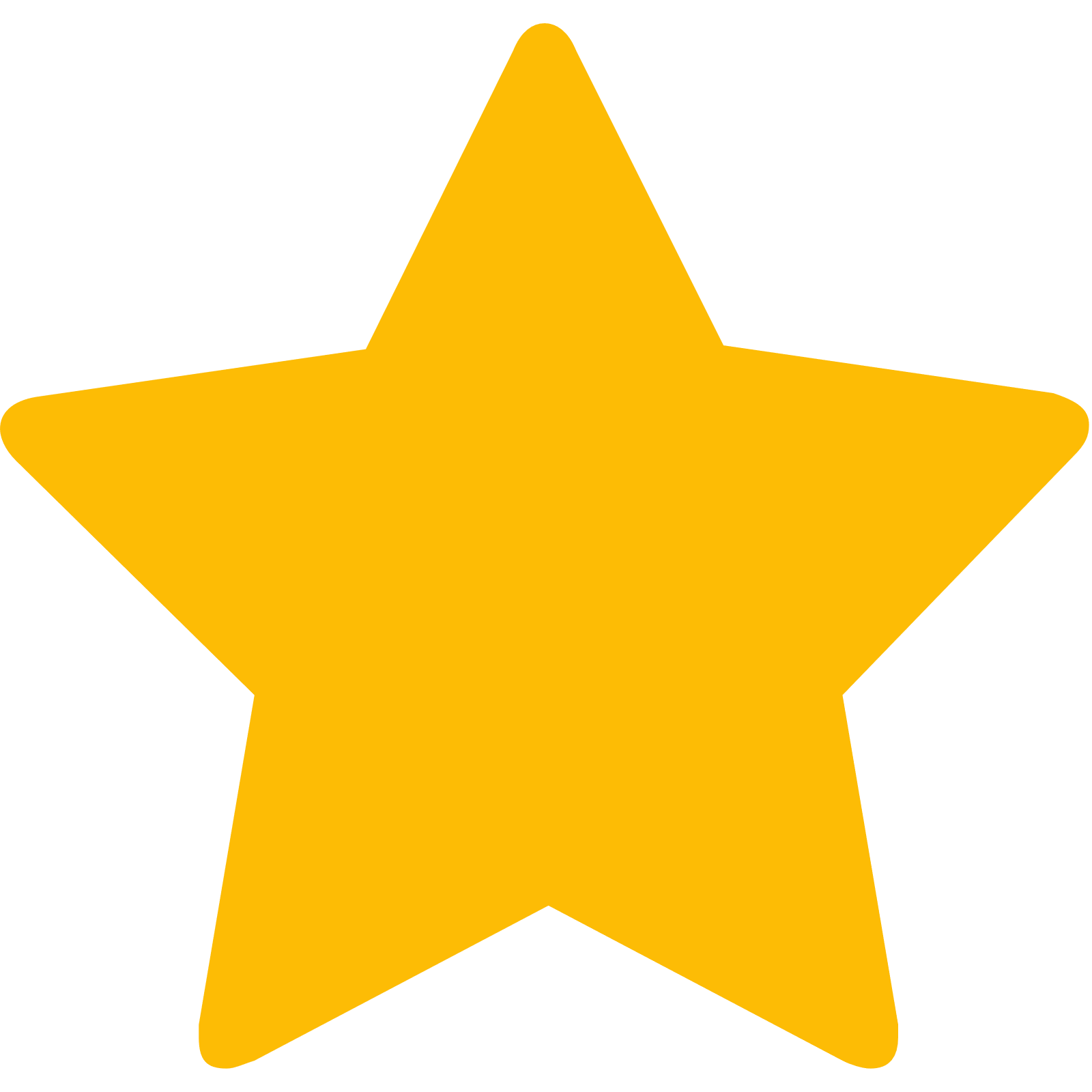 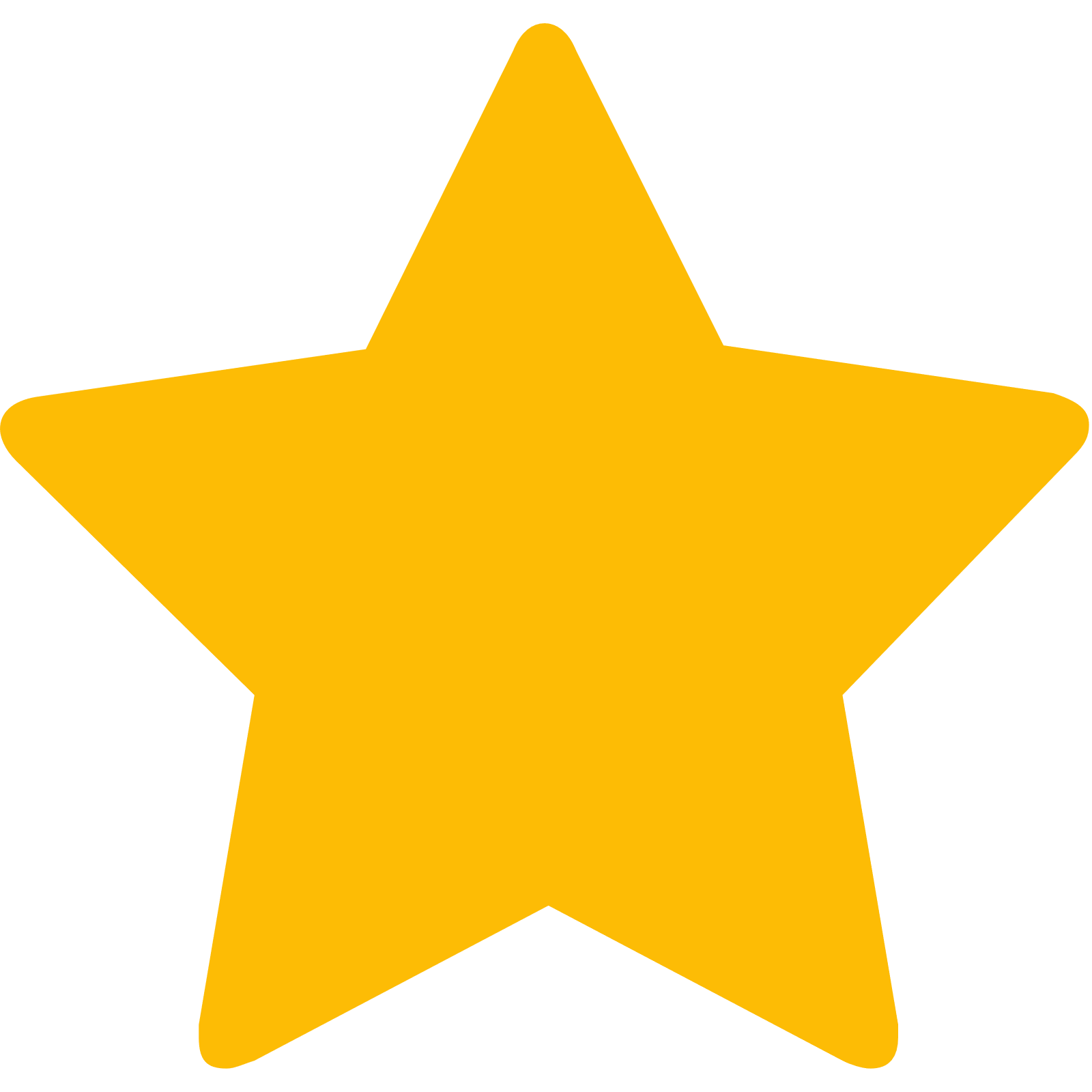 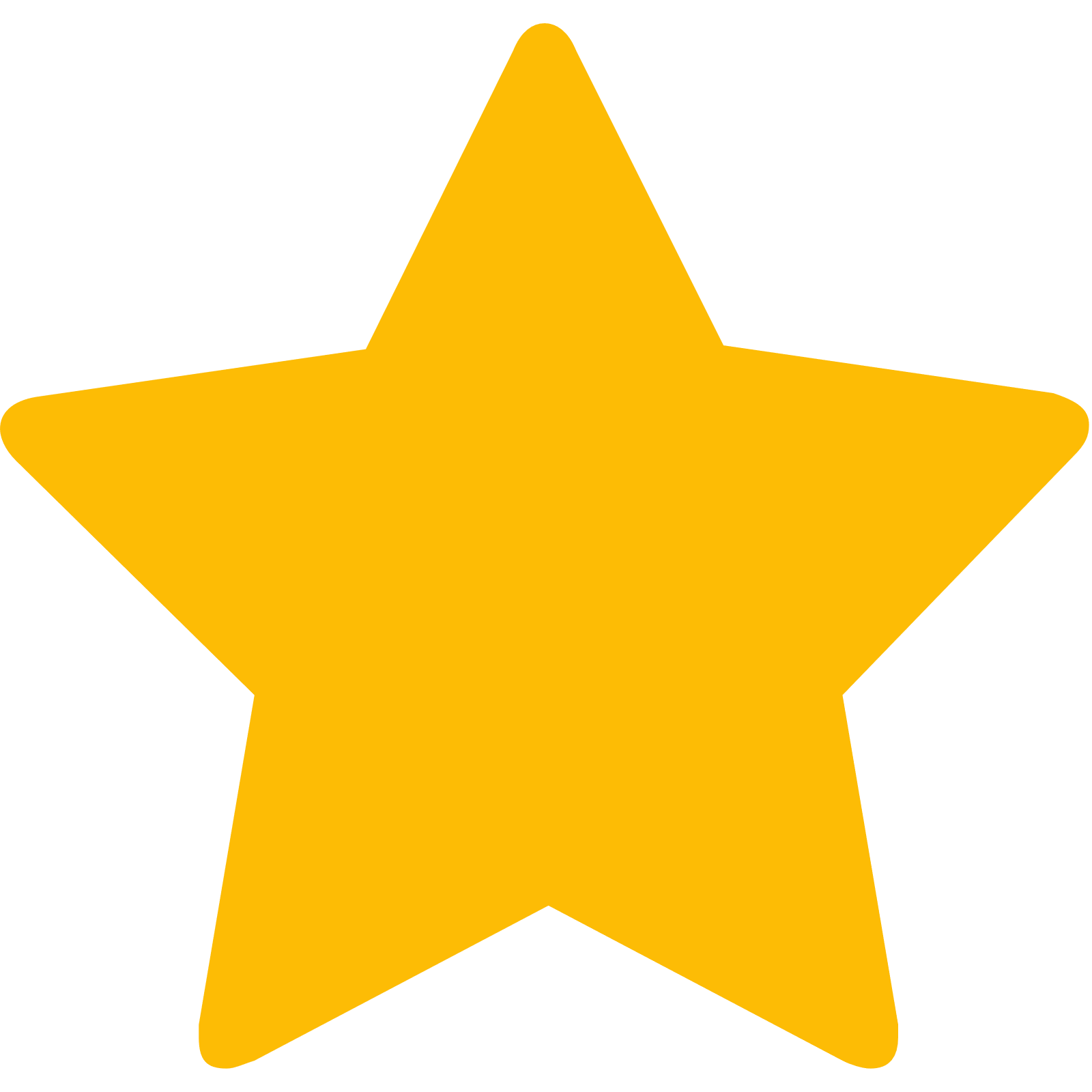 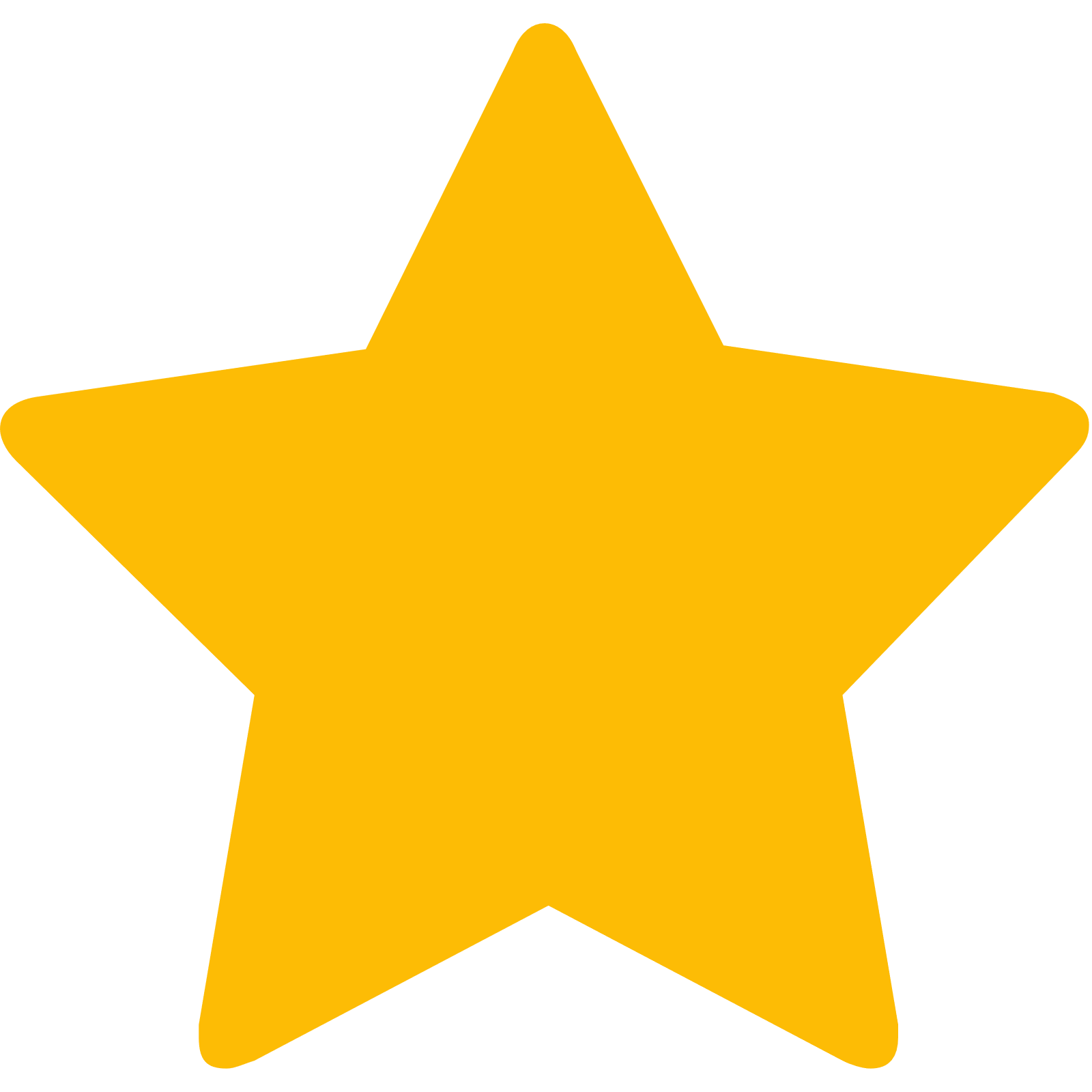 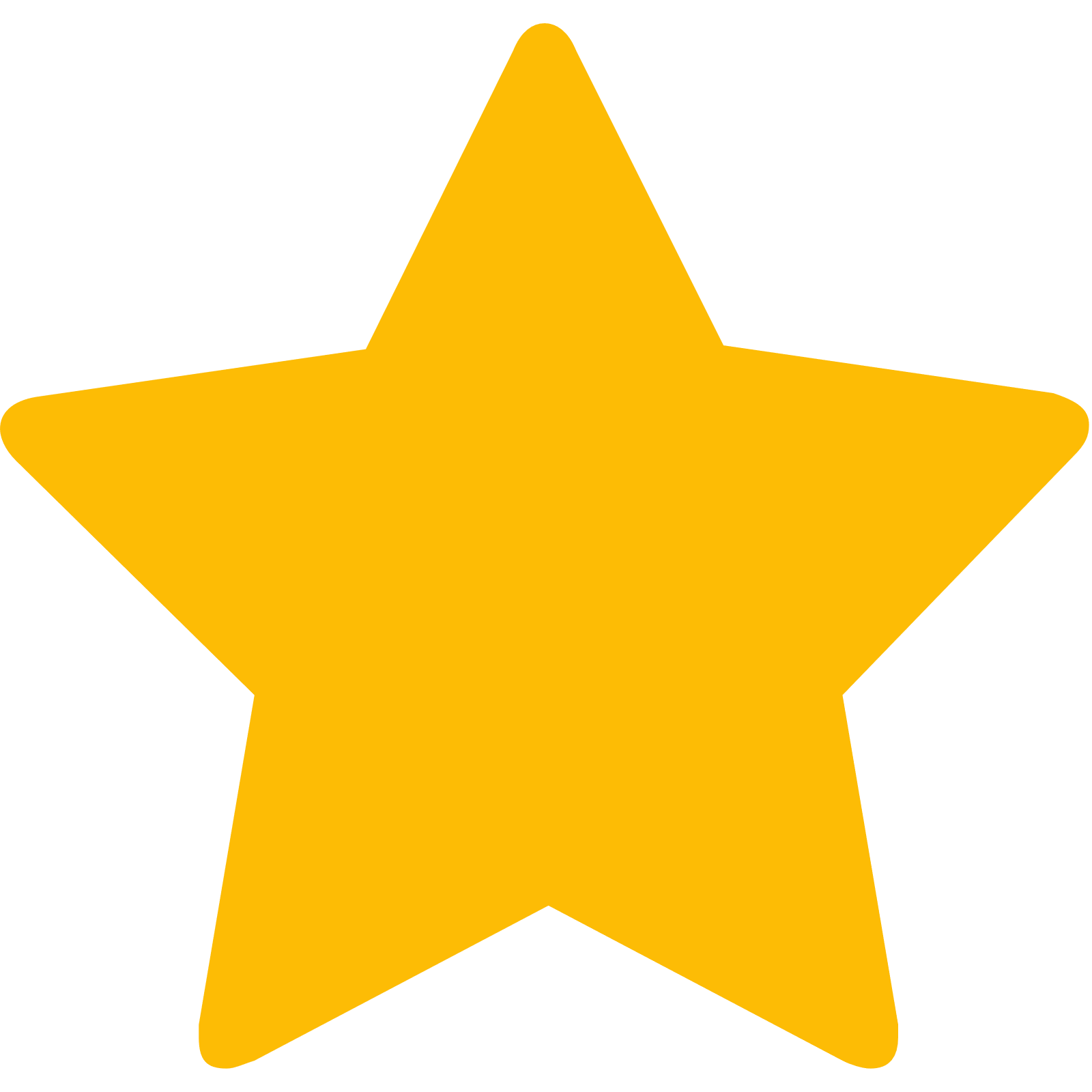 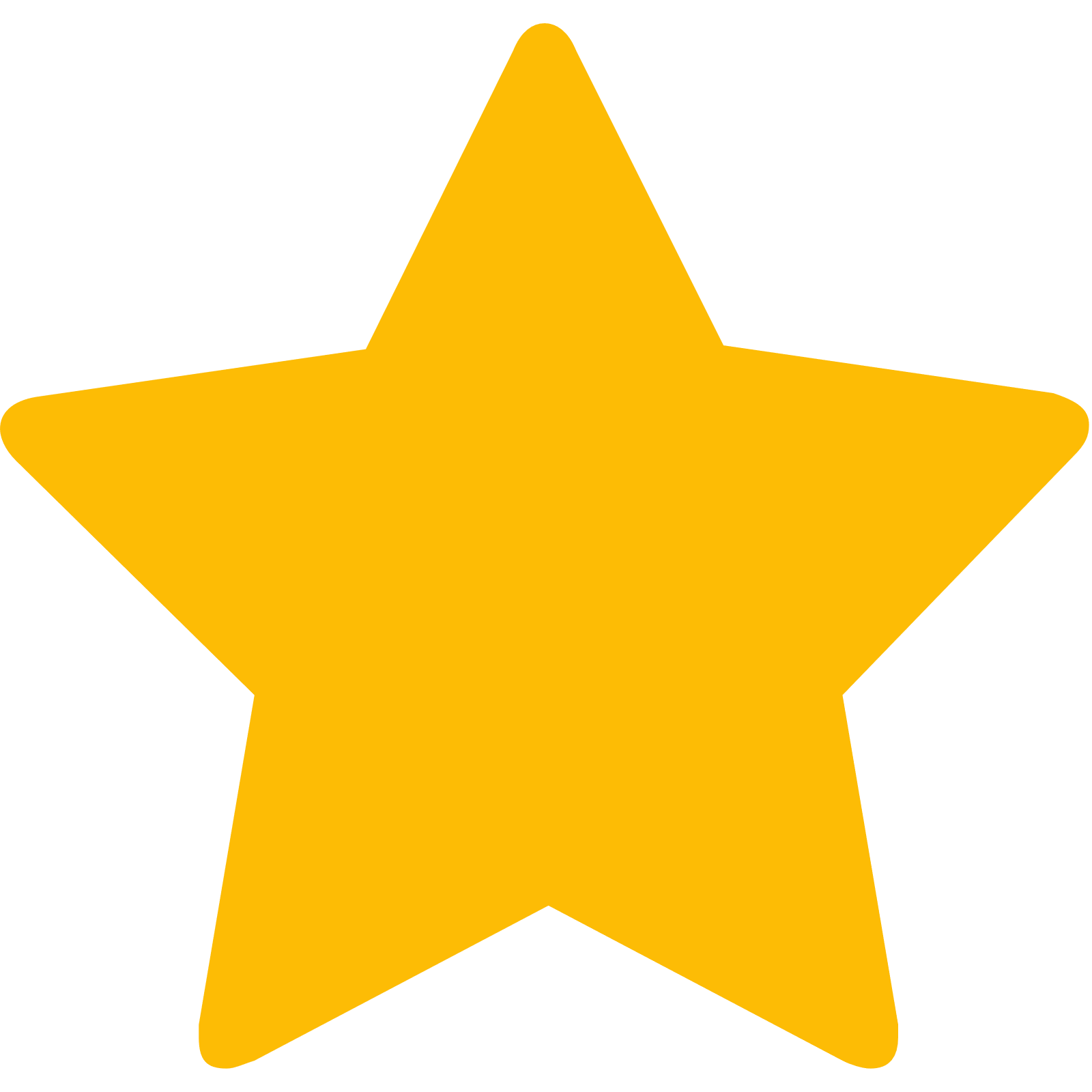 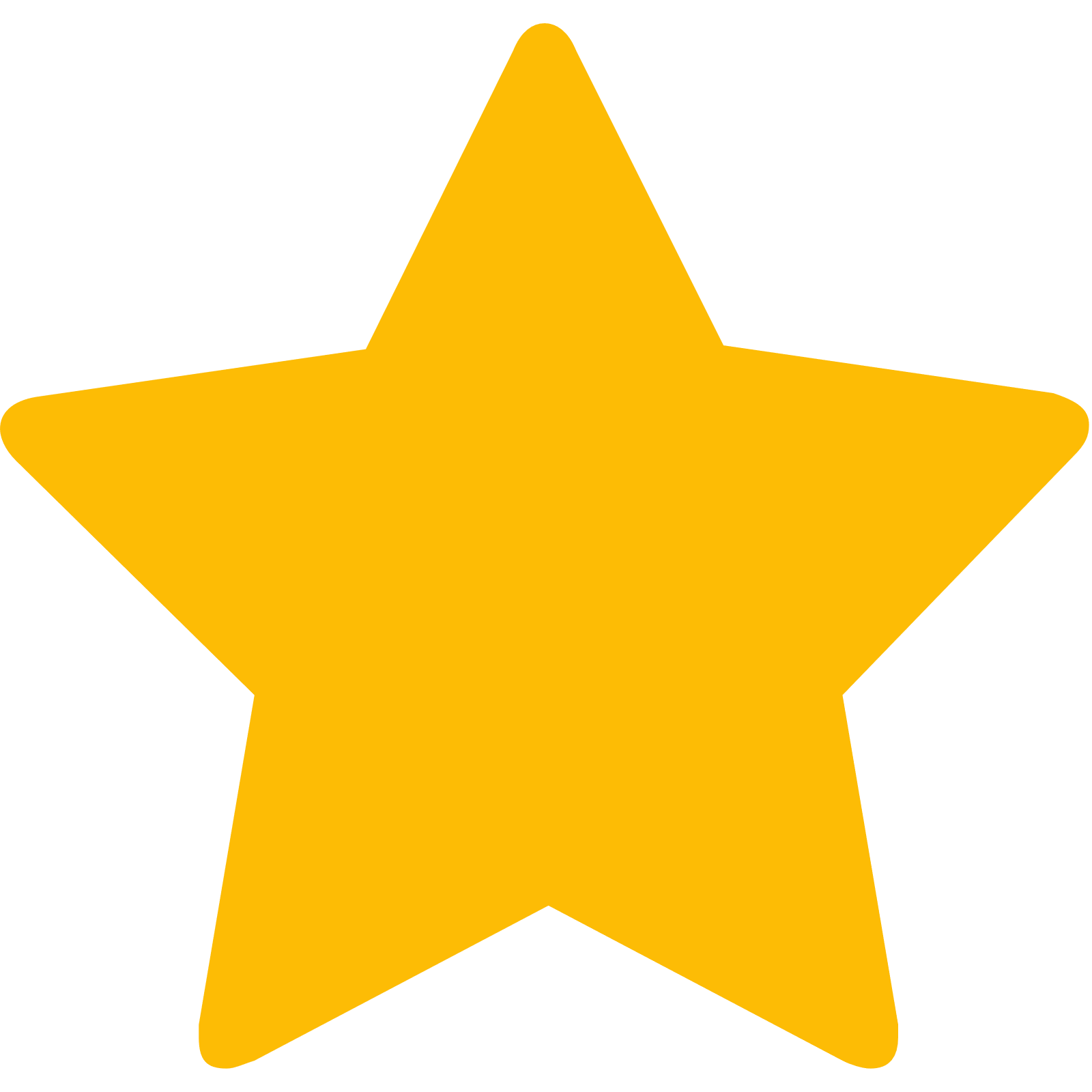 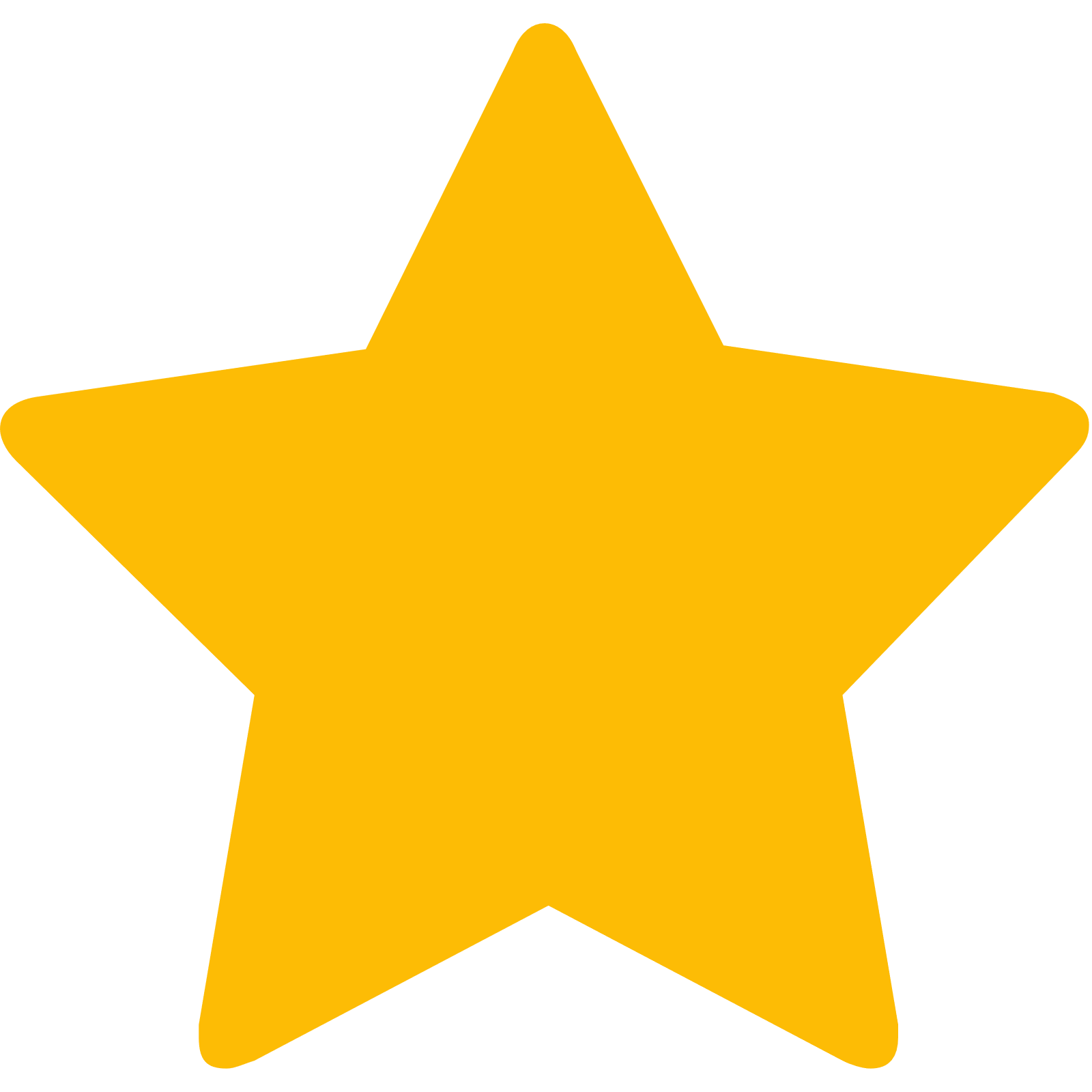 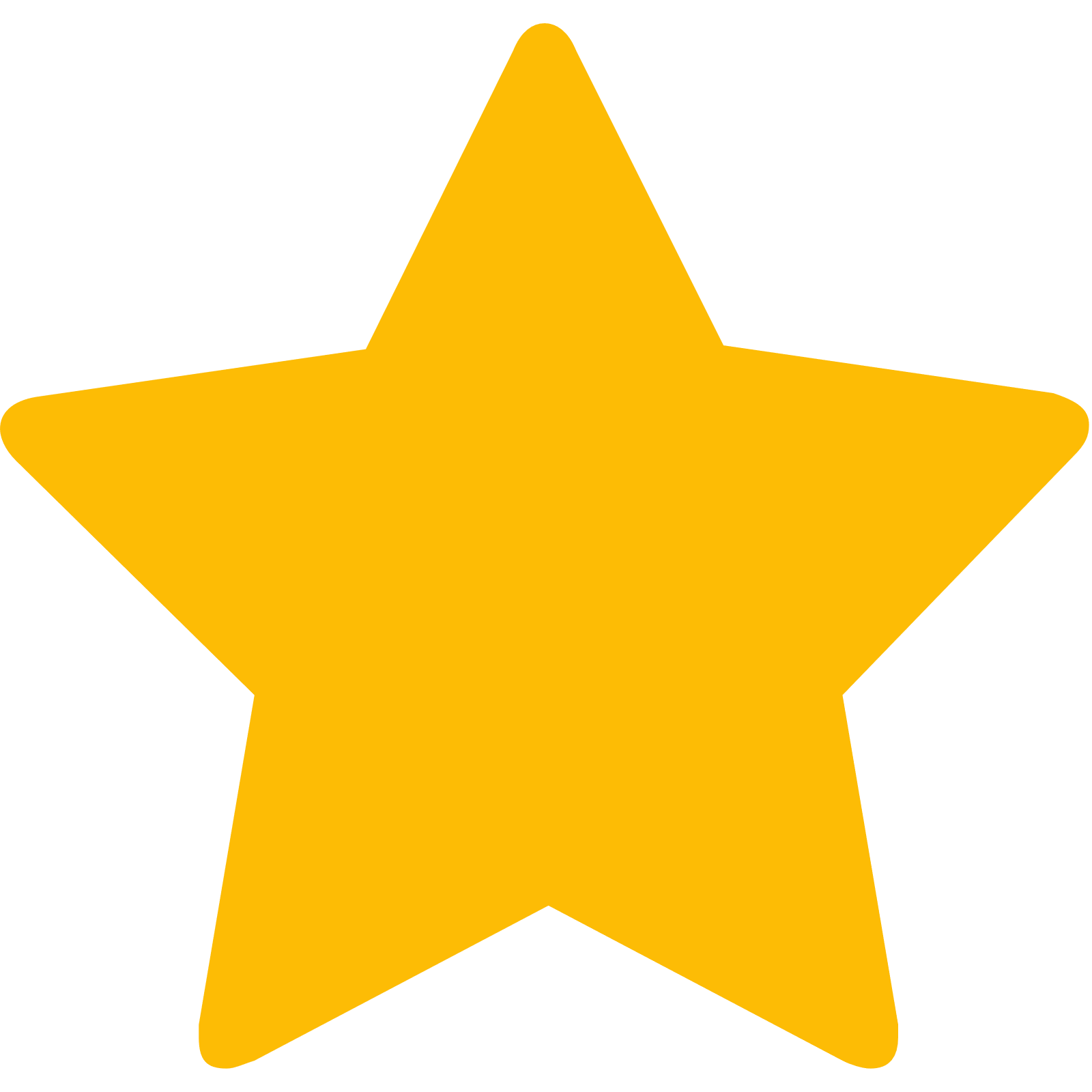 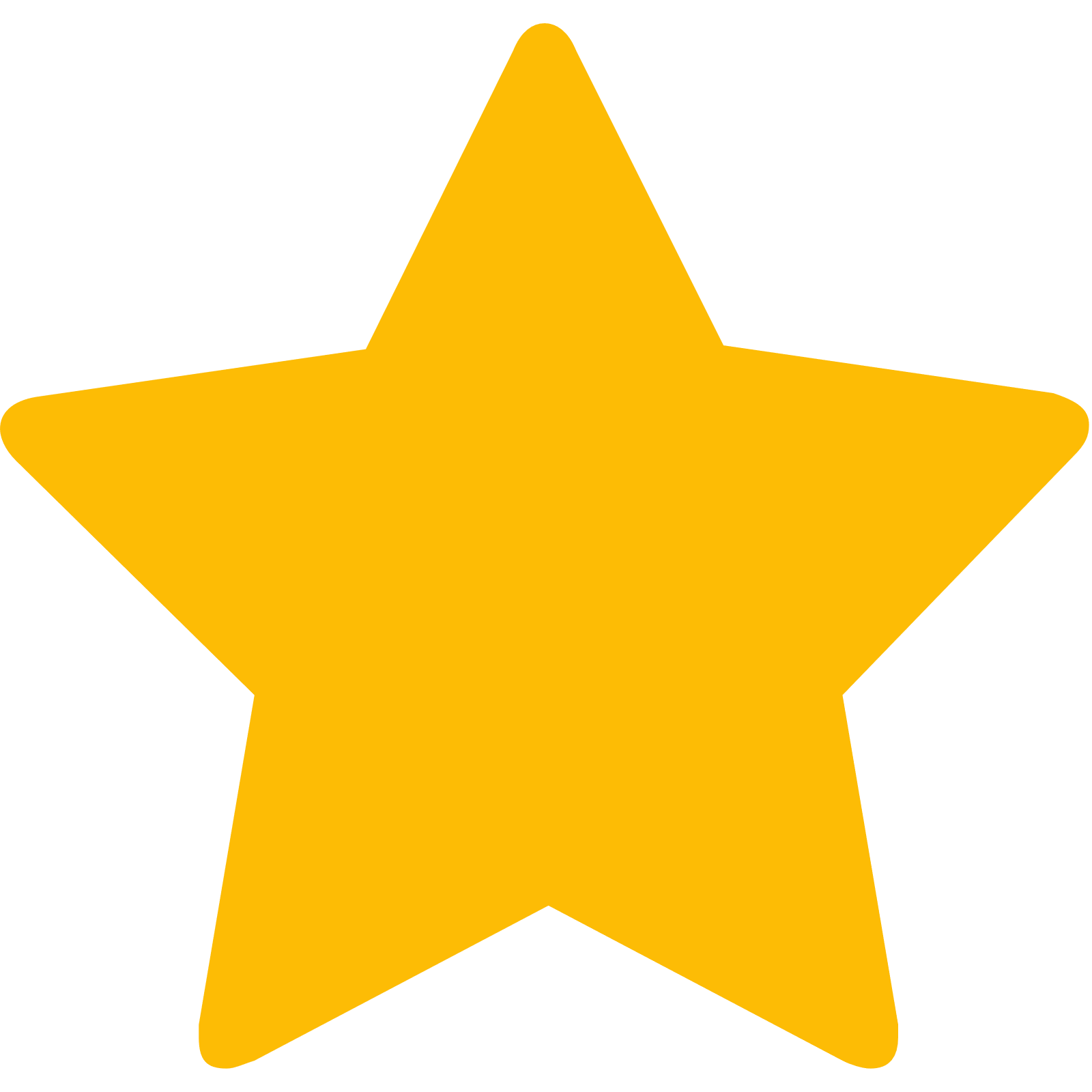 Achievable Average Weekly Takings
OCC Concept Fit
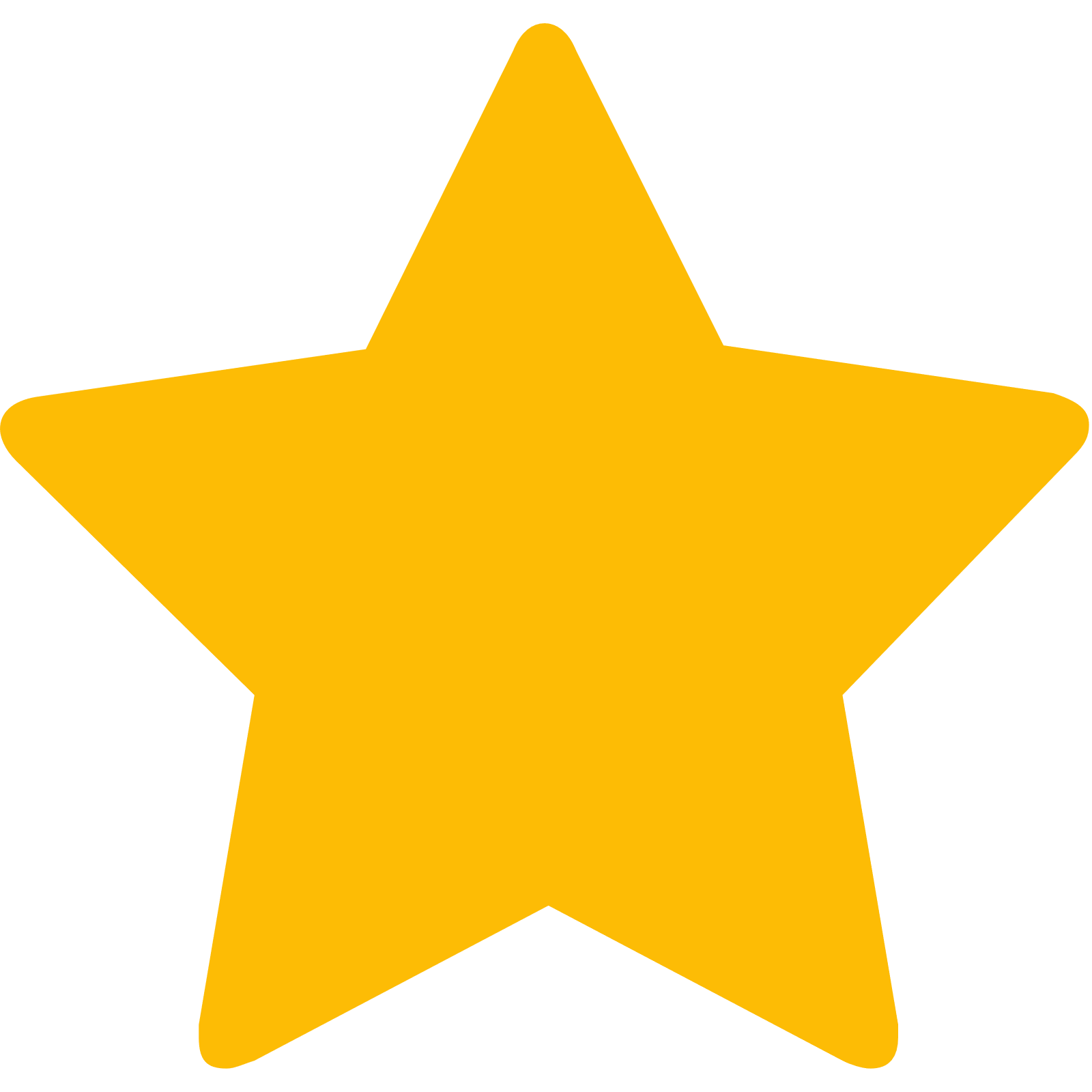 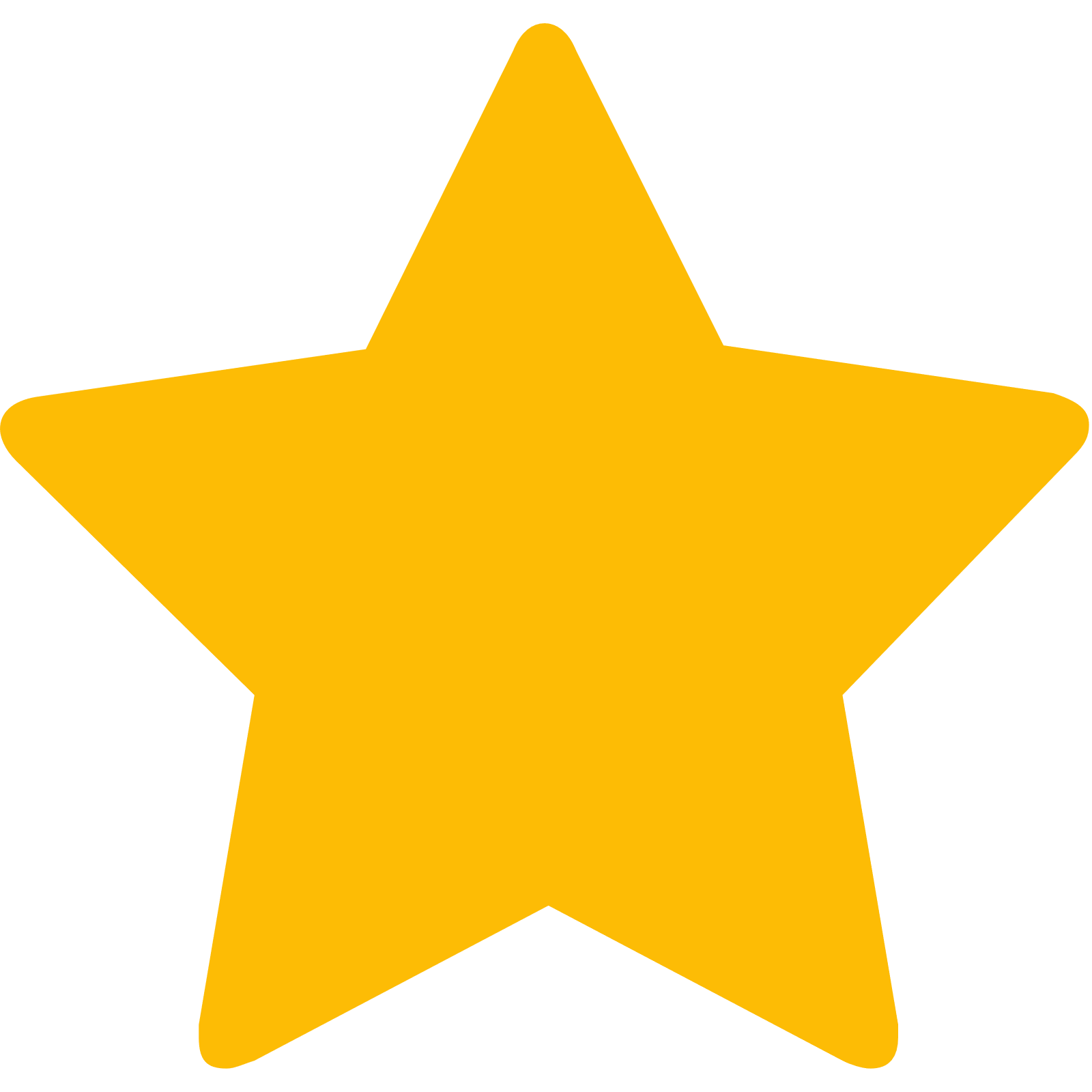 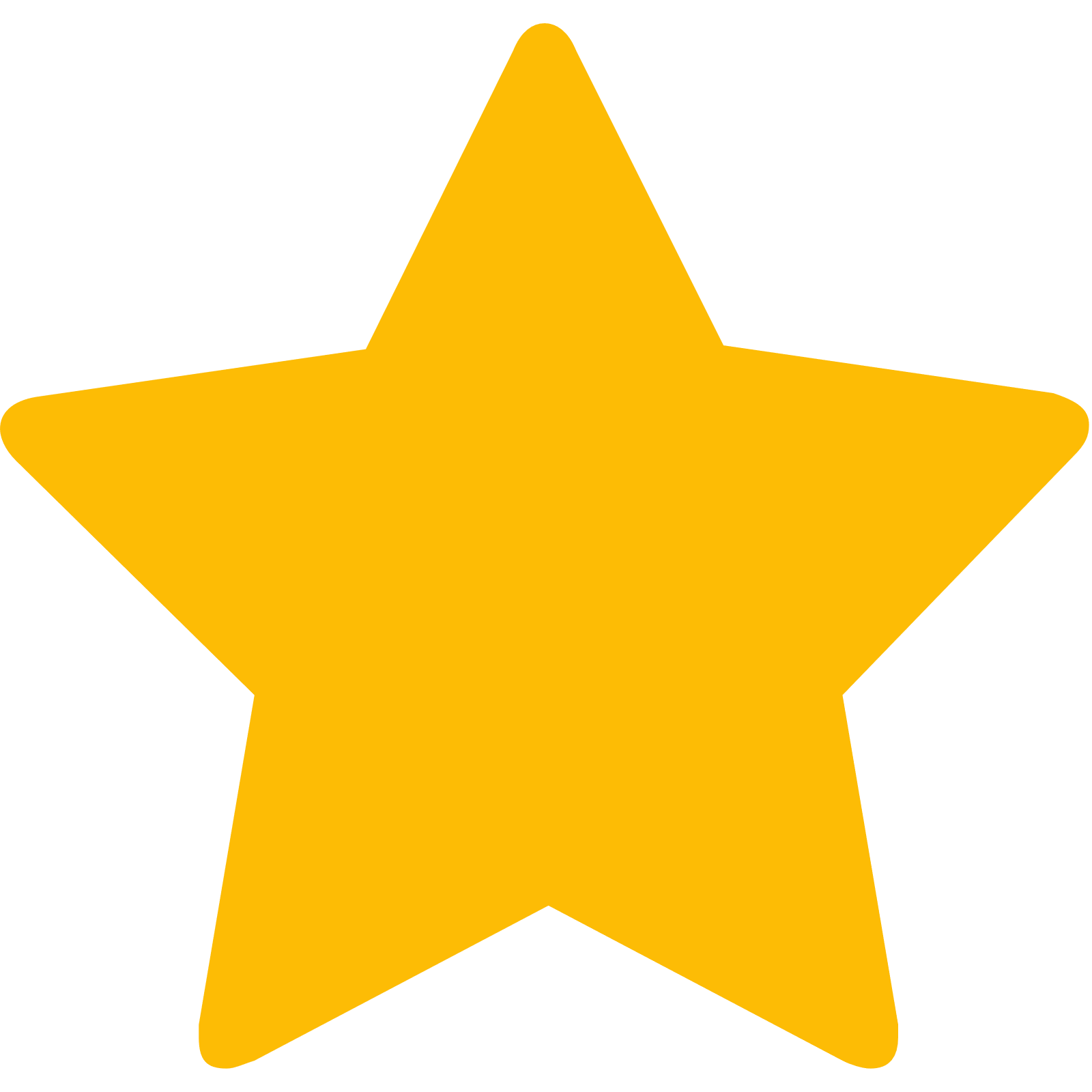 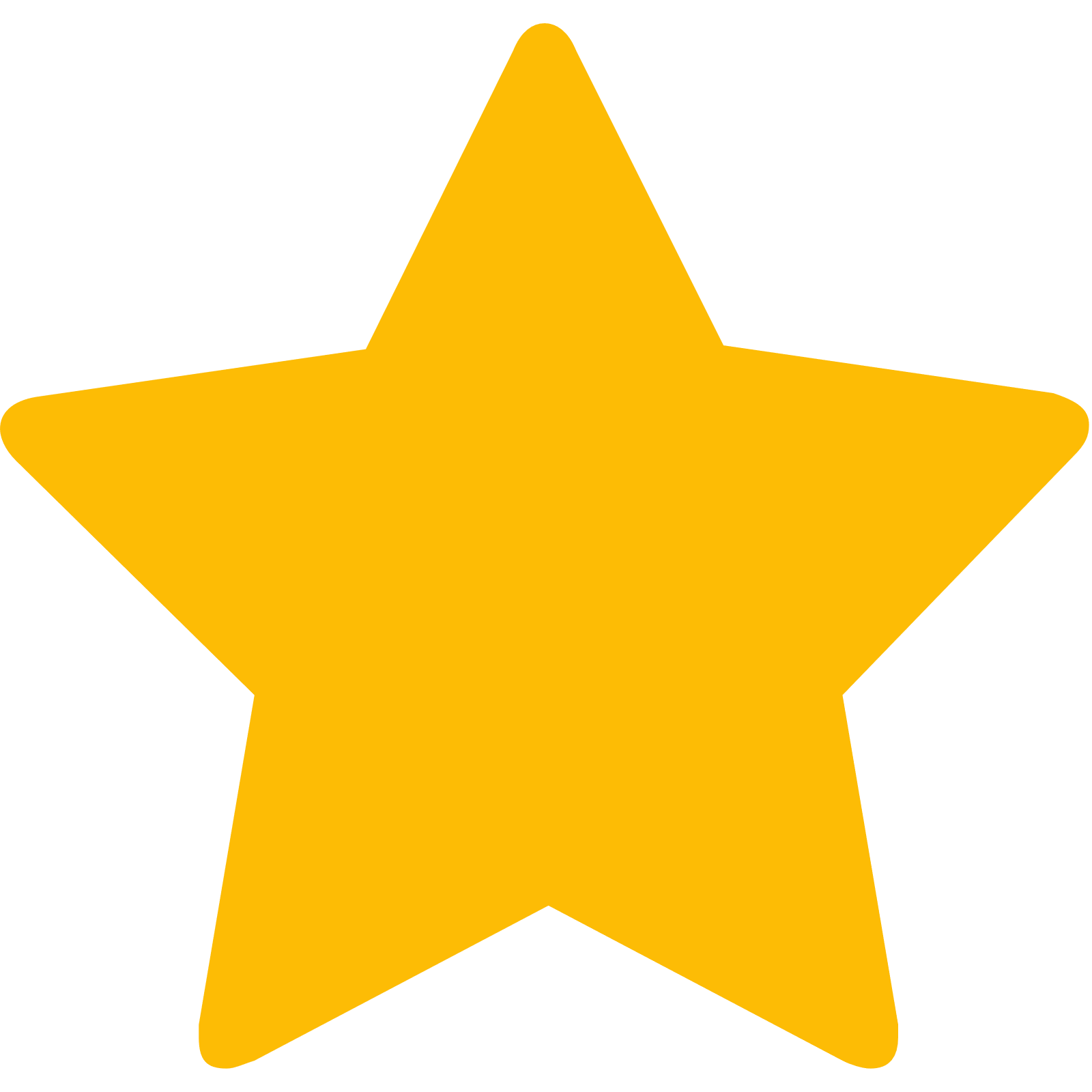 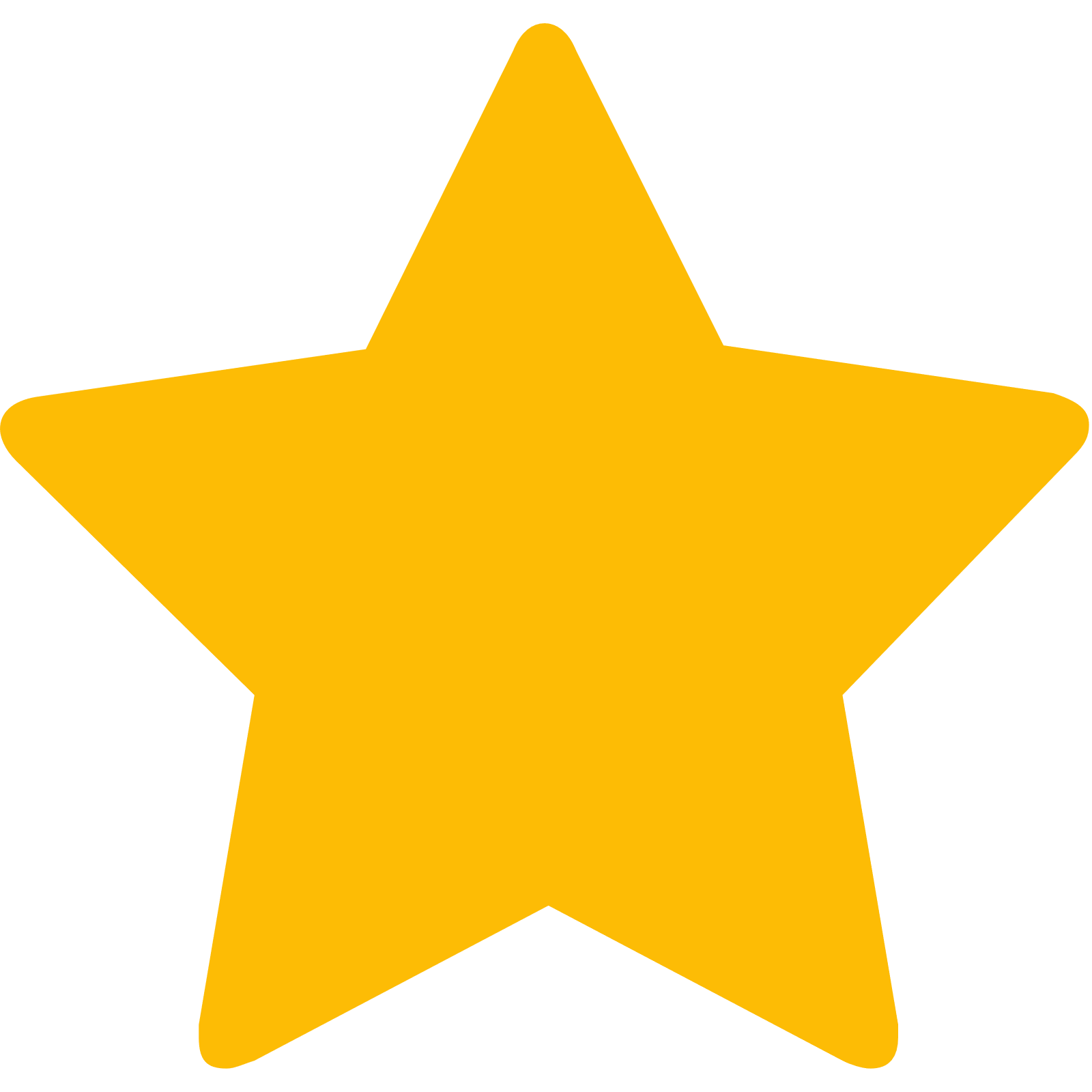 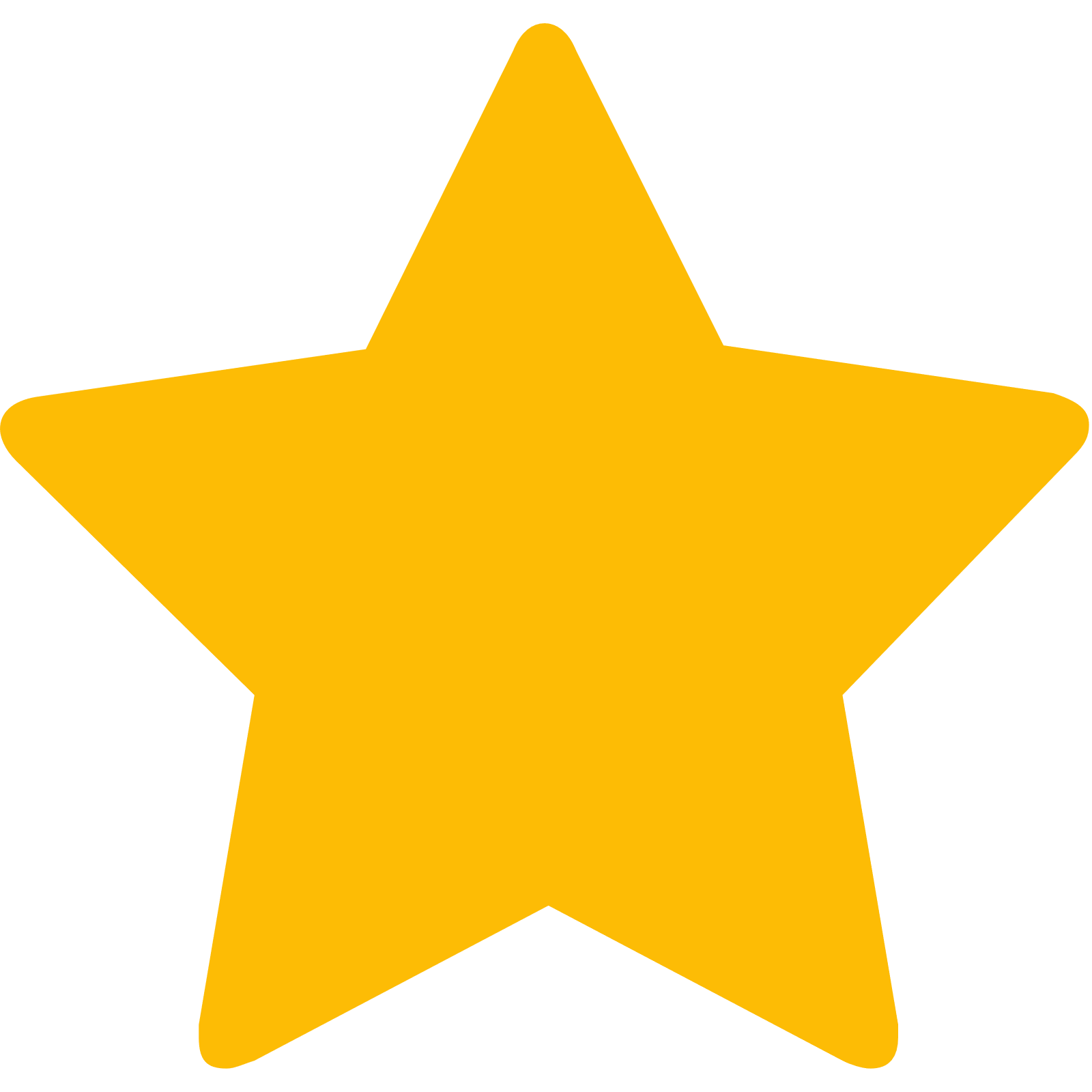 £10000
Our Local Destination
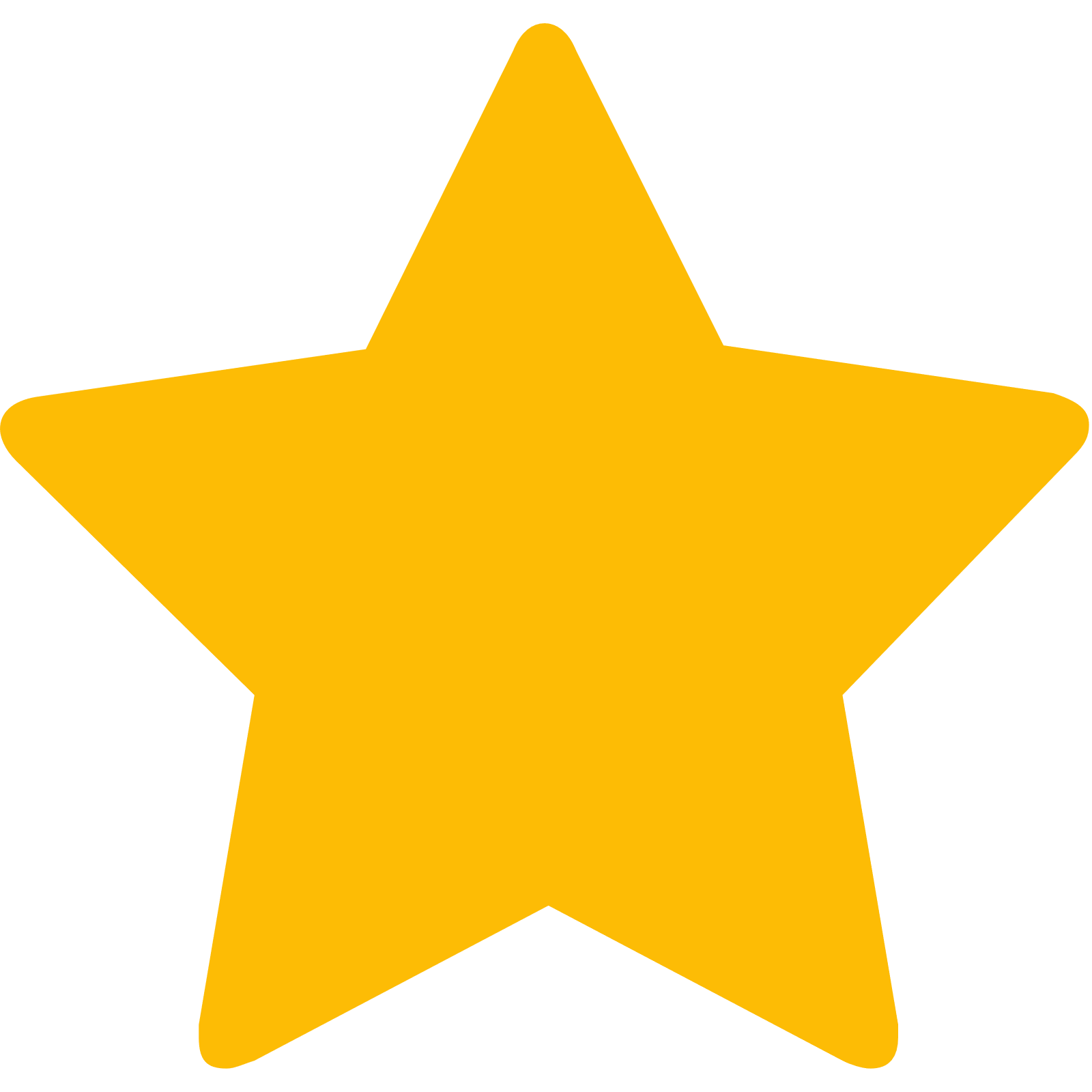 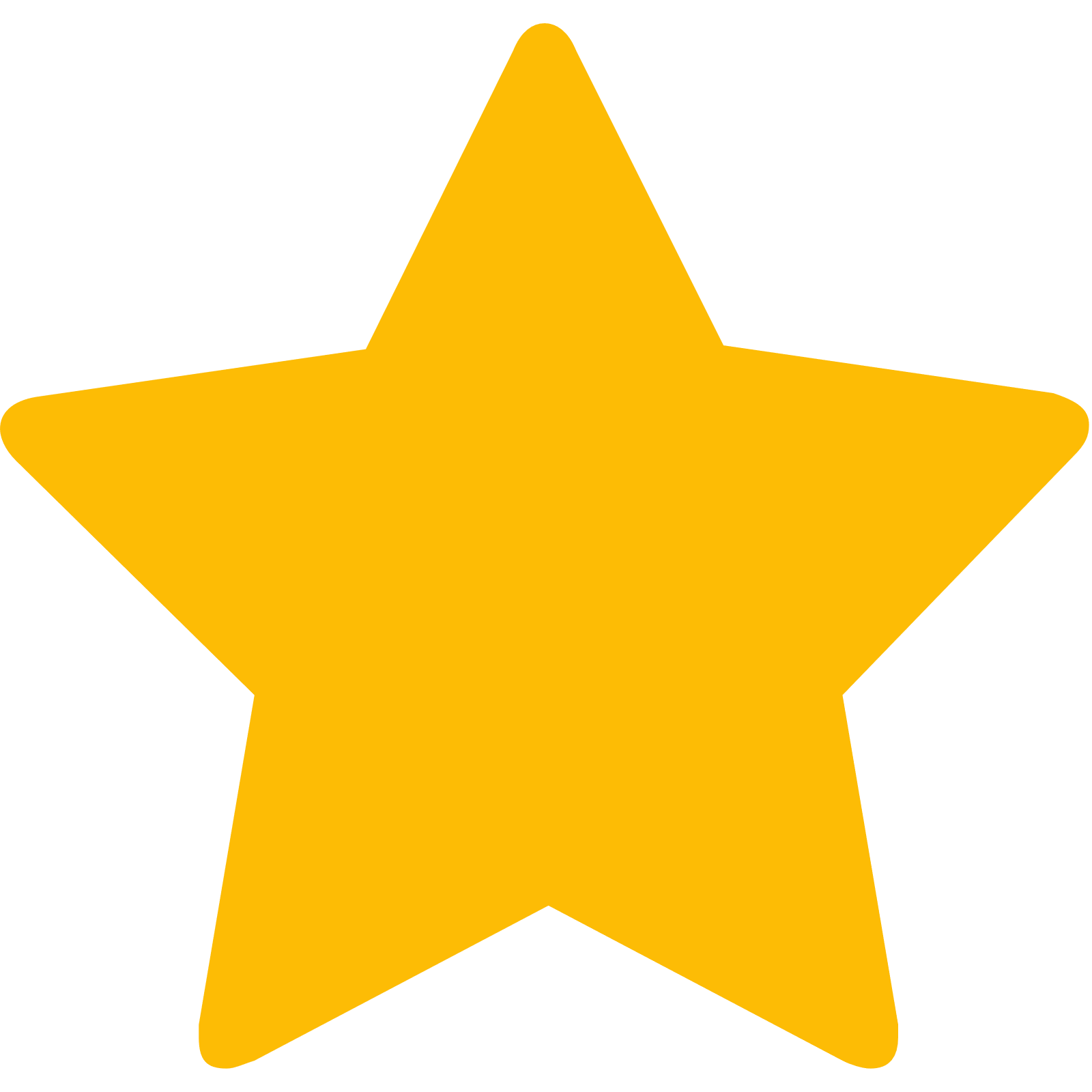 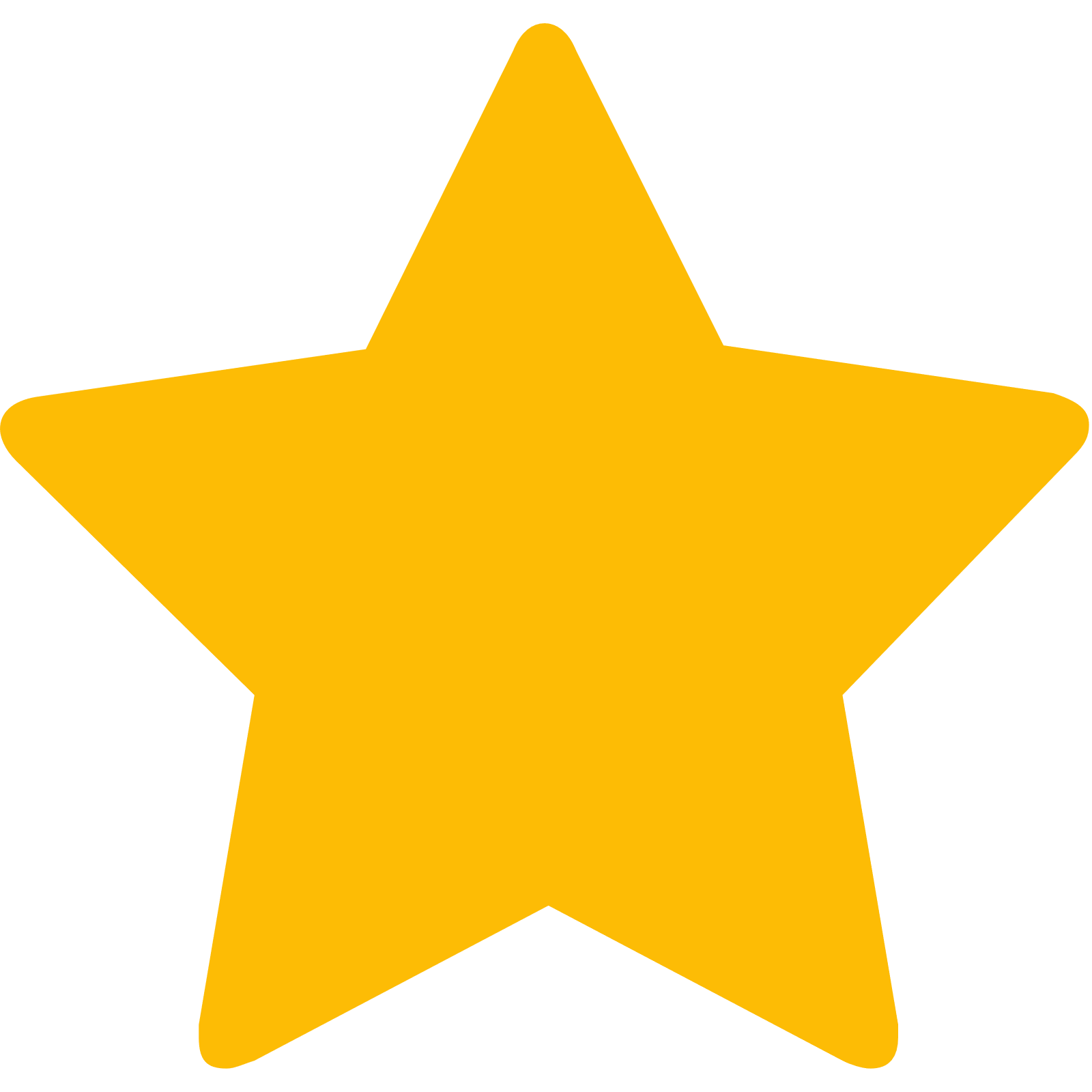 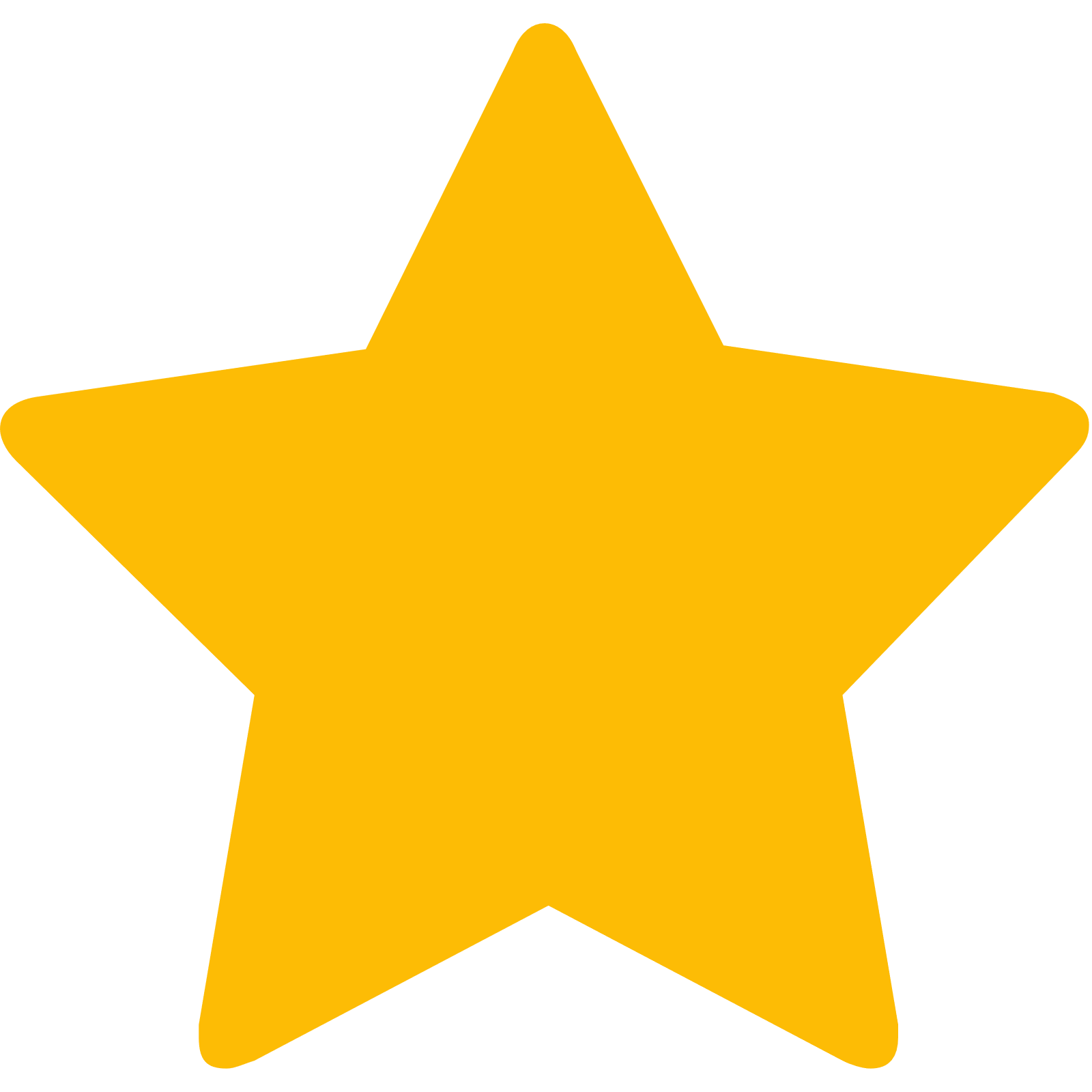 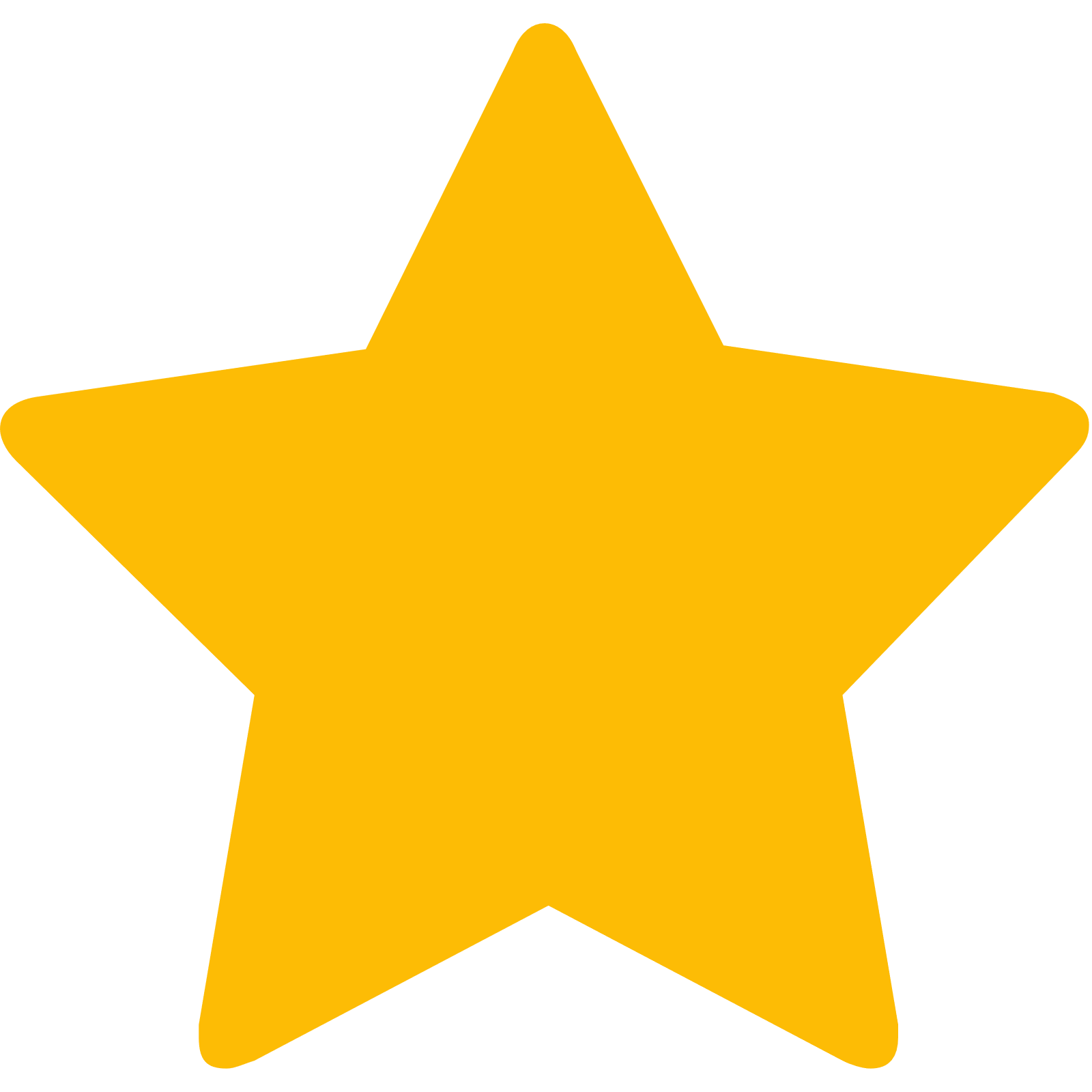 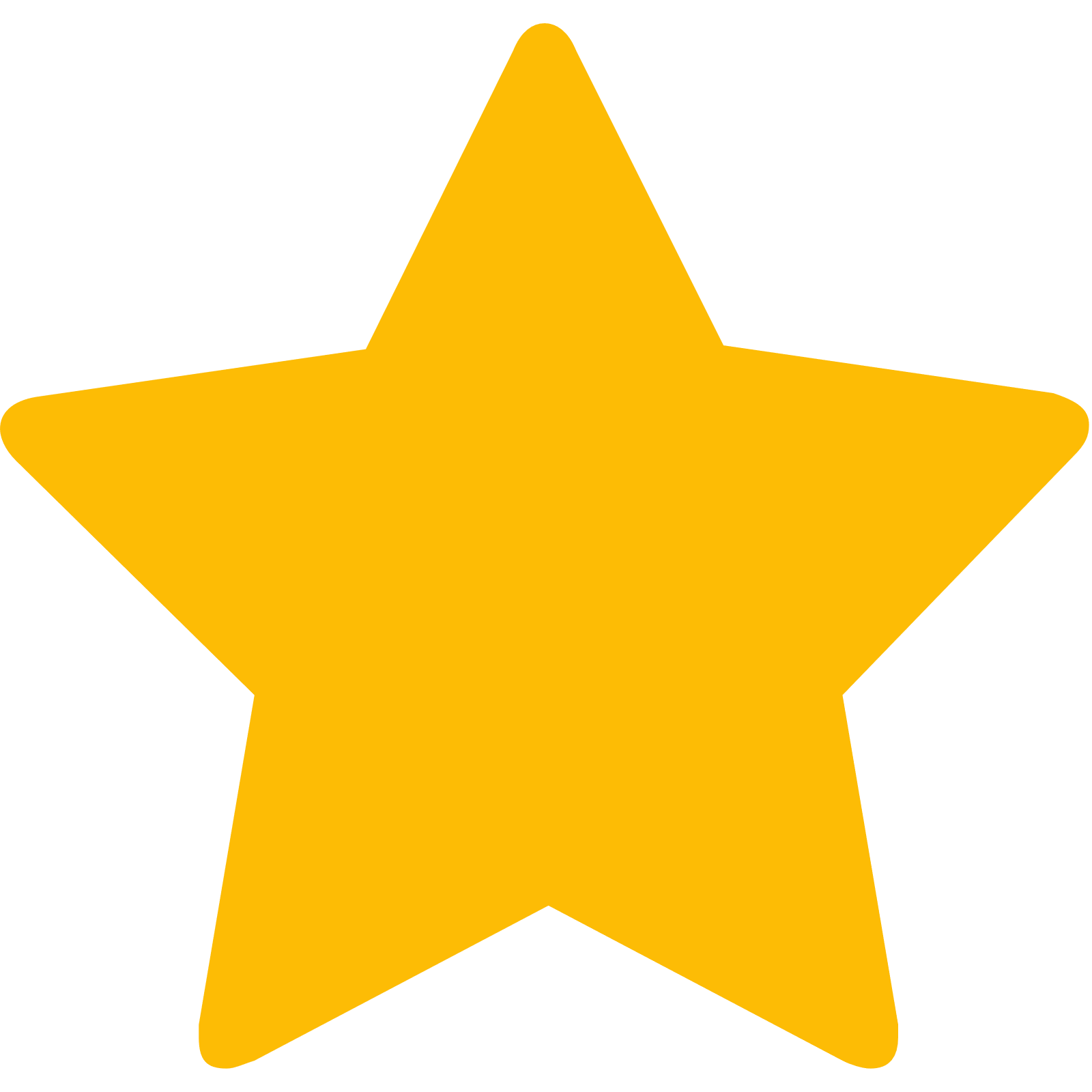 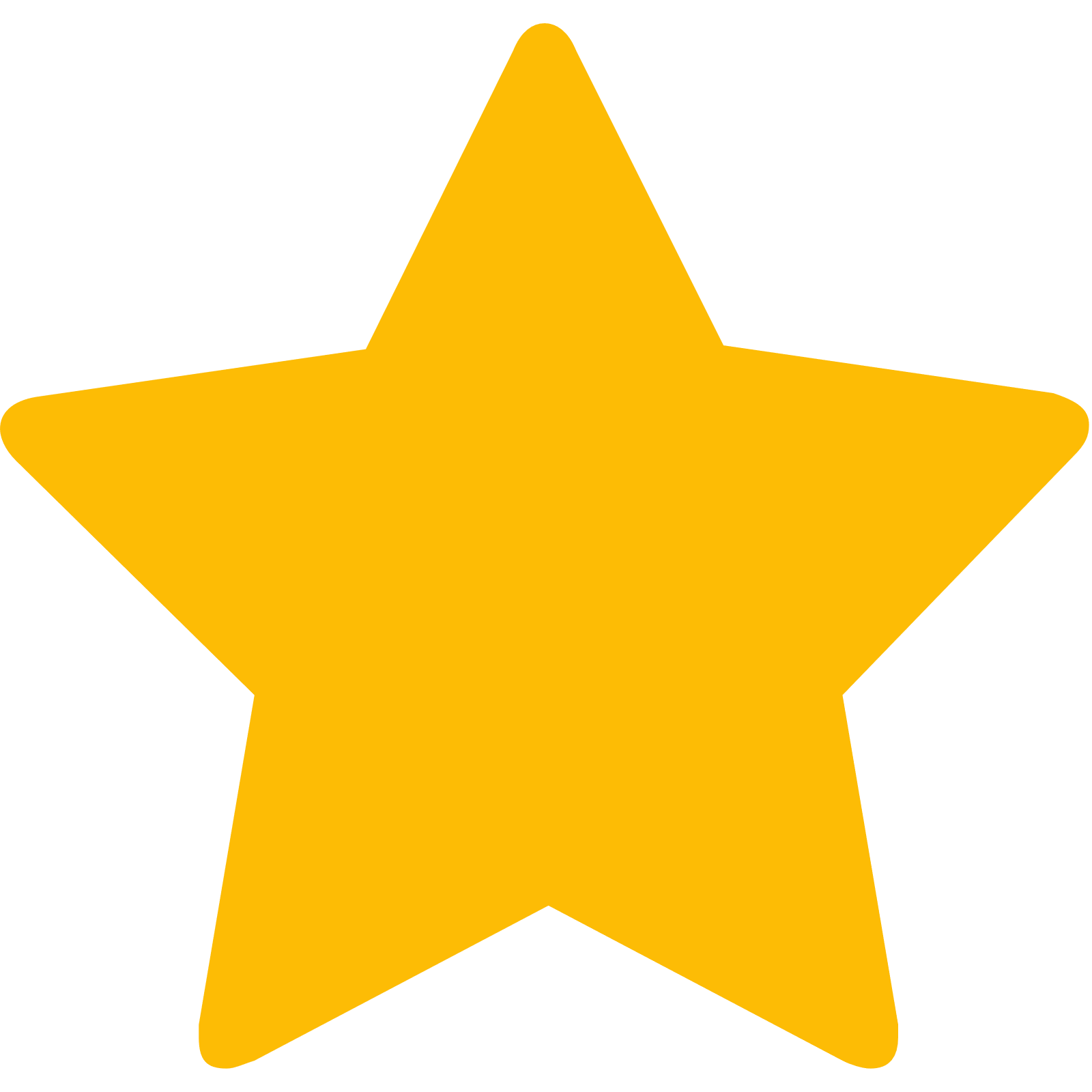 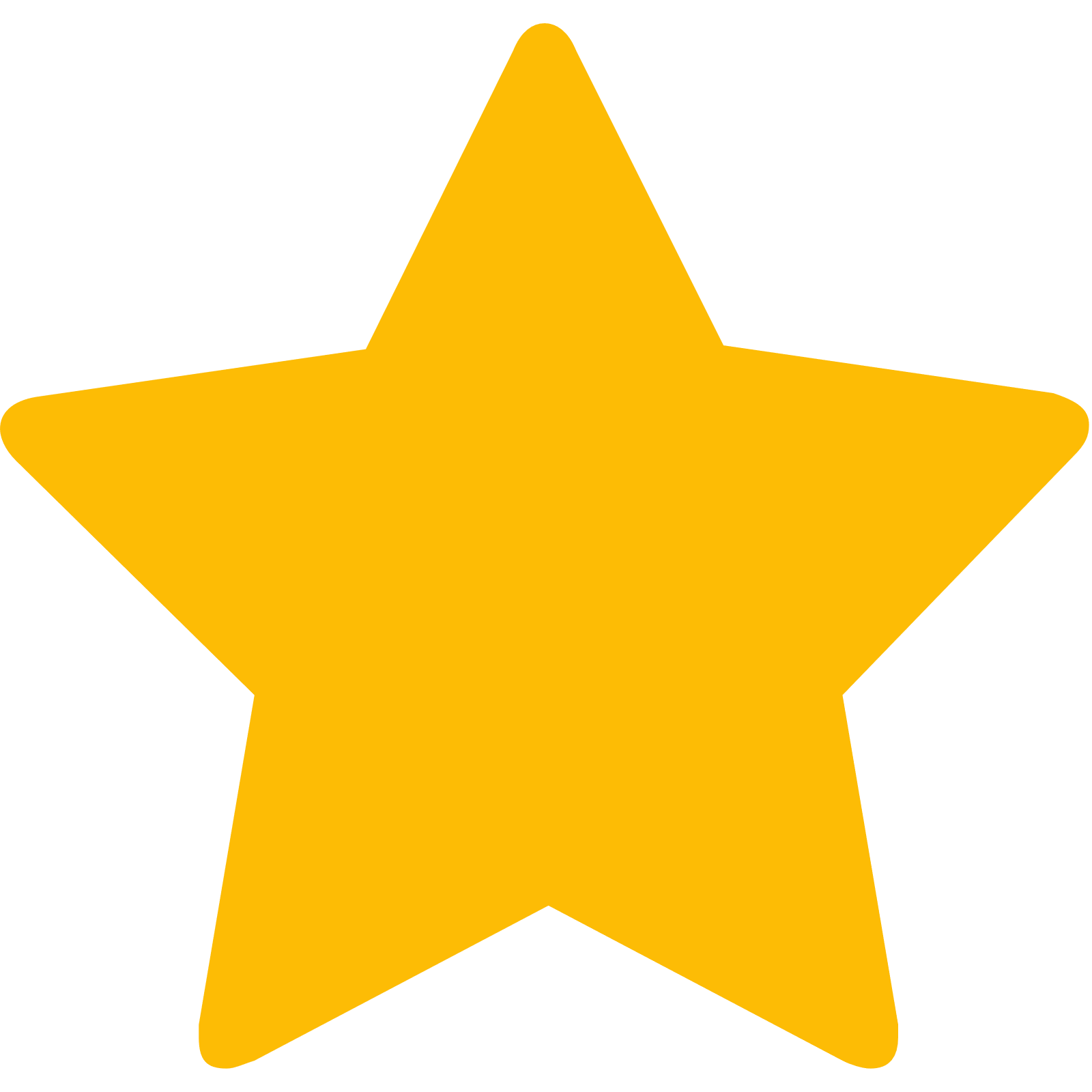 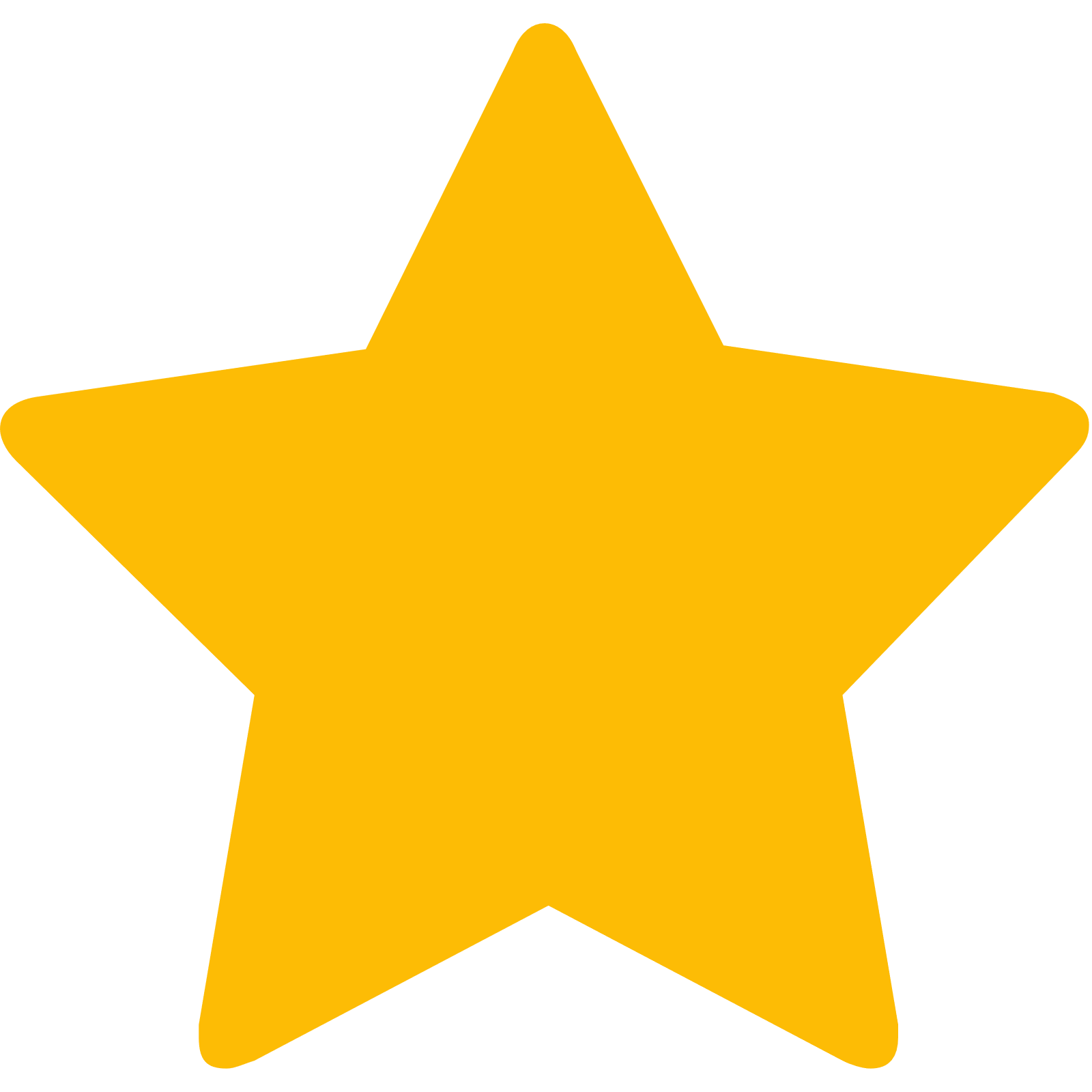 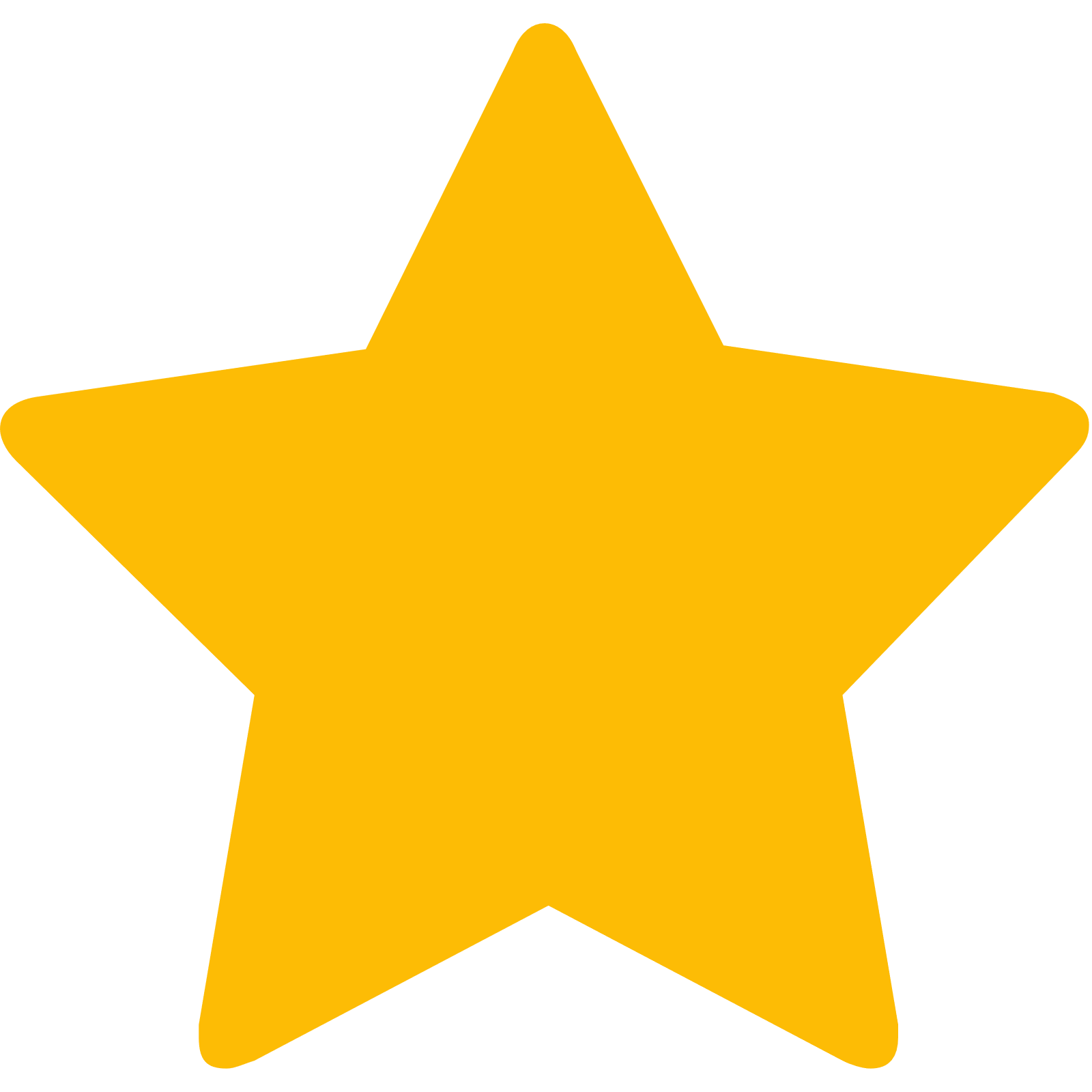 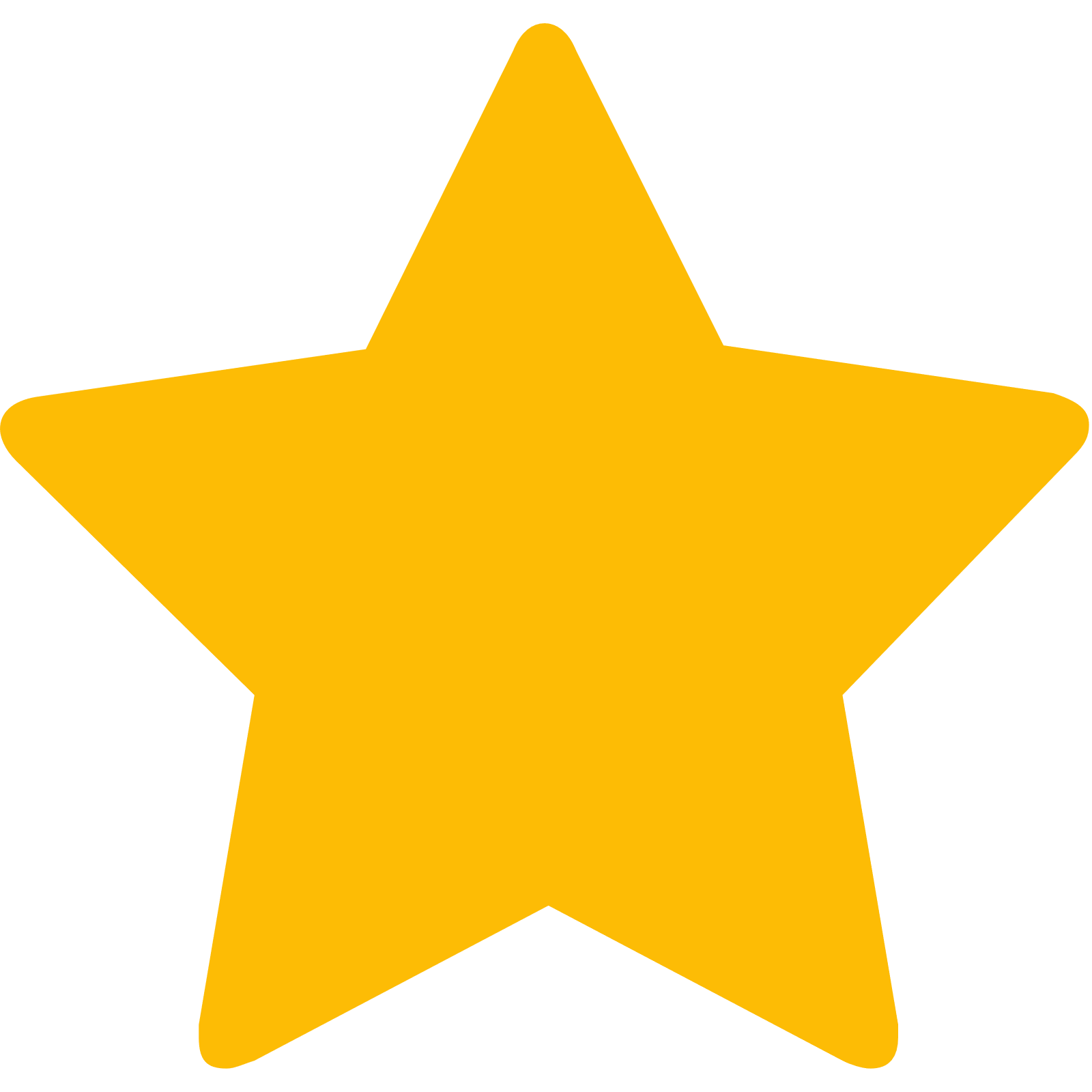 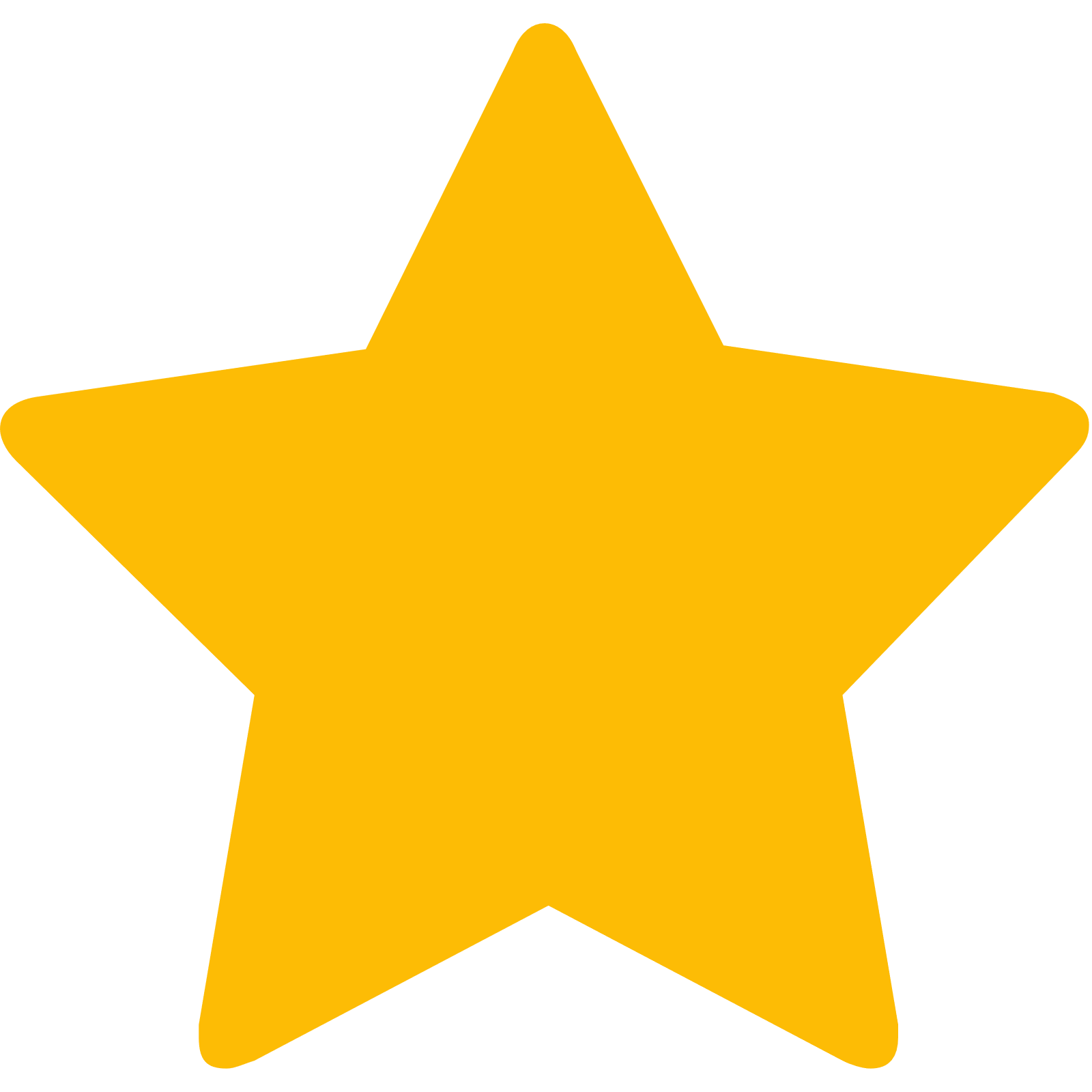 A    Food-Led High Affluence          B    Food-Led Mid Affluence          C    Wet-Led Mid/High Affluence          D    Wet-Led Low Affluence          E    Food-Led Low Affluence  
          AWT        2    Local Regulars          3    Local Passing Trade          4    Destination Wet-Led          5    Destination Food-Led          6    Destination Very Food-Led
A
B
C
E
D
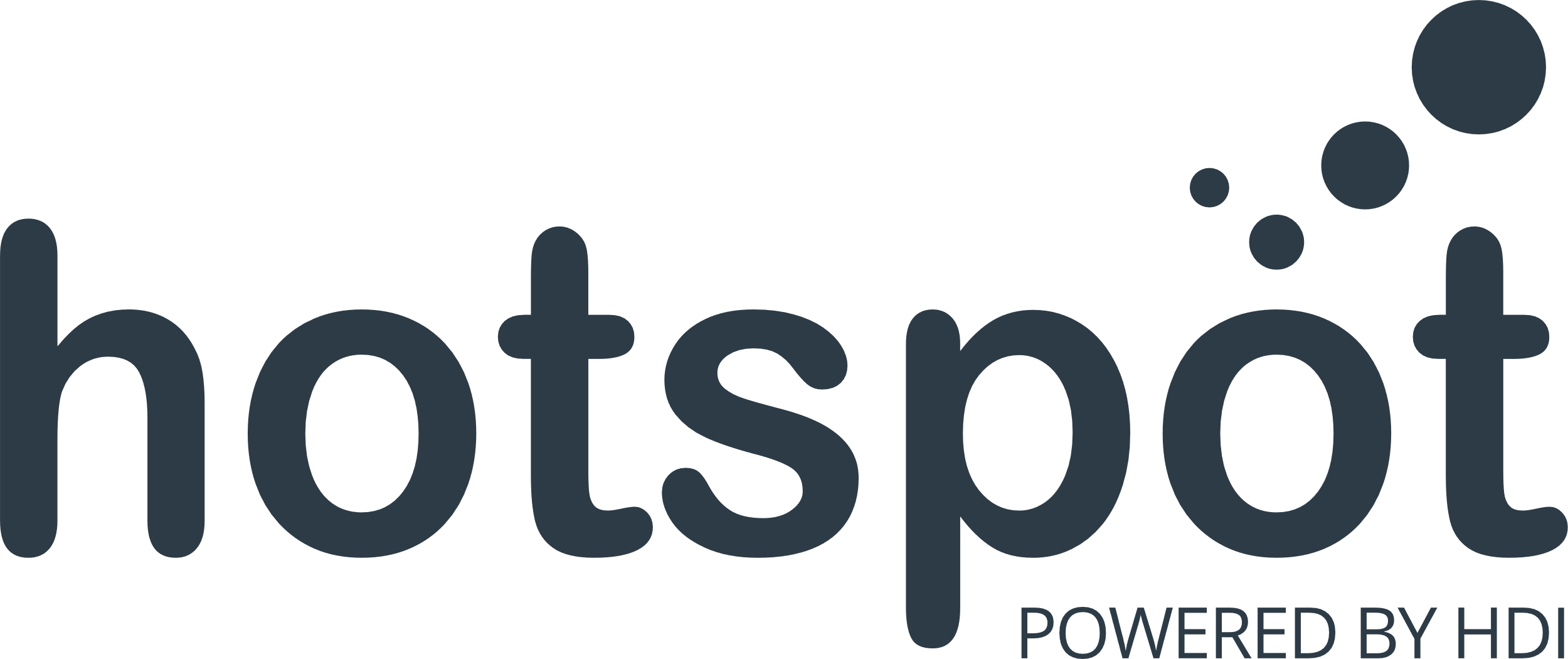 1
3
2
4
5
6
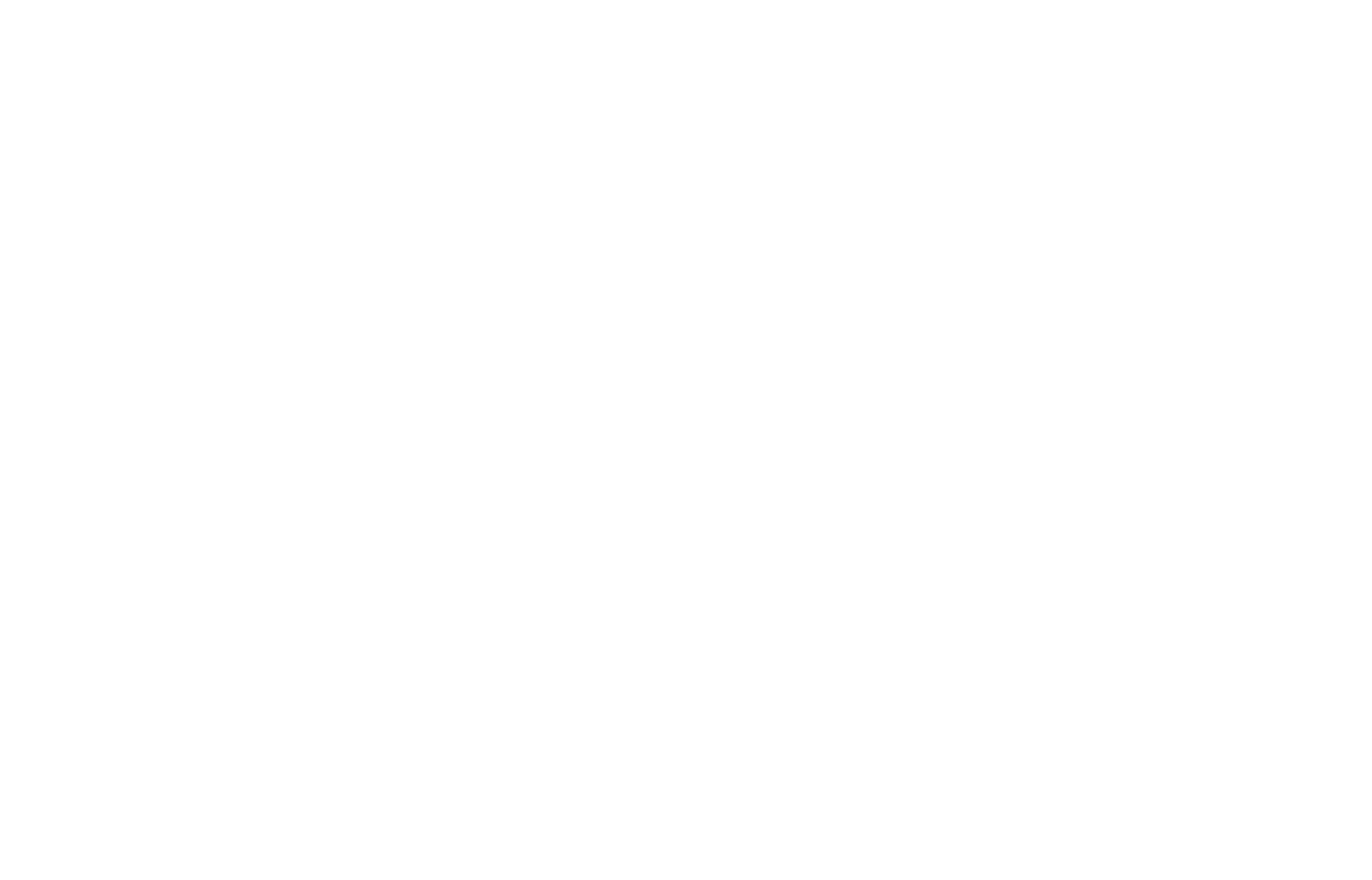 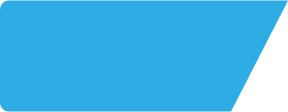 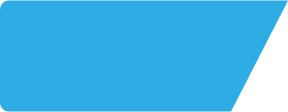 Travellers Rest PR76EG
Site Intel
Site Potential 2
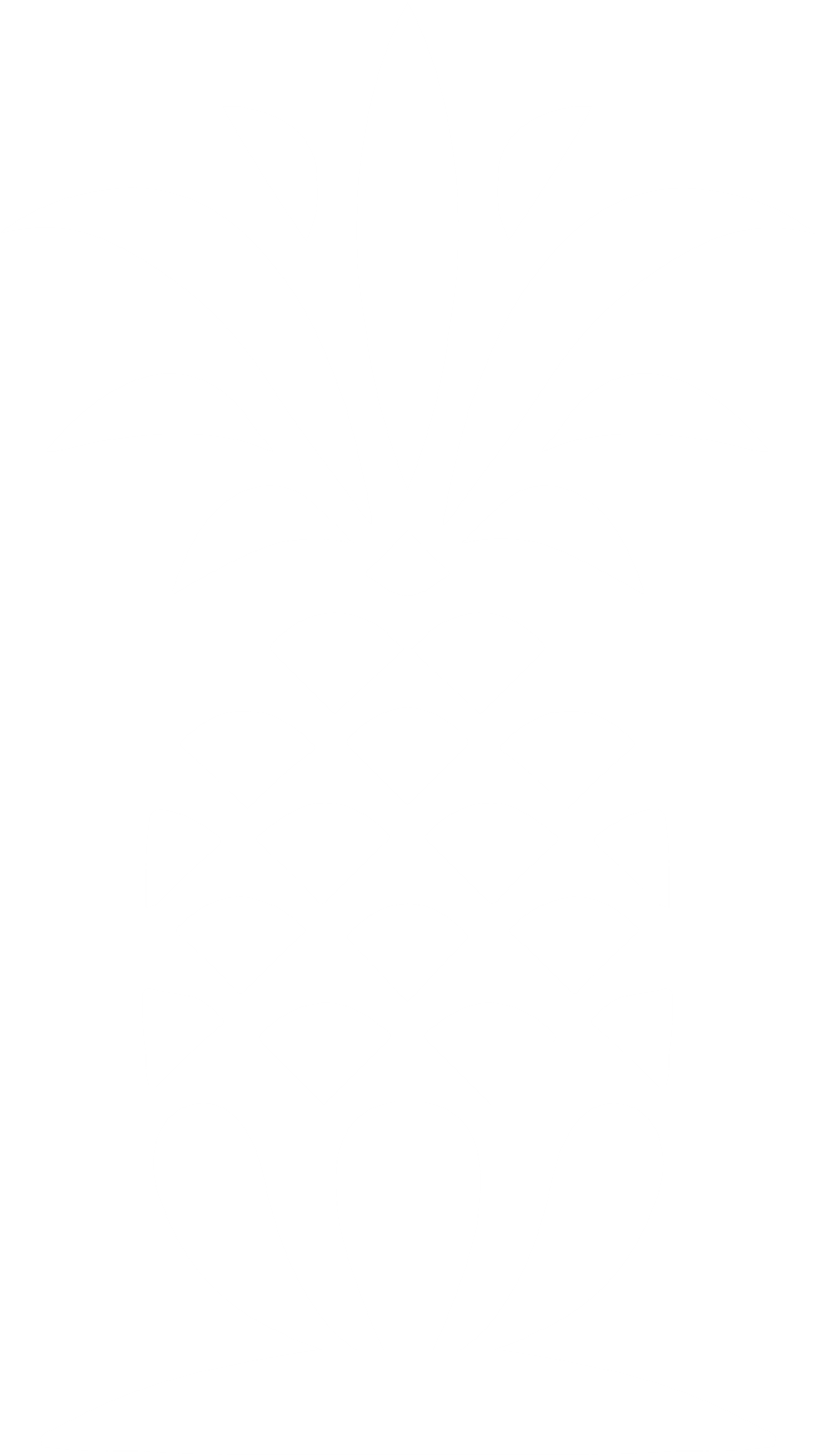 Concept Recommendation
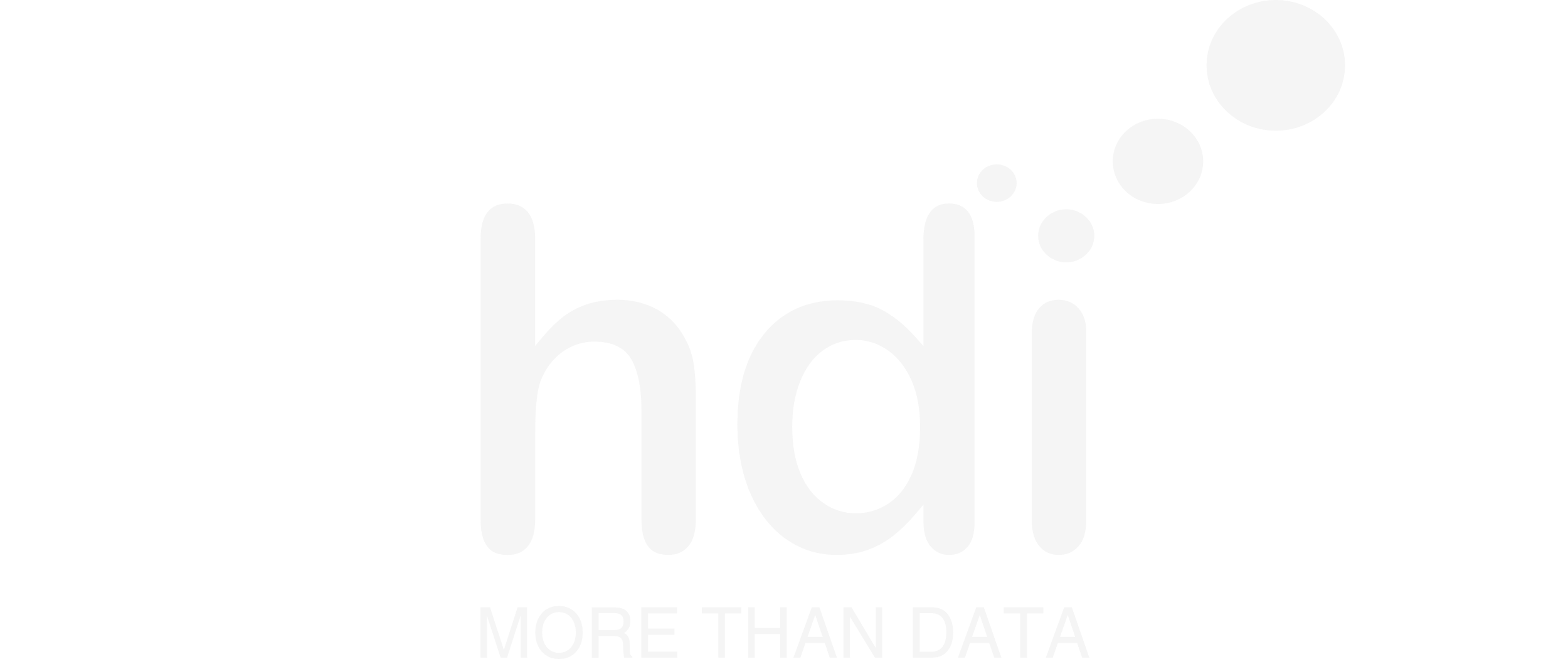 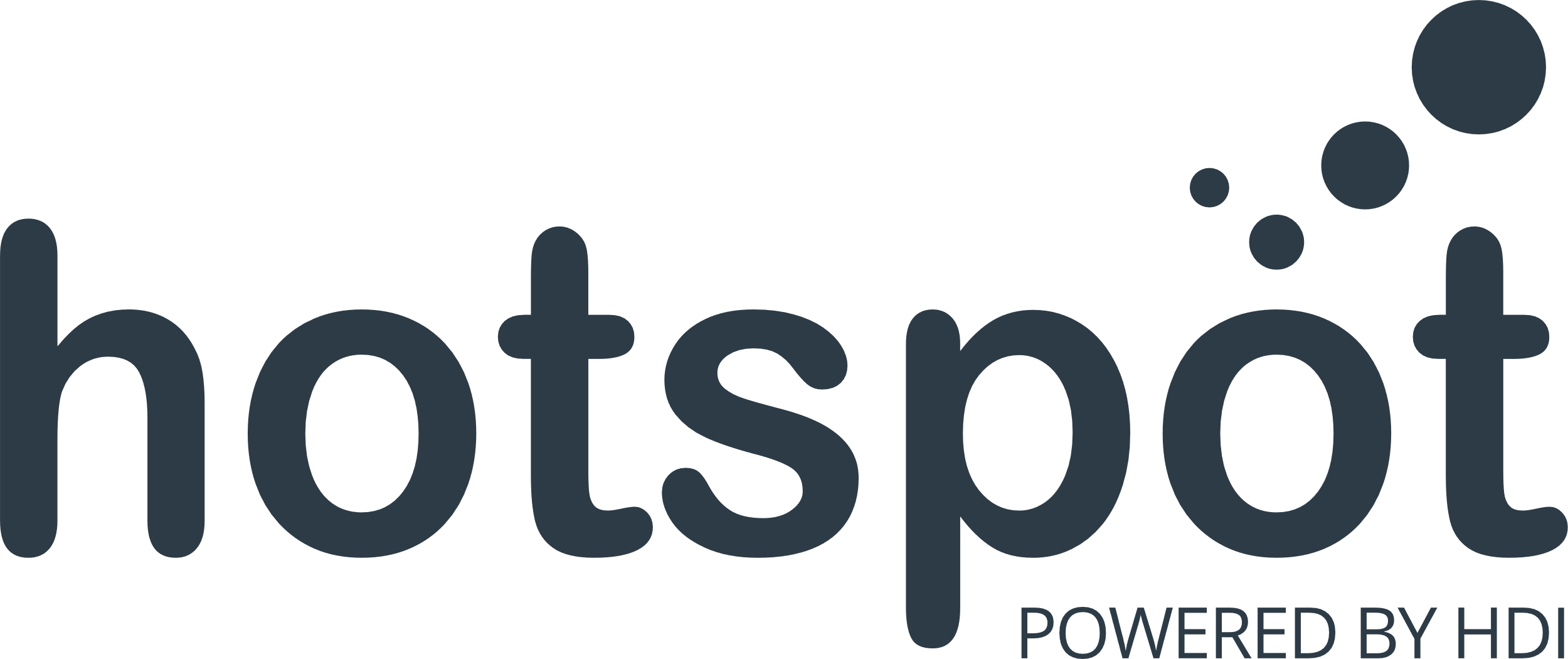 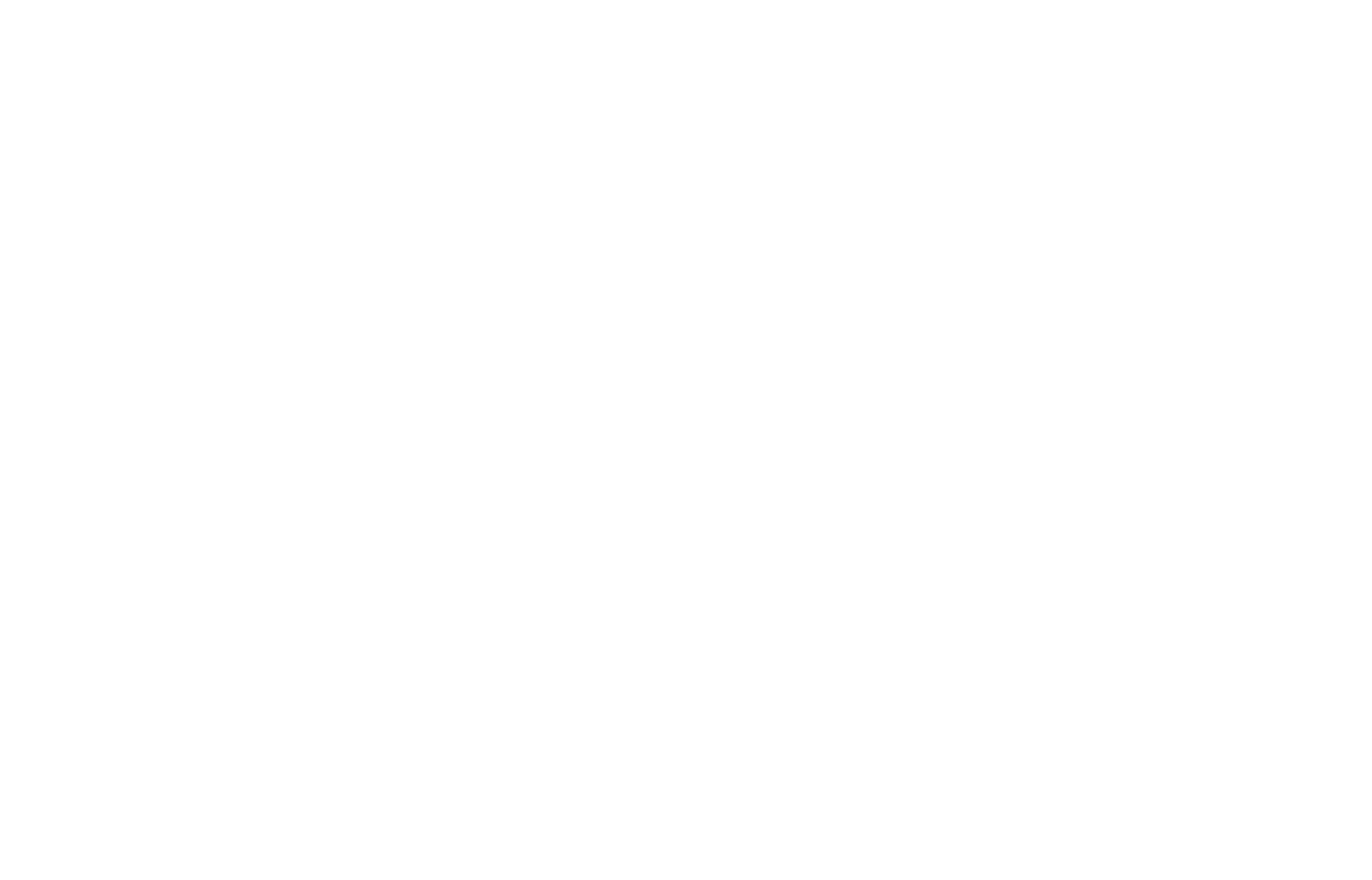 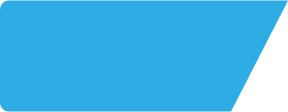 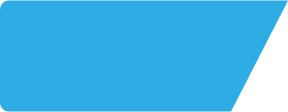 Travellers Rest PR76EG
Site Intel
Local Market Profile
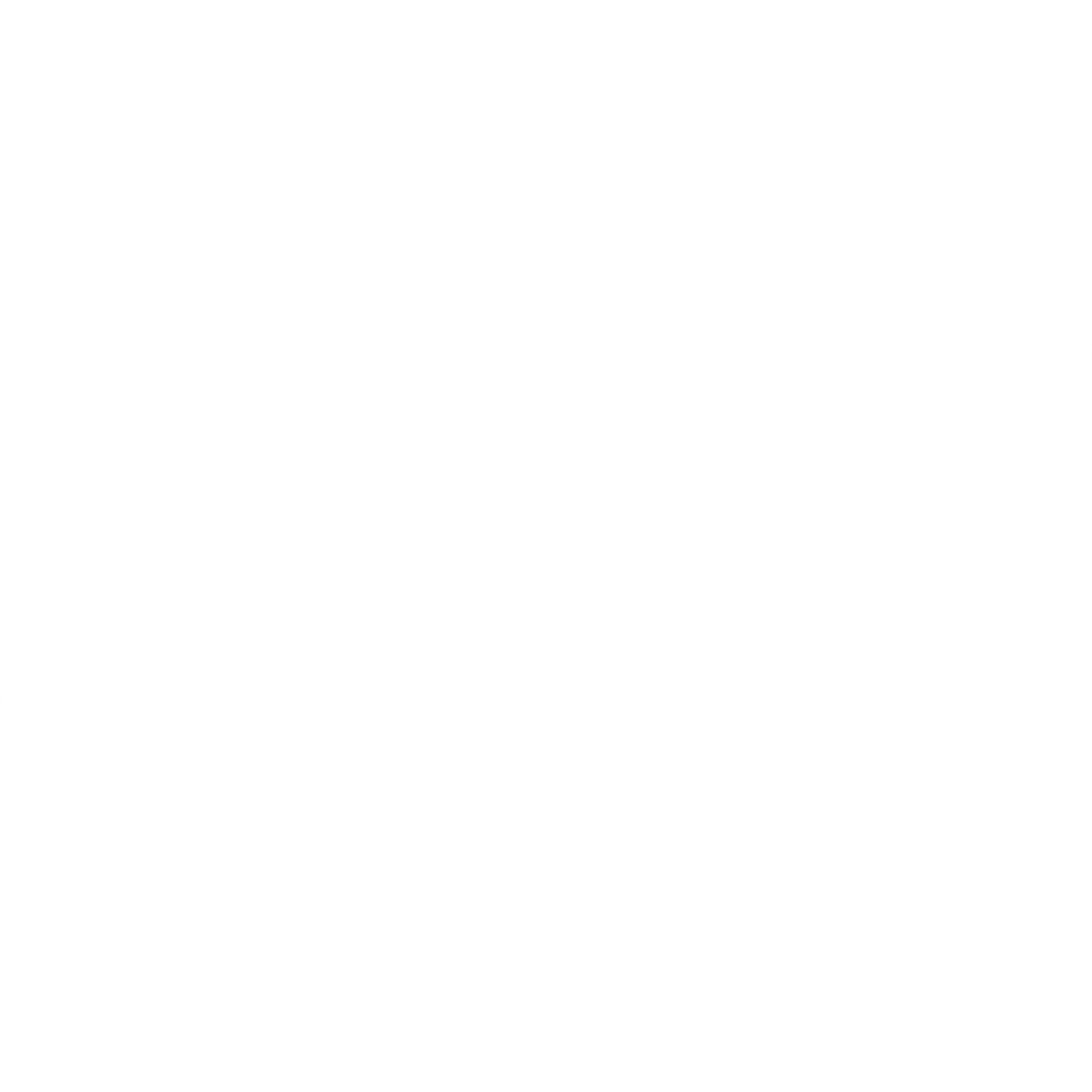 Mix of spend by customer segment in Punch site and local market
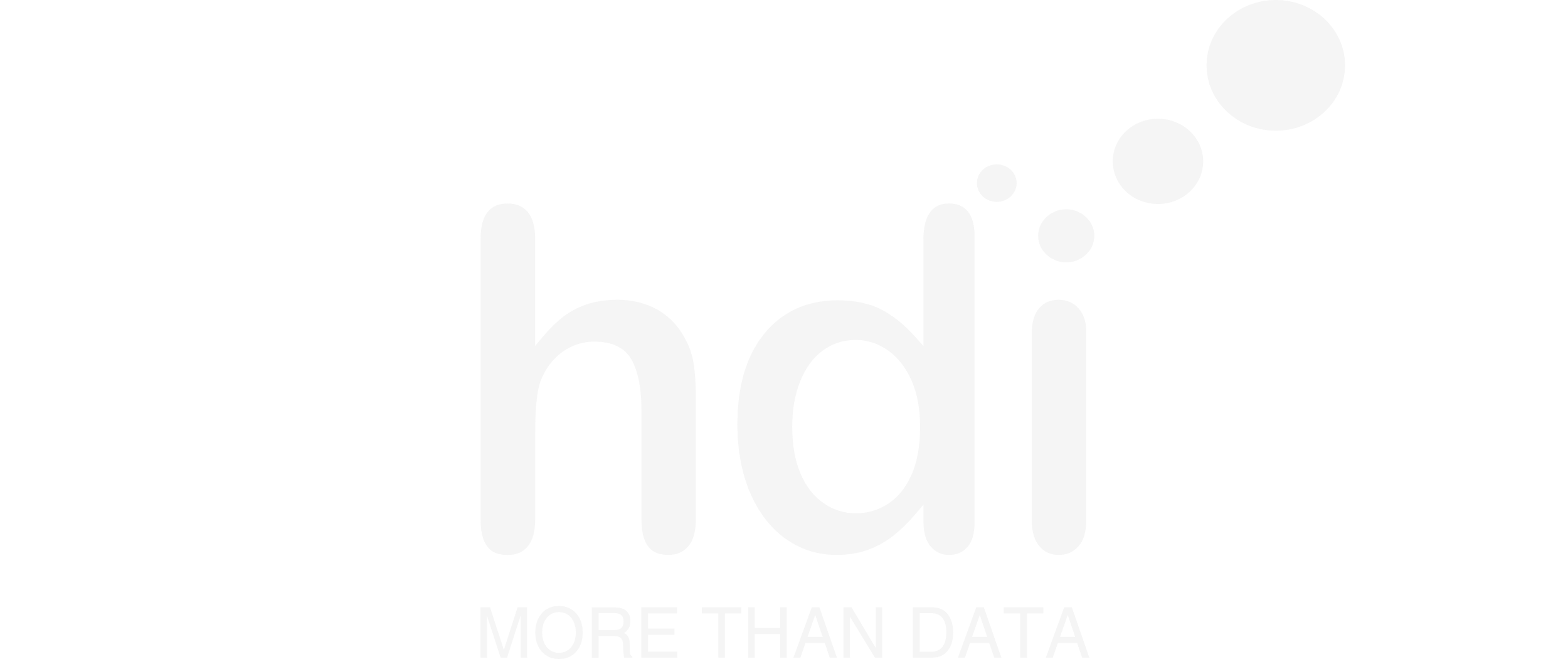 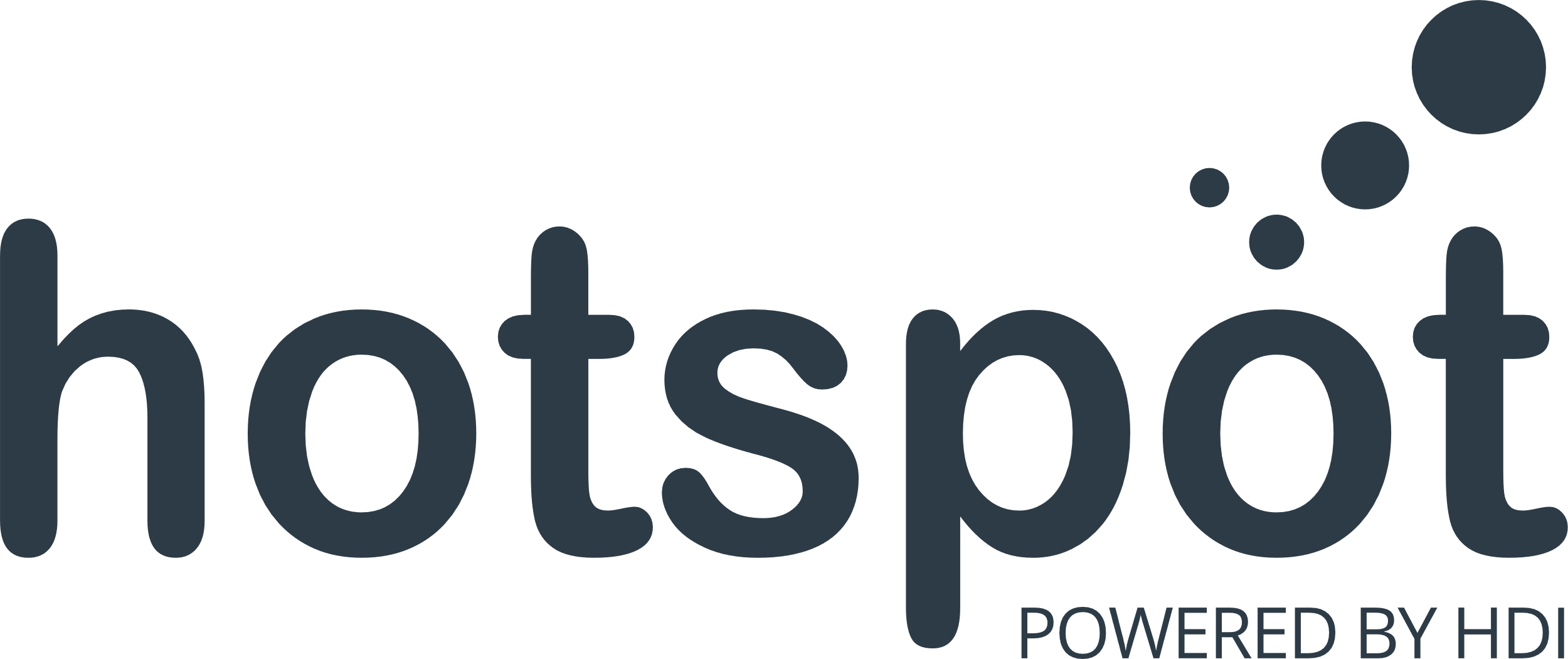 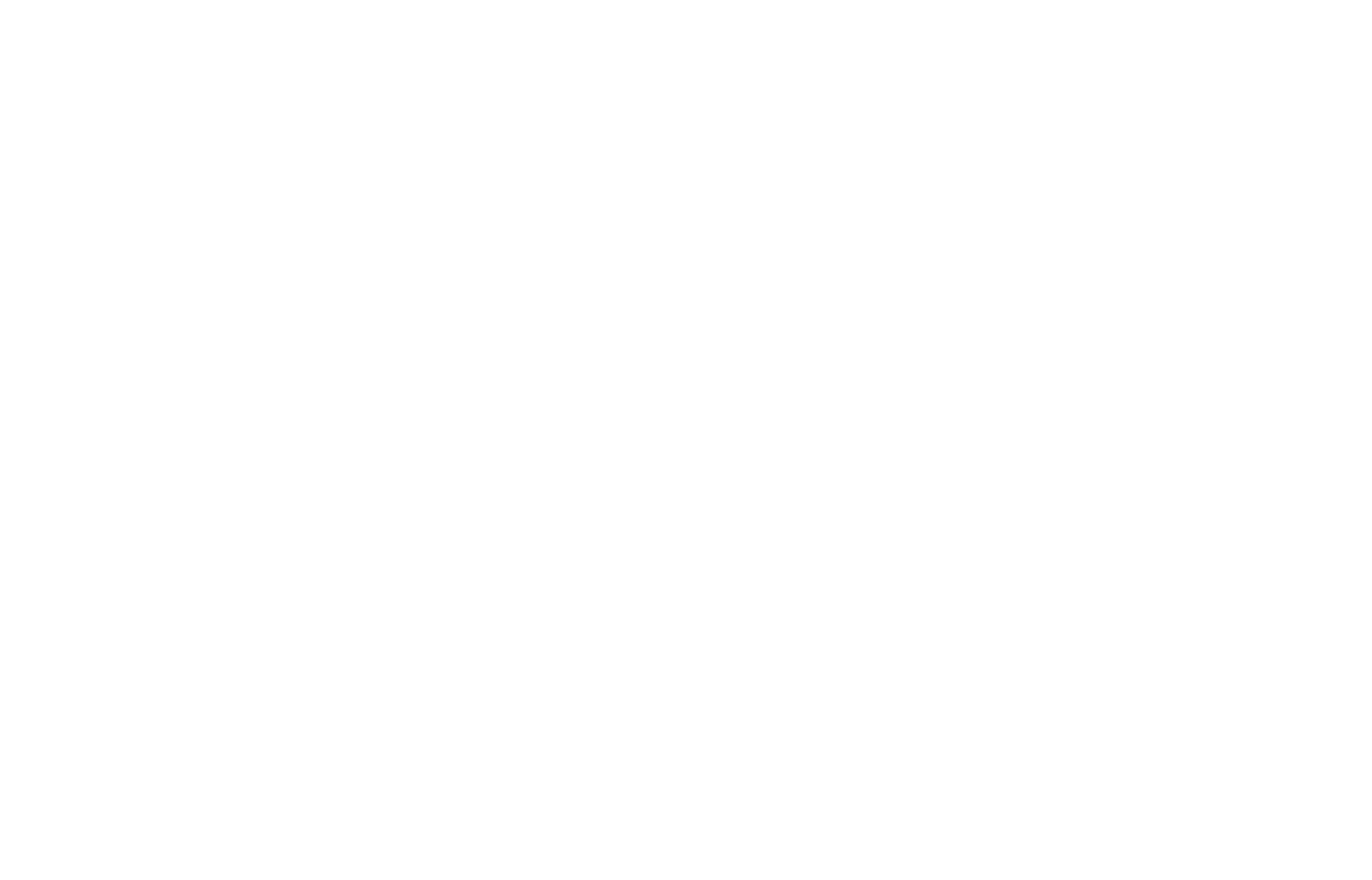 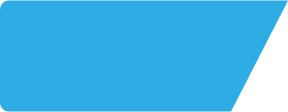 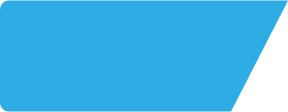 Travellers Rest PR76EG
Site Intel
Local Competitor Profiles
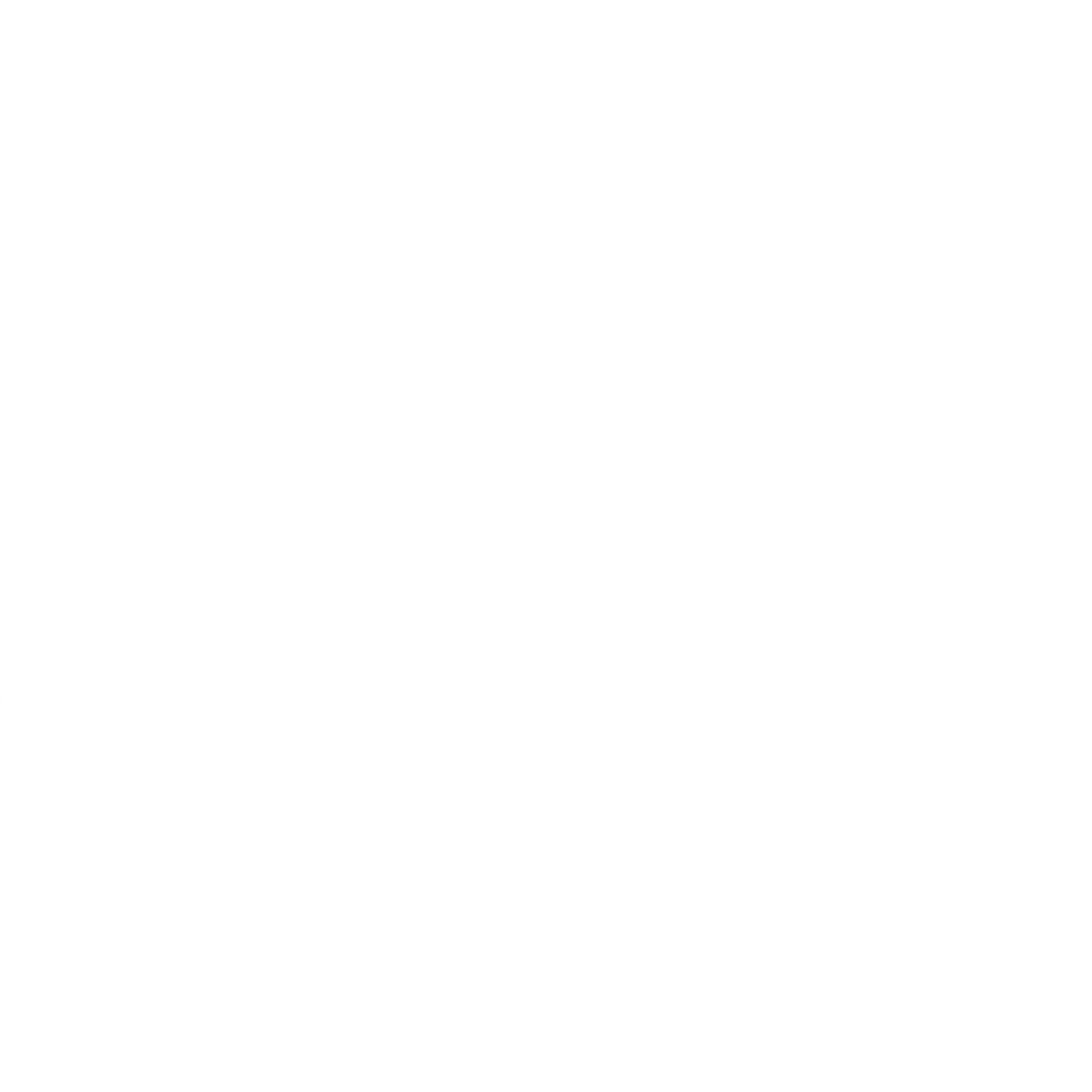 Mix of spend by customer segment in Punch site and local competitors